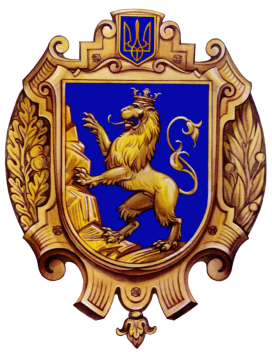 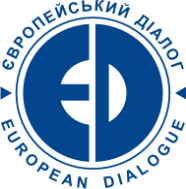 СЕКТОРАЛЬНА БЮДЖЕТНА ПІДТРИМКА ЄС: НАПРЯМИ, ФІНАНСУВАННЯ, ПІДГОТОВКА ПРОЕКТІВ
Департамент економічної політики Львівської ОДА
ГО «Європейський діалог»
Марта Бухтіярова
Олександр Софій
Львів, 5 жовтня 2018
1
ІНТЕРЕСИ ДОНОРА (ПРІОРИТЕТИ)
ПРОЕКТ – як «цеглинка» системи планування
ІНТЕРЕСИ ЗАЯВНИКА
(ОСНОВНІ ПРОБЛЕМИ)
ІНТЕРЕСИ ДОНОРА (ПРІОРИТЕТИ)
ІНТЕРЕСИ ЗАЯВНИКА
(ОСНОВНІ ПРОБЛЕМИ)
Інтереси розходяться
Інтереси співпадають
ПОШУК «СВОГО» ДОНОРА
ПІД ПРОЕКТИ СТРАТЕГІЇ РОЗВИТКУ
2
Стратегія розвитку громади
План реалізації 
(перелік проектів)
https://i.factor.ua/ukr/journals/ms/2016/august/issue-8/article-20453.html
ІНТЕРЕСИ ДОНОРА (ПРІОРИТЕТИ)
ІНТЕРЕСИ ЗАЯВНИКА
(ОСНОВНІ ПРОБЛЕМИ)
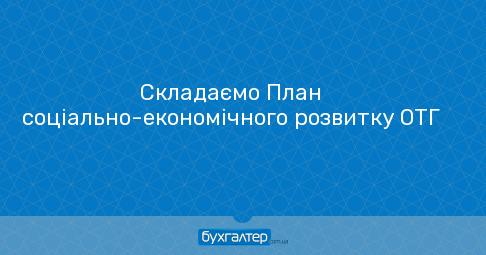 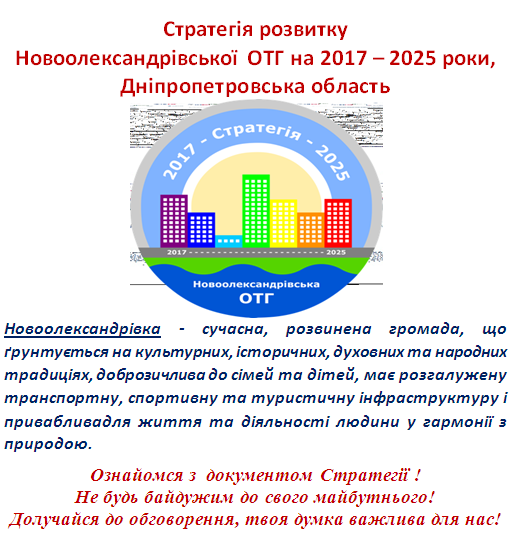 3
Перелік перспективних проектів
ІНТЕРЕСИ заявника
ІНТЕРЕСИ ДОНОРА
(ОСНОВНІ ПРІОРИТЕТИ 5+2)
4
ВІДСУТНІЙ КВОТНИЙ  РОЗПОДІЛ КОШТІВ ЗА ПРОГРАМАМИ ПІДТРИМКИ
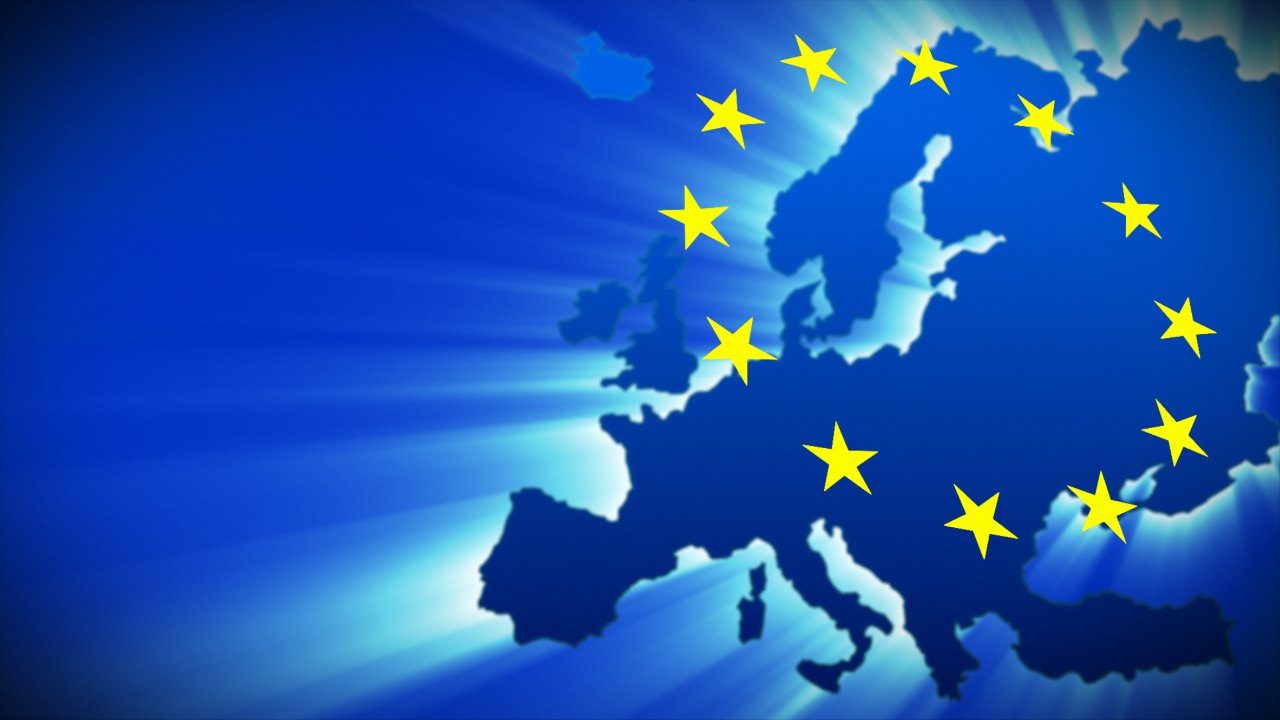 НОРМАТИВНО-ПРАВОВА БАЗА
Постанови Кабінету Міністрів України 

від 07 жовтня 2015 року №821 - Деякі питання реалізації у 2015-2017 роках Державної стратегії регіонального розвитку на період до 2020 року (опис програм)
від 16 листопада  2016 року № 827 - порядок проведення конкурсного відбору проектів регіонального розвитку, які можуть реалізовуватися за рахунок коштів державного бюджету, отриманих від Європейського Союзу
від 6 серпня 2014 року № 385 – завдання Державної стратегії регіонального розвитку на період до 2020 року
План заходів на 2018-2020  роки з реалізації Державної стратегії регіонального розвитку на період до 2020 року (на погодженні в ЦОВВ – після затвердження КМУ буде ОГОЛОШЕНО КОНКУРС – кінець вересня 2018 року+опис програм!!!!)
Уточнити у Валі в четвер!
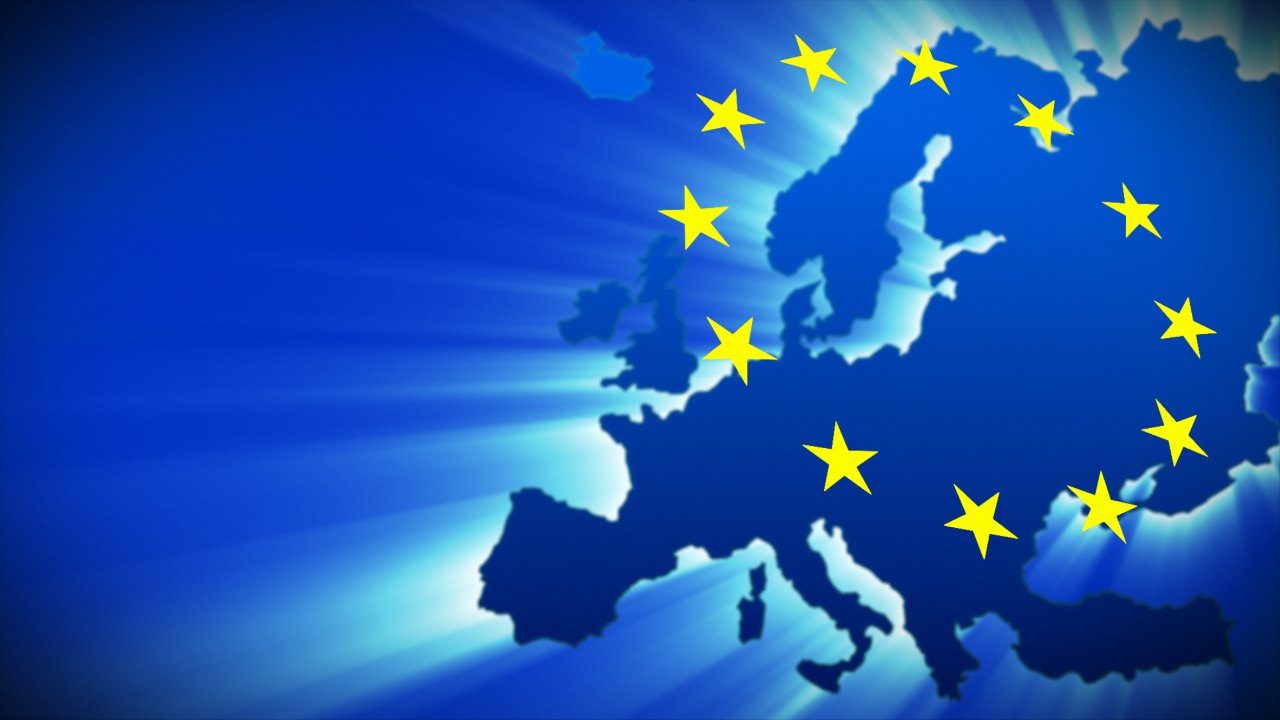 НОРМАТИВНО-ПРАВОВА БАЗА
Накази Міністерства регіонального розвитку, будівництва та житлово-комунального господарства України

від 18 травня 2017 року № 120 – вимоги до опису проекту та інформаційної картки проекту
від 13 травня 2017 року № 109– положення про конкурсну комісію з відбору проектів регіонального розвитку
від 18 травня 2017 року № 121– порядок оцінки проектів регіонального розвитку
від   13.05.2017   №110 - склад конкурсної комісії
від 13.05.2017 № 109 – положення про конкурсну комісію
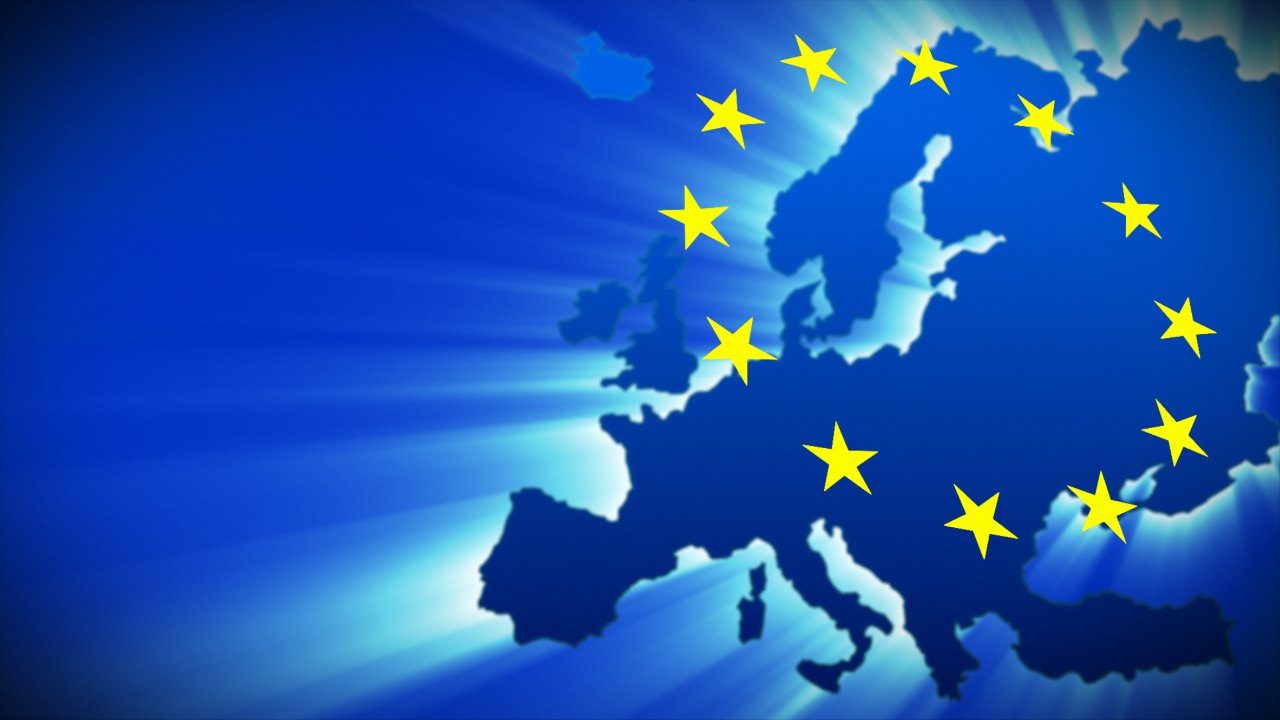 ФІНАНСУВАННЯ ТА ЗАЯВНИКИ
Загальна сума коштів, які спрямовуються для реалізації проектів регіонального розвитку у 2018 році 
420 млн. грн. (14 млн євро)
ЗАМОВНИК ПРОЕКТУ 
центральний або місцевий орган
виконавчої влади (ОДА/РДА)
державна, комунальна установа чи організація, що належить до сфери управління ініціатора
ІНІЦІАТОР ПРОЕКТУ
центральний орган виконавчої влади, Рада міністрів Автономної Республіки Крим, обласна, Київська та Севастопольська міська держадміністрація (ОДА)
Звертається до Мінрегіону із заявкою на участь у конкурсному відборі проектів та здійснює моніторинг реалізації проекту
Визначається ініціатором проекту  та відповідає за підготовку і реалізацію такого проекту, виконання функцій замовника будівництва
+ можливо ОМС (зміни до законодавства)
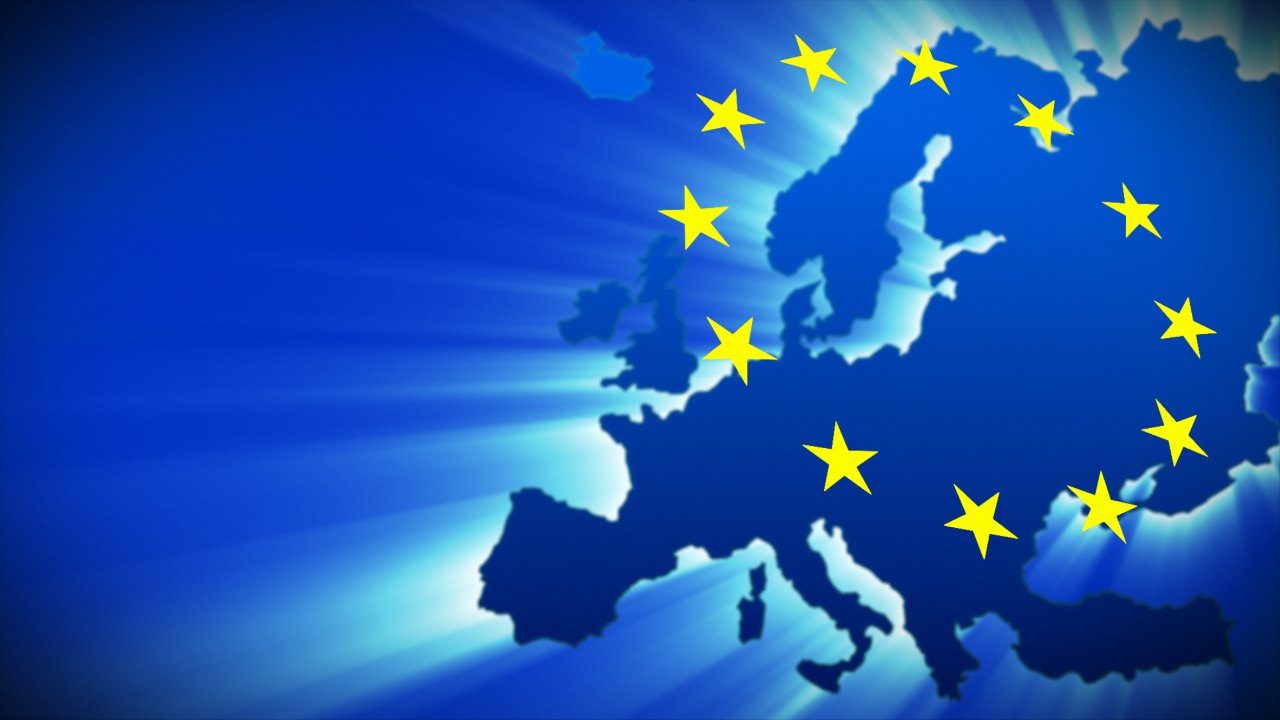 ПРОГРАМА 
«ІННОВАЦІЙНА ЕКОНОМІКА ТА ІНВЕСТИЦІЇ»
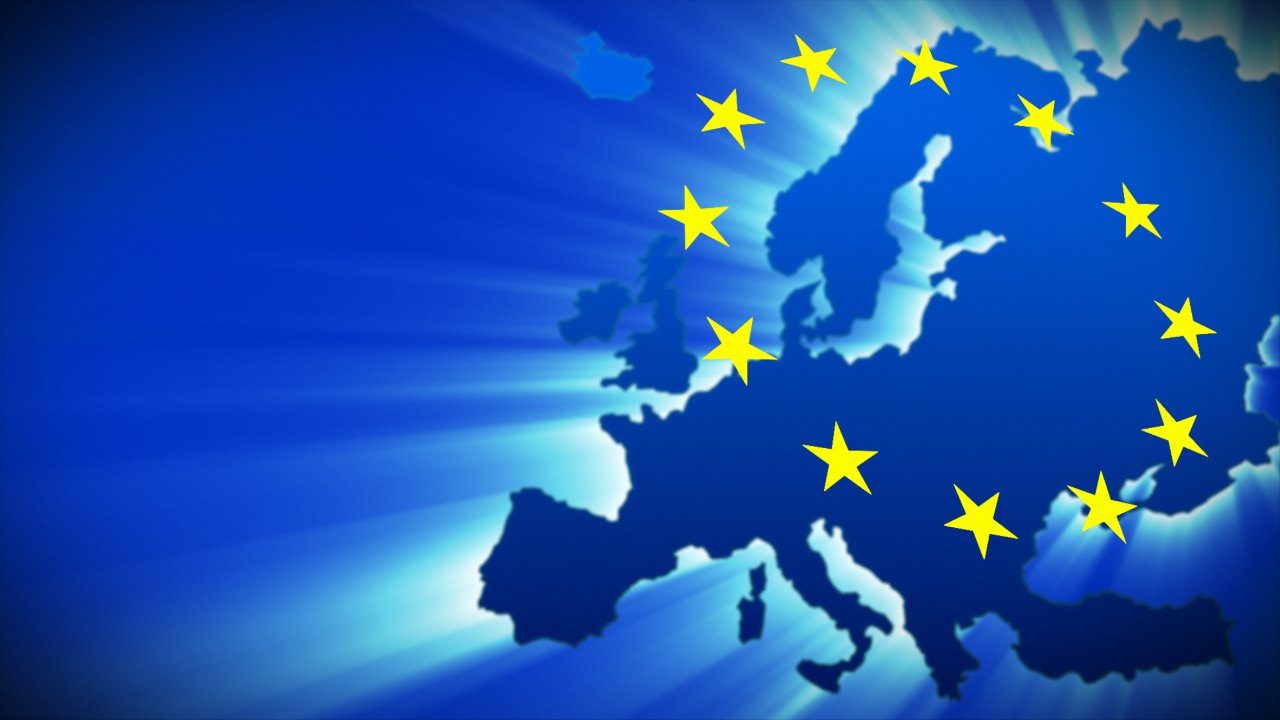 ІННОВАЦІЙНА ЕКОНОМІКА ТА ІНВЕСТИЦІЇ
Проекти-переможці області
Проекти-переможці інших областей
Інноваційні хаби, кластери (Суми, Миколаїв, Дніпро)
Регіональний виставковий центр (Дніпро)
Розвиток підприємництва, бізнес-інкубатори (Хмельницький, Дніпро)
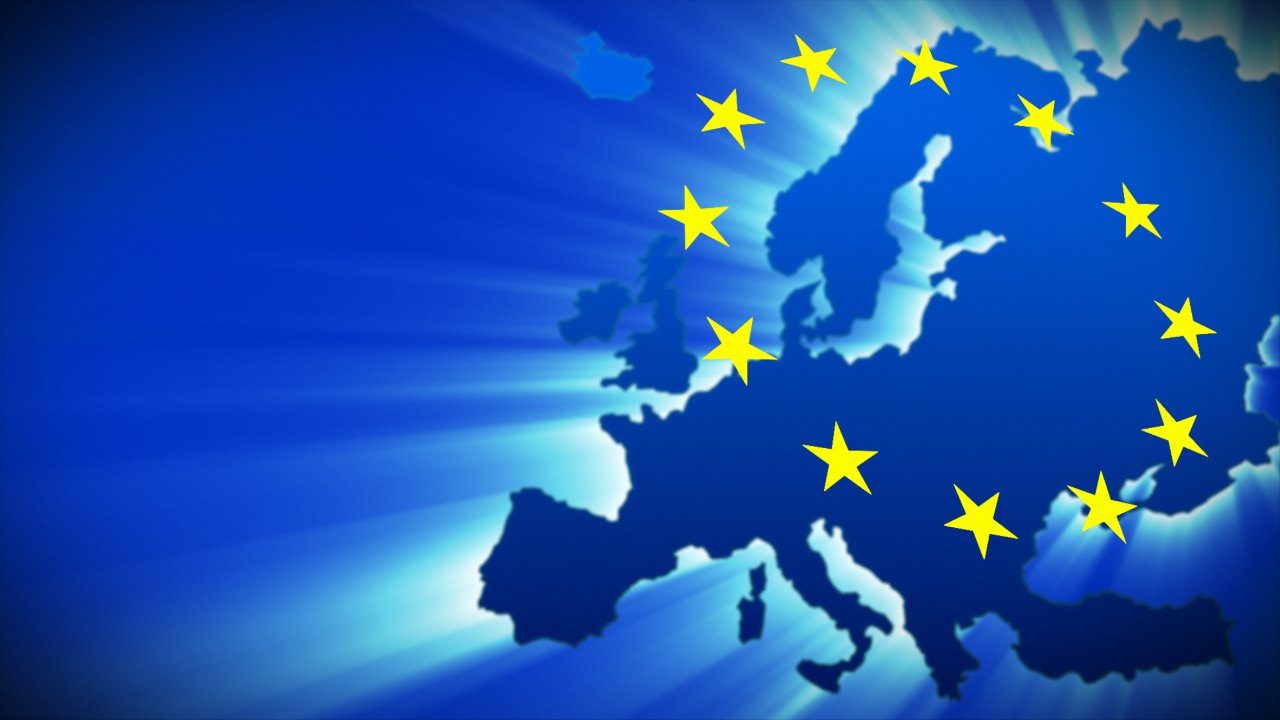 ПРОГРАМА
«СІЛЬСЬКИЙ РОЗВИТОК»
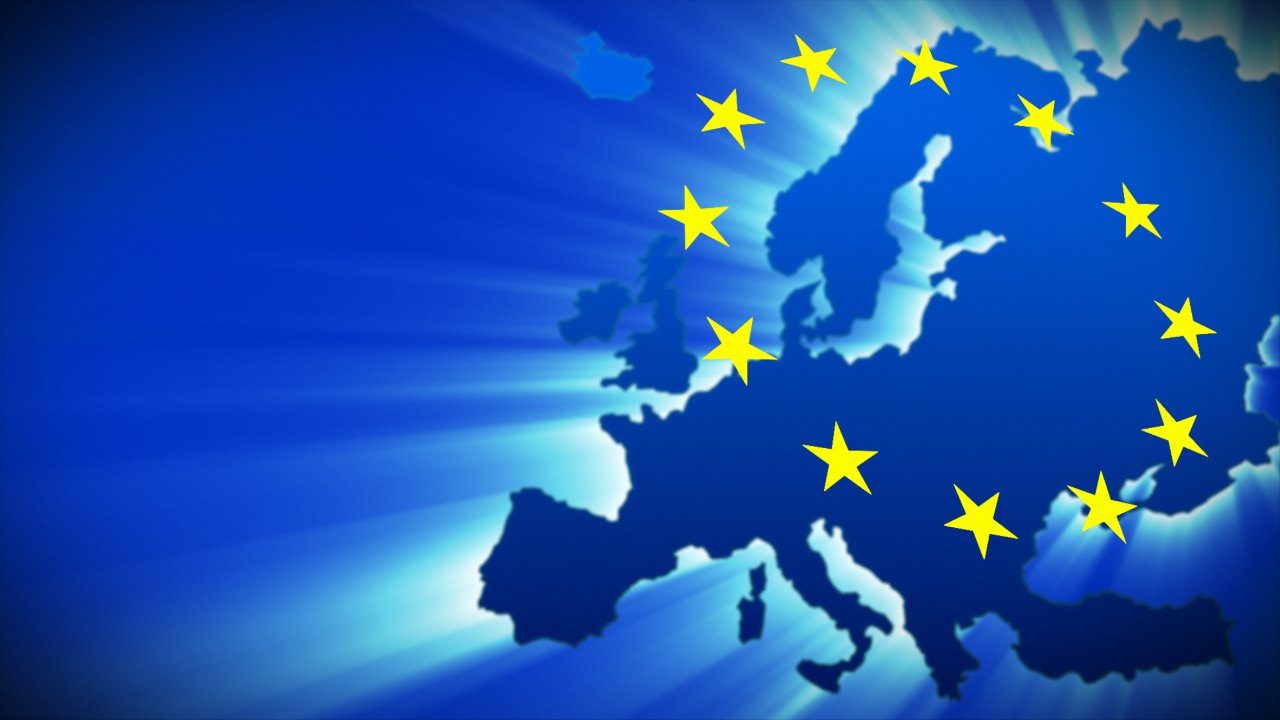 СІЛЬСЬКИЙ РОЗВИТОК
Проекти-переможці області
Проекти-переможці інших областей
Всеукраїнський мережевий бізнес-інкубатор (МінАПК)
Доставка с/г продукції (Хмельницький)
Центр активних видів спорту (Тернопіль)
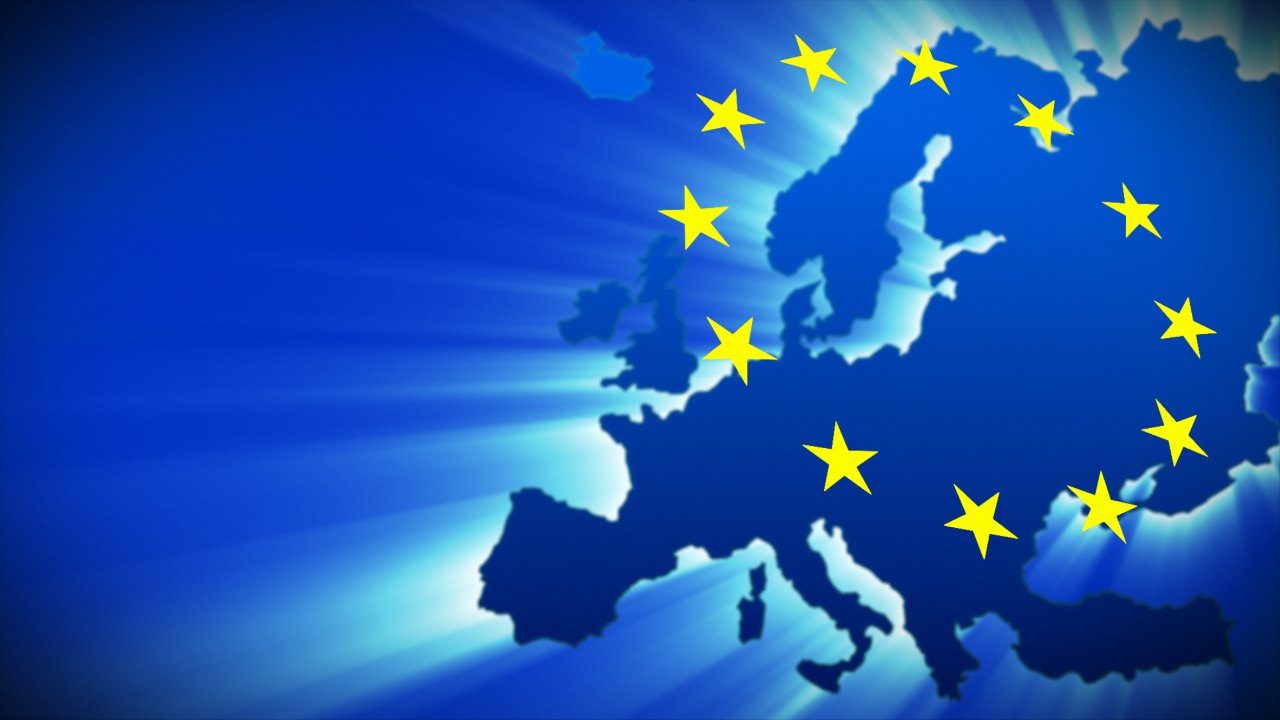 ПРОГРАМА
«РОЗВИТОК ЛЮДСЬКОГО ПОТЕНЦІАЛУ»
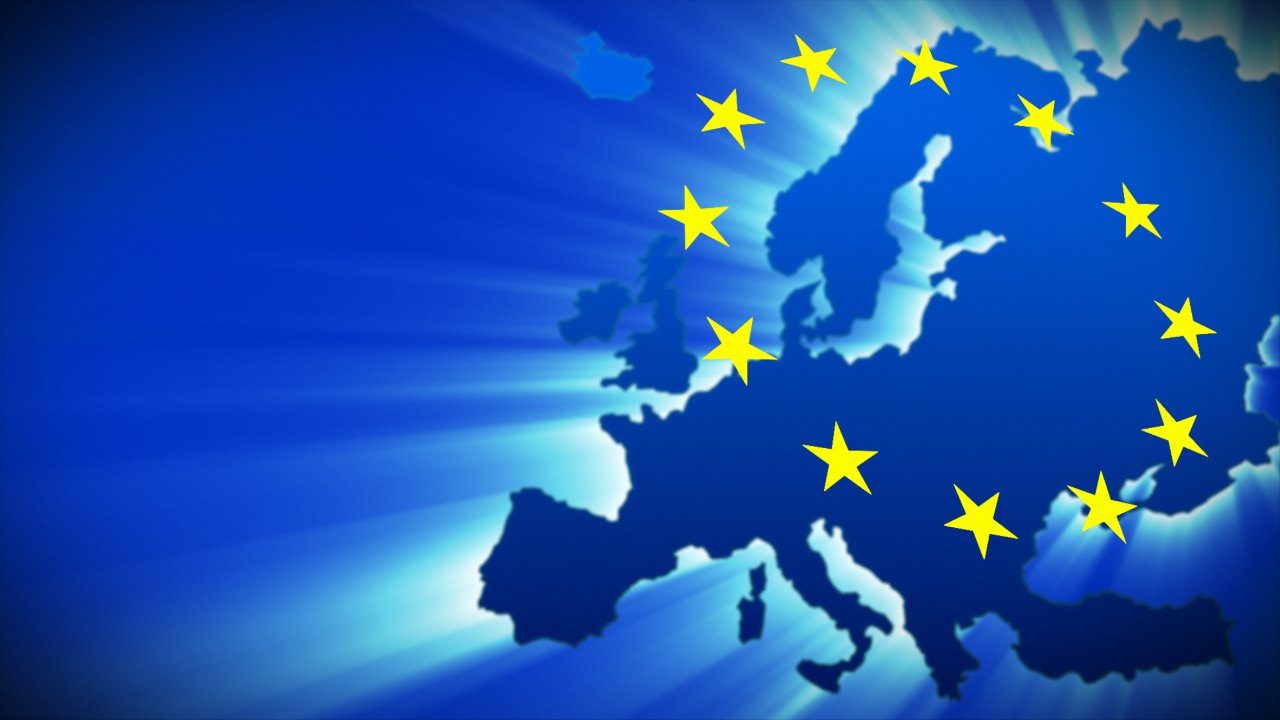 РОЗВИТОК ЛЮДСЬКОГО ПОТЕНЦІАЛУ
Проекти-переможці області
Проекти-переможці інших областей
Молодіжний готель для учнів ПТНЗ (Дніпро)
Соціальне містечко (Донецьк)
Пересувна амбулаторія для обласної лікарні (Суми)
+ більшість проектів з розвитку проф-тех освіти
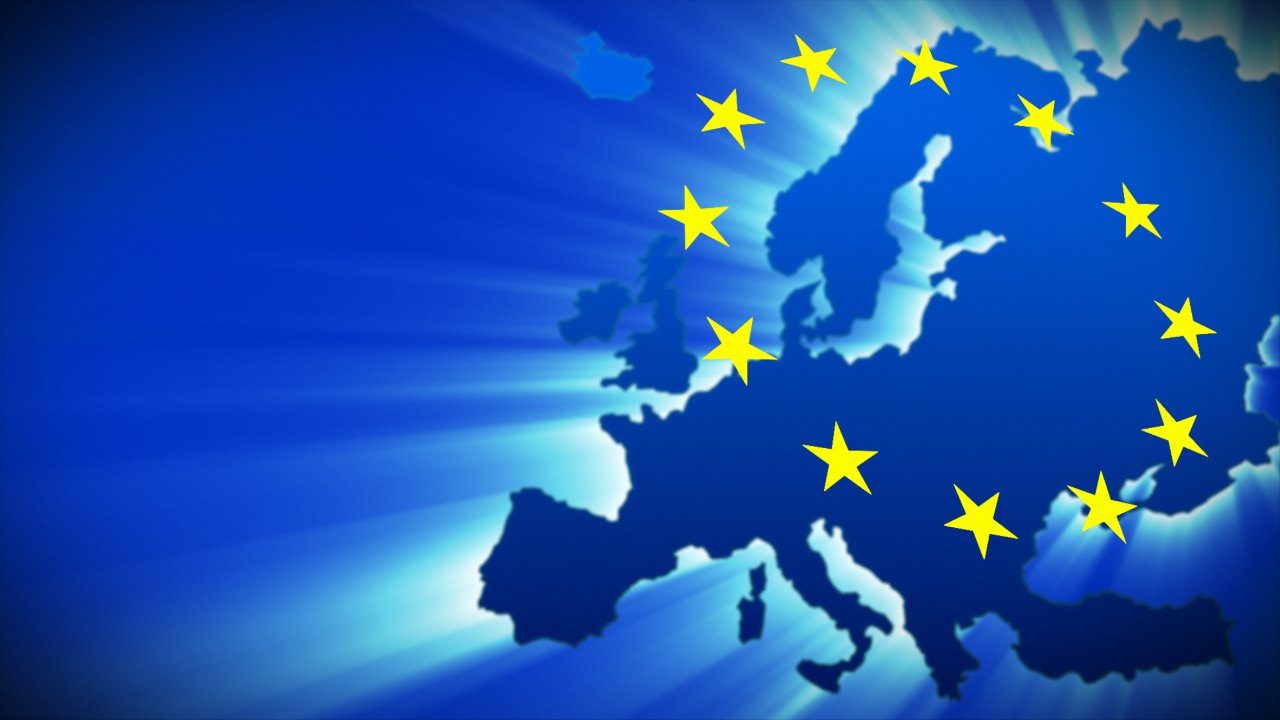 ПРОГРАМА
«РОЗВИТОК ТУРИЗМУ»
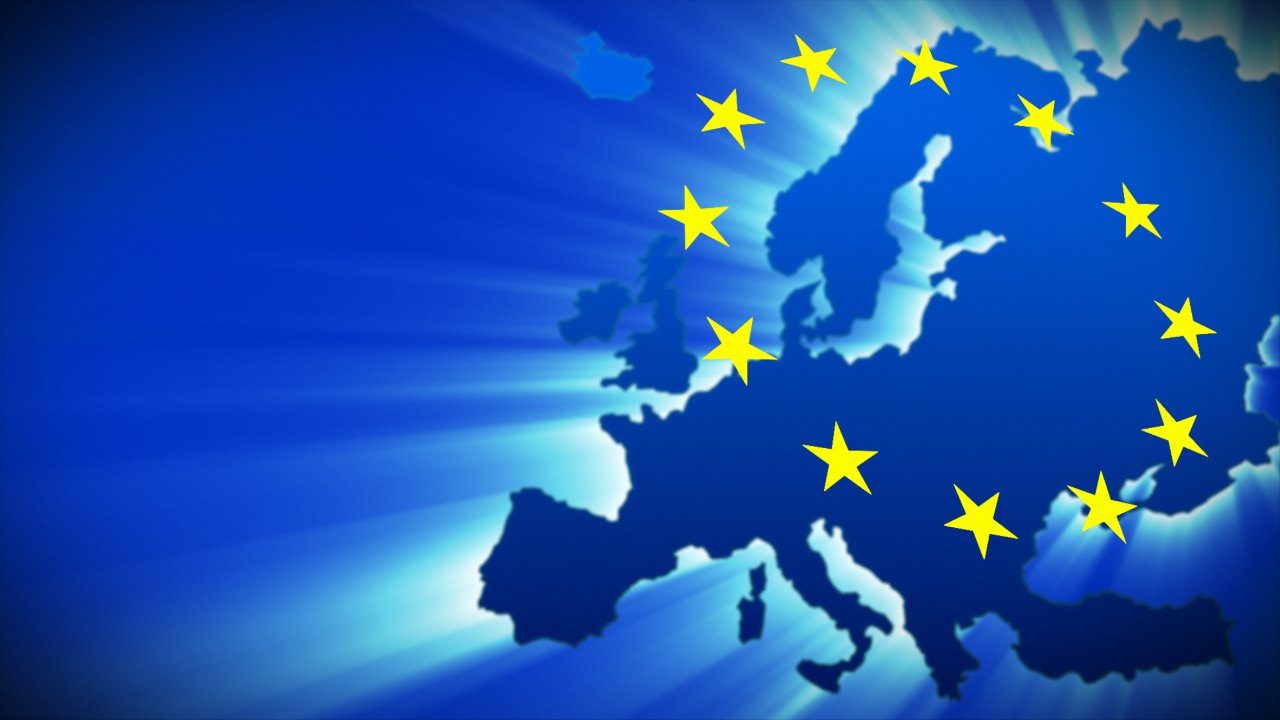 РОЗВИТОК   ТУРИЗМУ
Проекти-переможці області
Проекти-переможці інших областей
Навігація, турстоянки (Закарпаття)
Туристично-логістичний центр (Хмельницький)
Зоопарк як центр сімейного дозвілля (Вінниця)
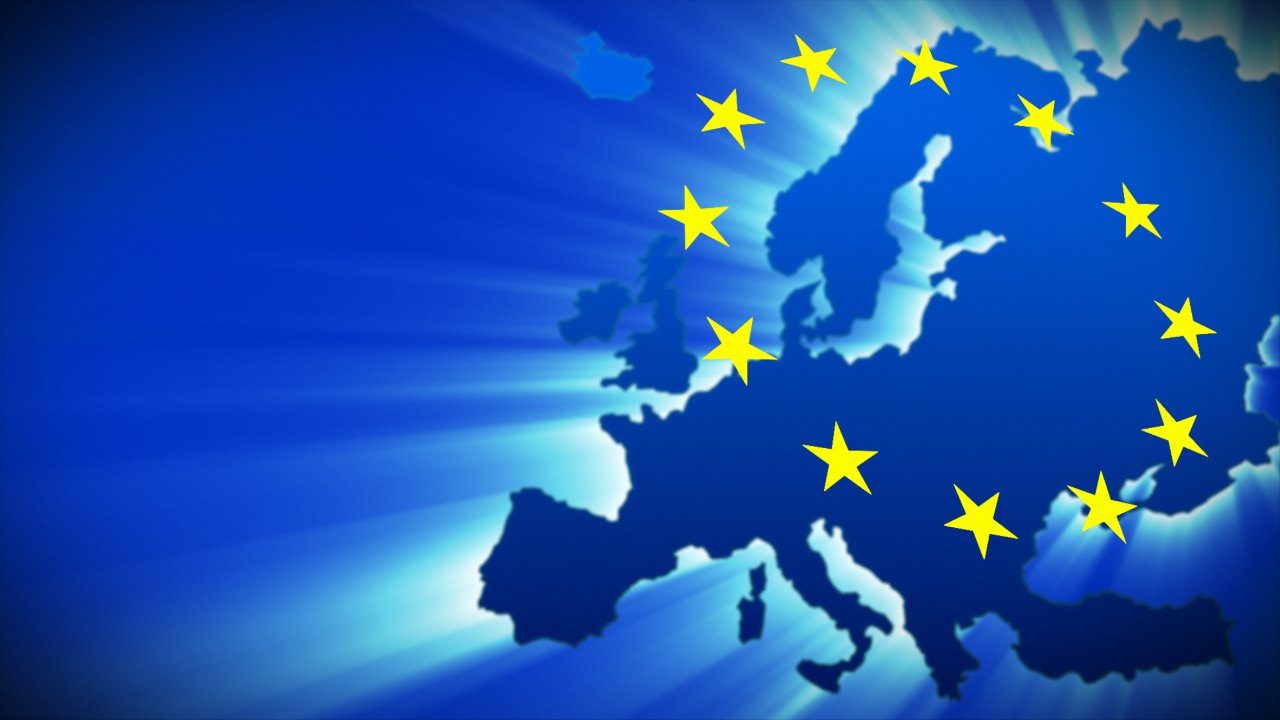 ПРОГРАМА
«ЗАГАЛЬНОУКРАЇНСЬКА СОЛІДАРНІСТЬ»
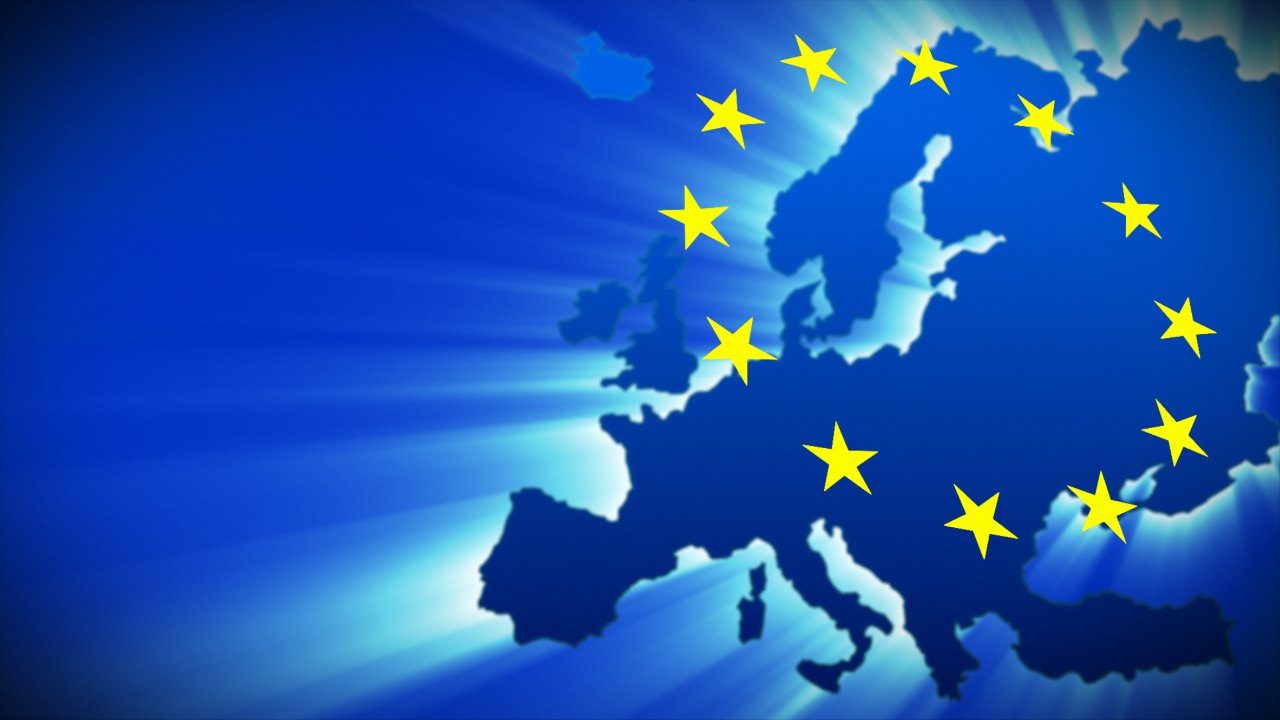 ЗАГАЛЬНОУКРАЇНСЬКА СОЛІДАРНІСТЬ
Проекти-переможці області
Проекти-переможці інших областей
Музей української книги (Одеса)
Радіотелевізійна передаюча станція в Попаснянському районі (Луганськ) 
Університетська телерадіостудія як засіб формування українського молодіжного медіапростору регіону (Міносвіти)
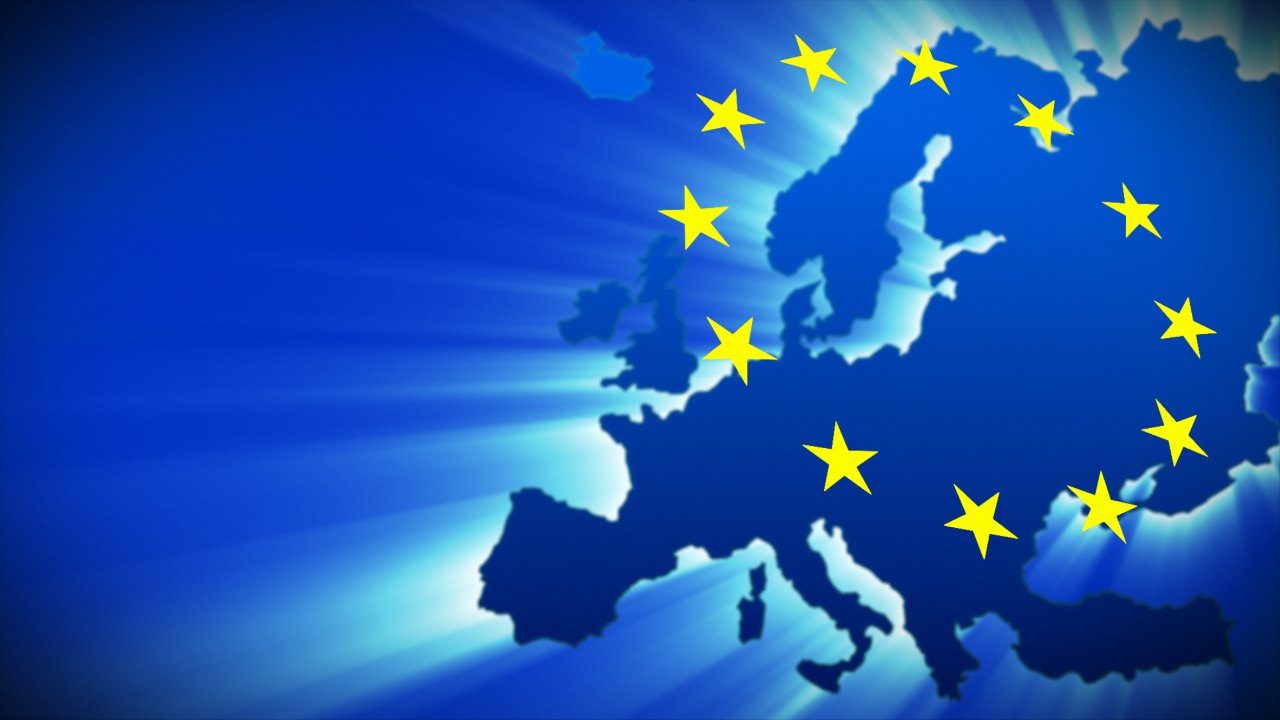 РОЗВИТОК ПРОБЛЕМНИХ ТЕРИТОРІЙ
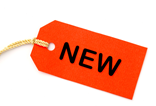 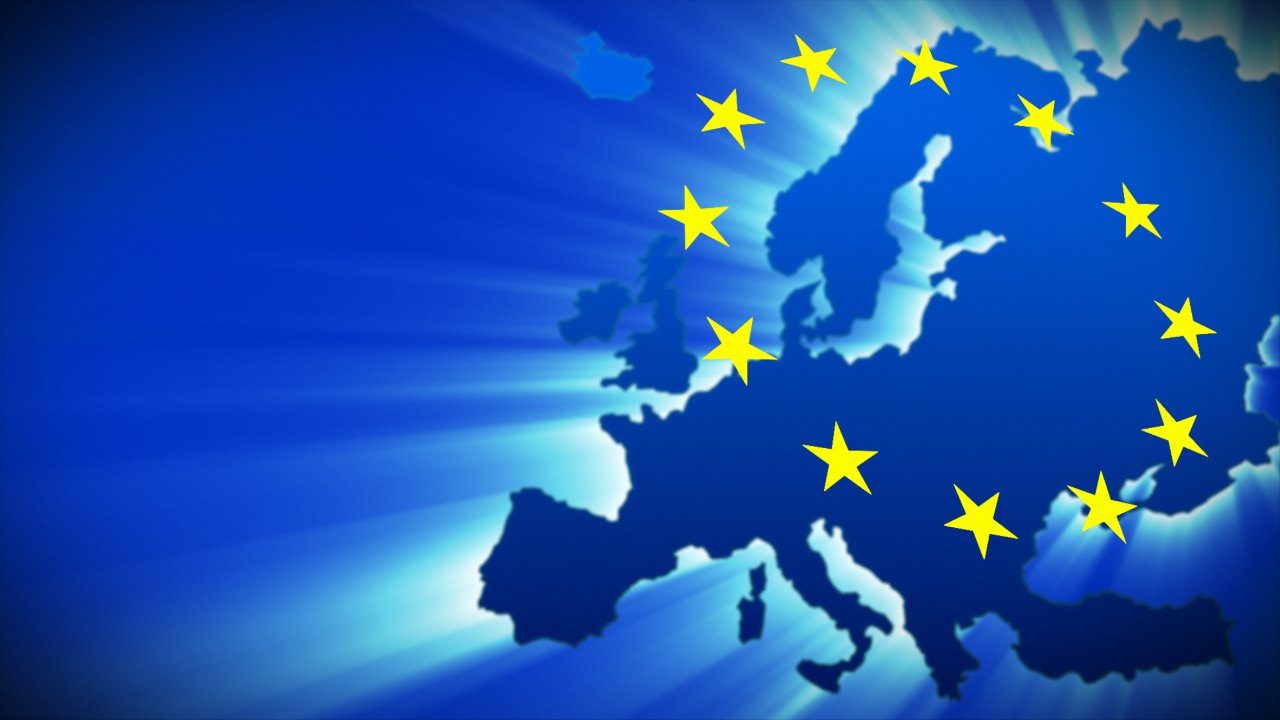 ЕФЕКТИВНЕ УПРАВЛІННЯ РЕГІОНАЛЬНИМ РОЗВИТКОМ
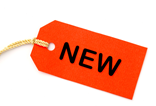 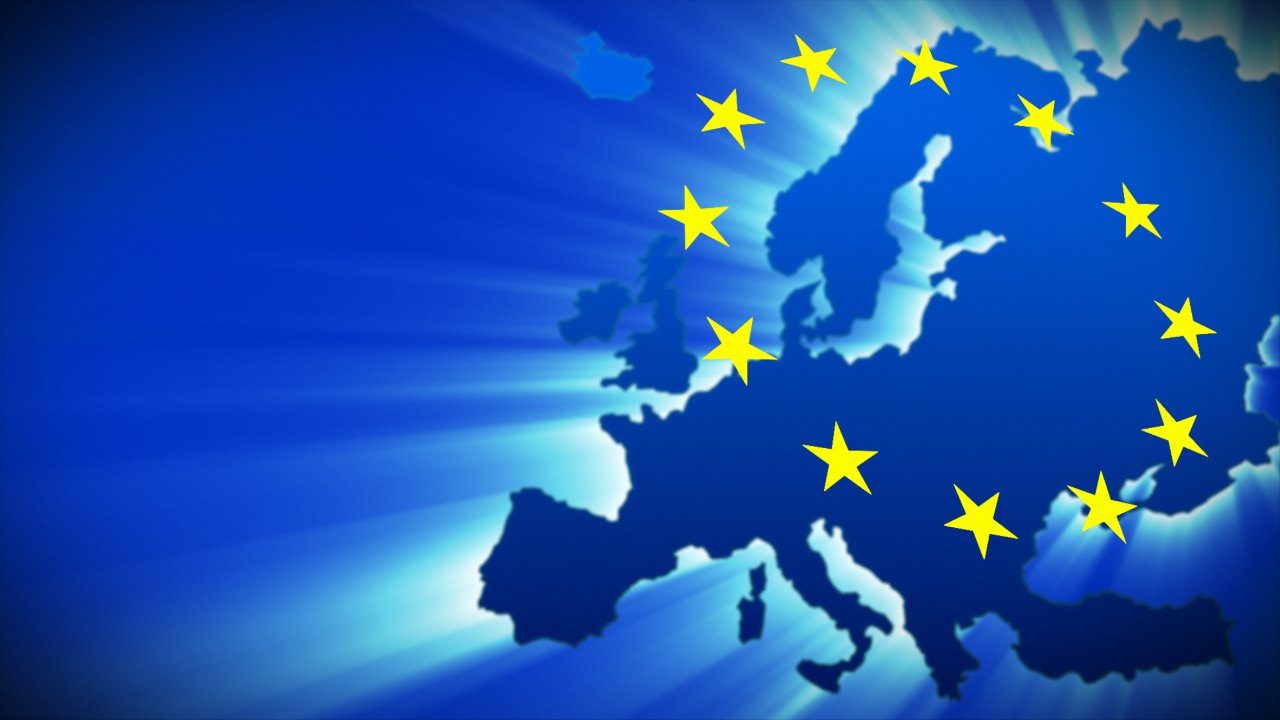 ПОДАНІ/ВИГРАНІ ПРОЕКТИ
Обсяг з ДБ, млн грн
Кількість проектів
188,6/1250,4
14/97
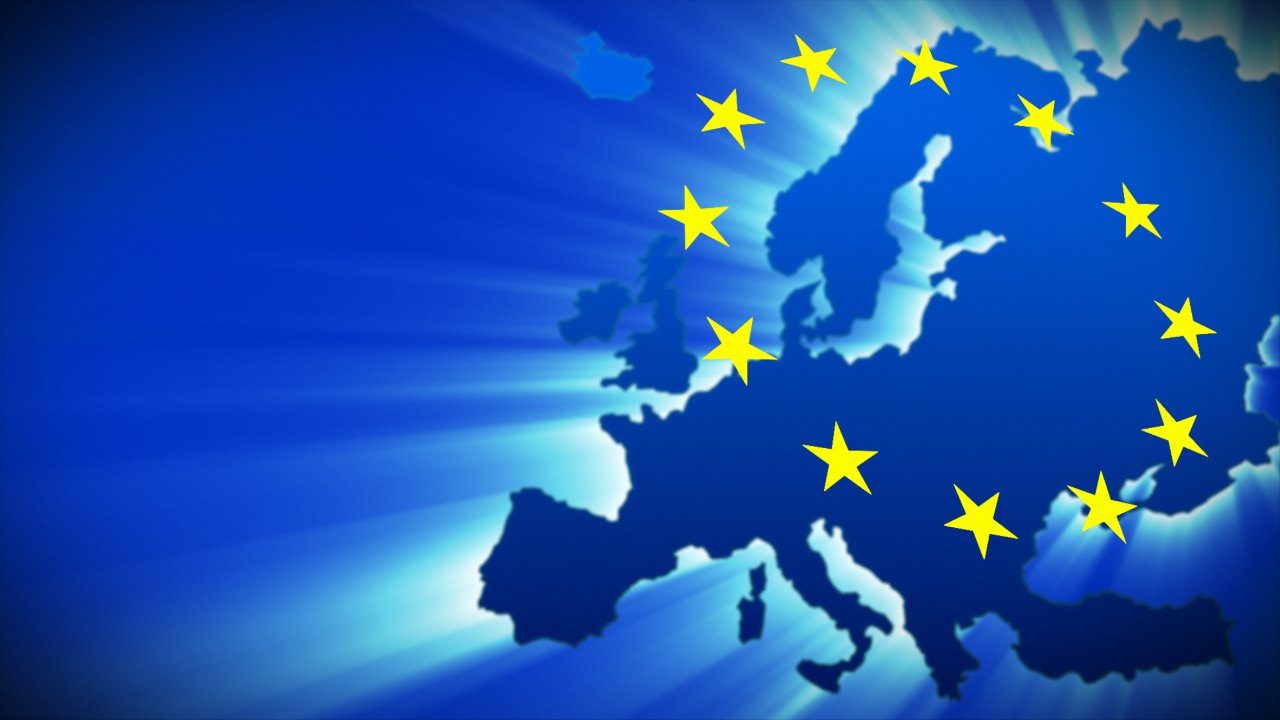 КОНКУРЕНЦІЯ МІЖ РЕГІОНАМИ
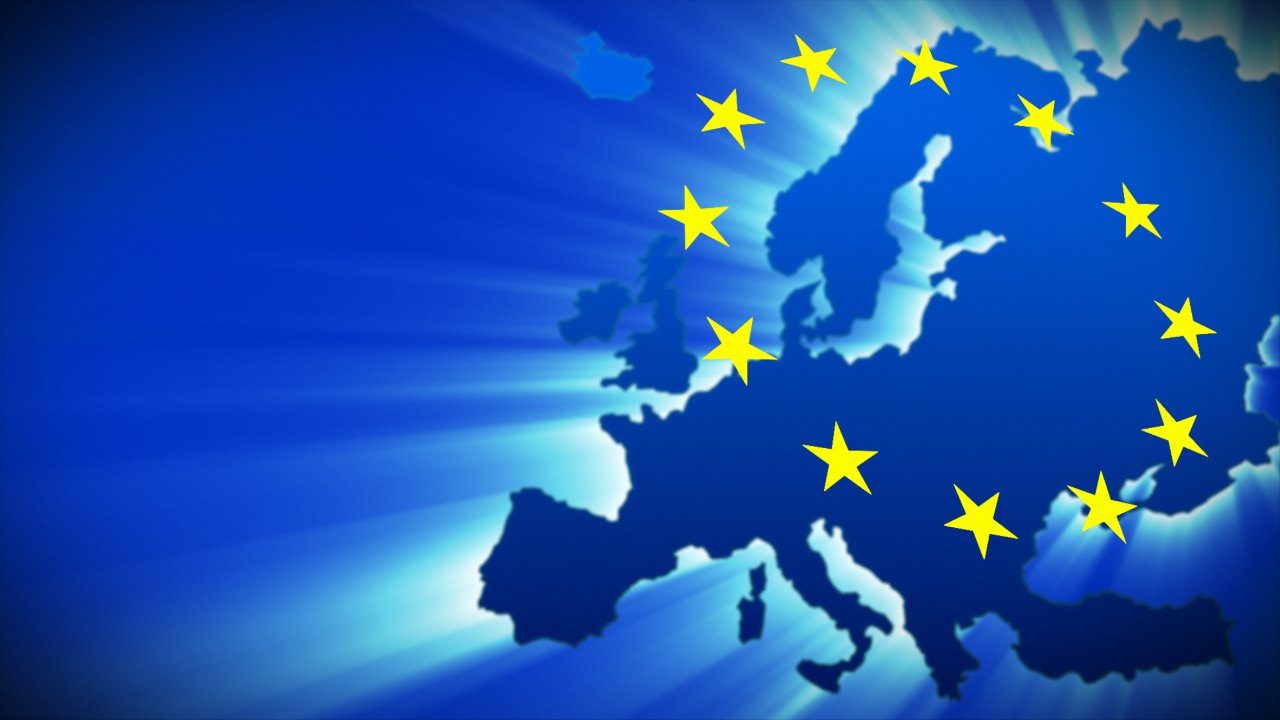 КОНКУРЕНЦІЯ МІЖ РЕГІОНАМИОбсяг фінансування проектів
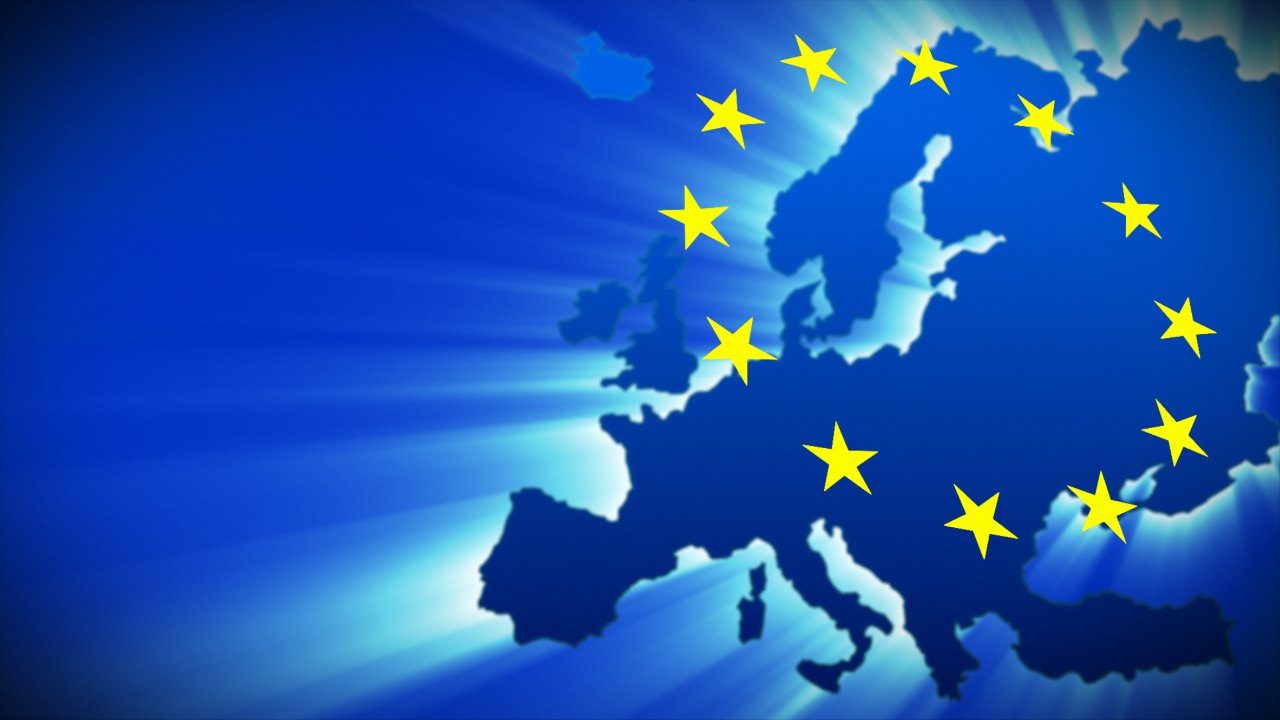 ЯК ДОЛУЧИТИСЬ?
01
02
03
ДЕПАРТАМЕНТИ ОДА
РАЙОННІ ДЕРЖАВНІ Адміністрації
Центральні органи виконавчої влади
Розробка проекту спільно із профільним департаментом ОДА.
Подає ОДА.
Розробка проекту спільно із РДА.
Подає ОДА.
Розробка проекту спільно із профільним Міністерством.
Подає відповідне Міністерство або ОДА.
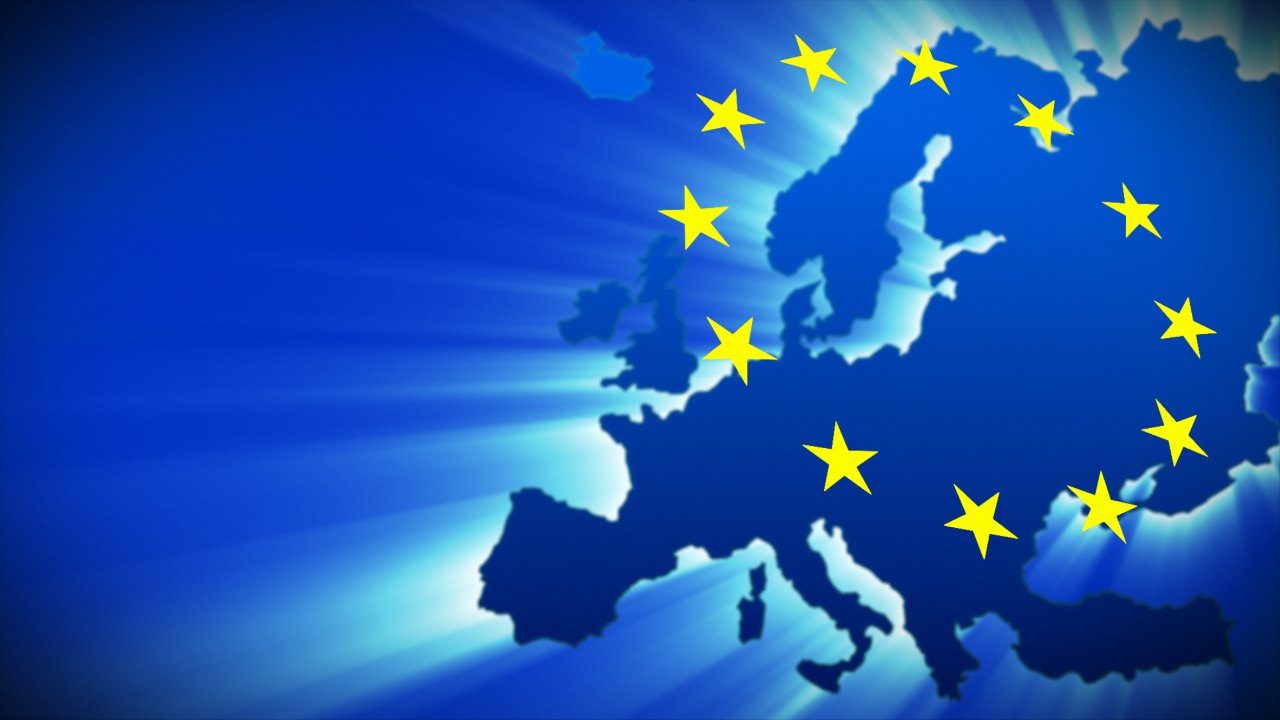 КОНТРОЛЬНІ ДАТИ ТА КОНТАКТИ
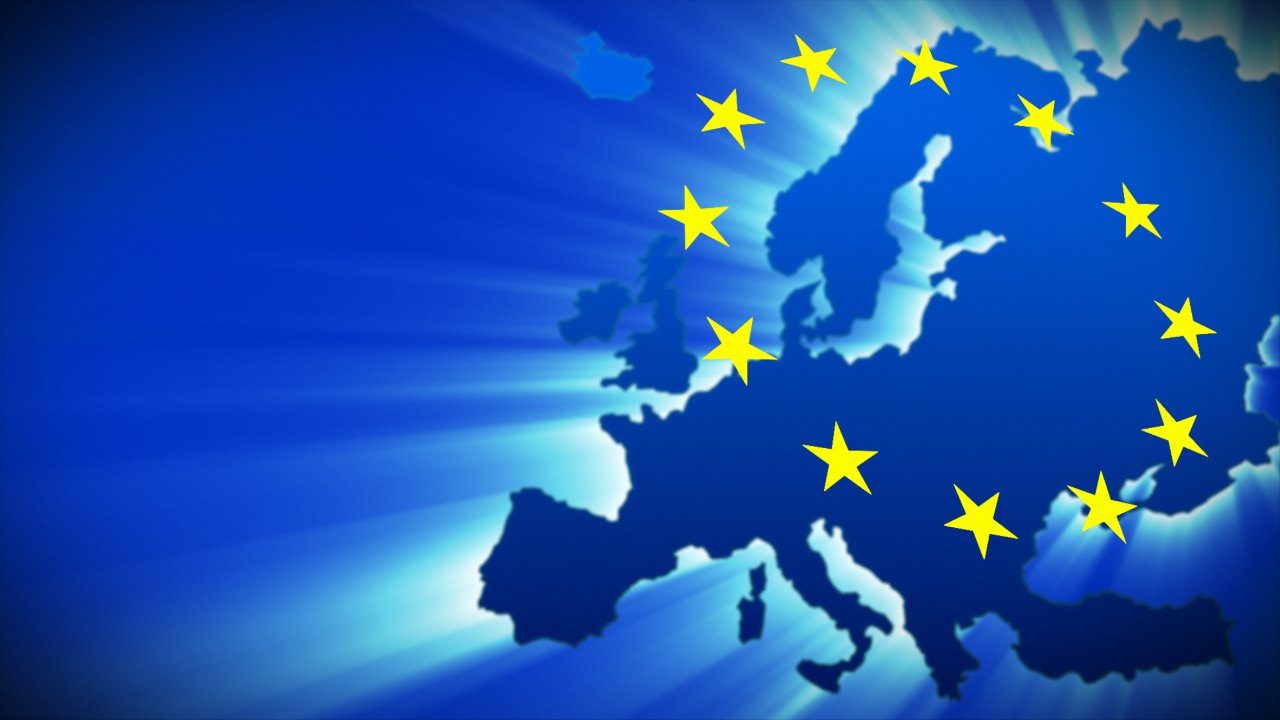 ОПИС ПРОЕКТУ
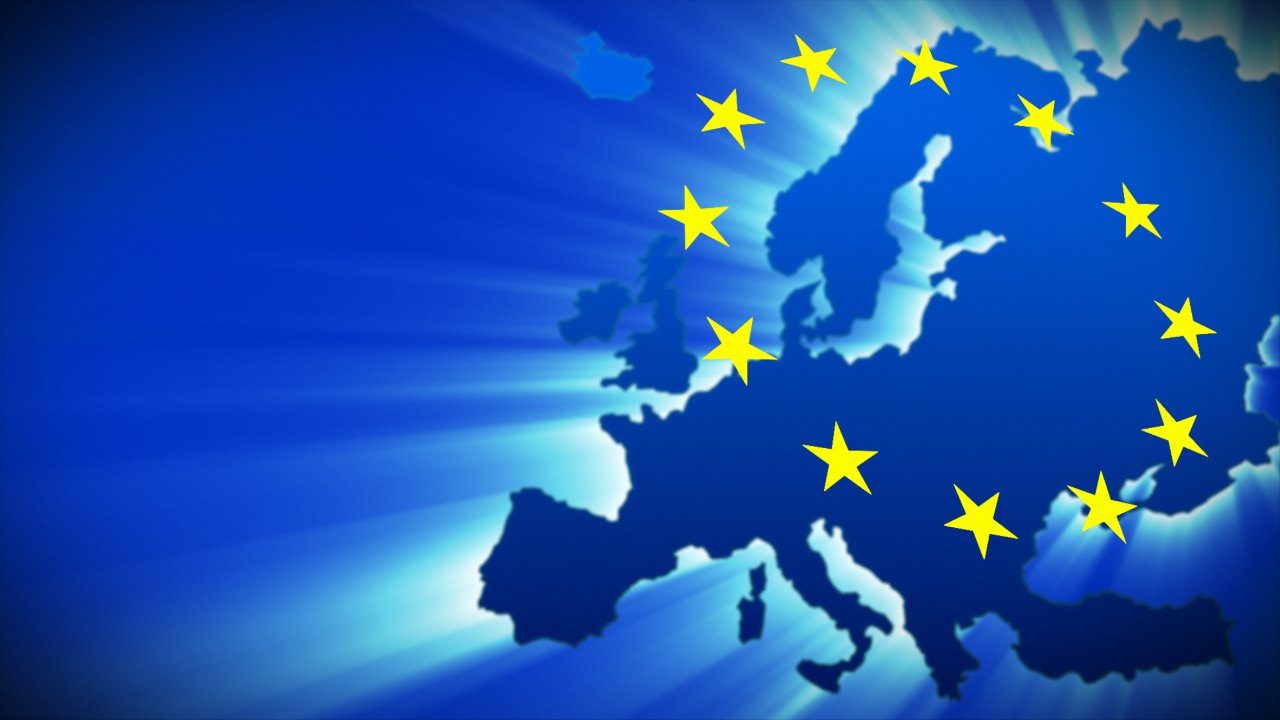 ЗМІСТ ПРОЕКТУ
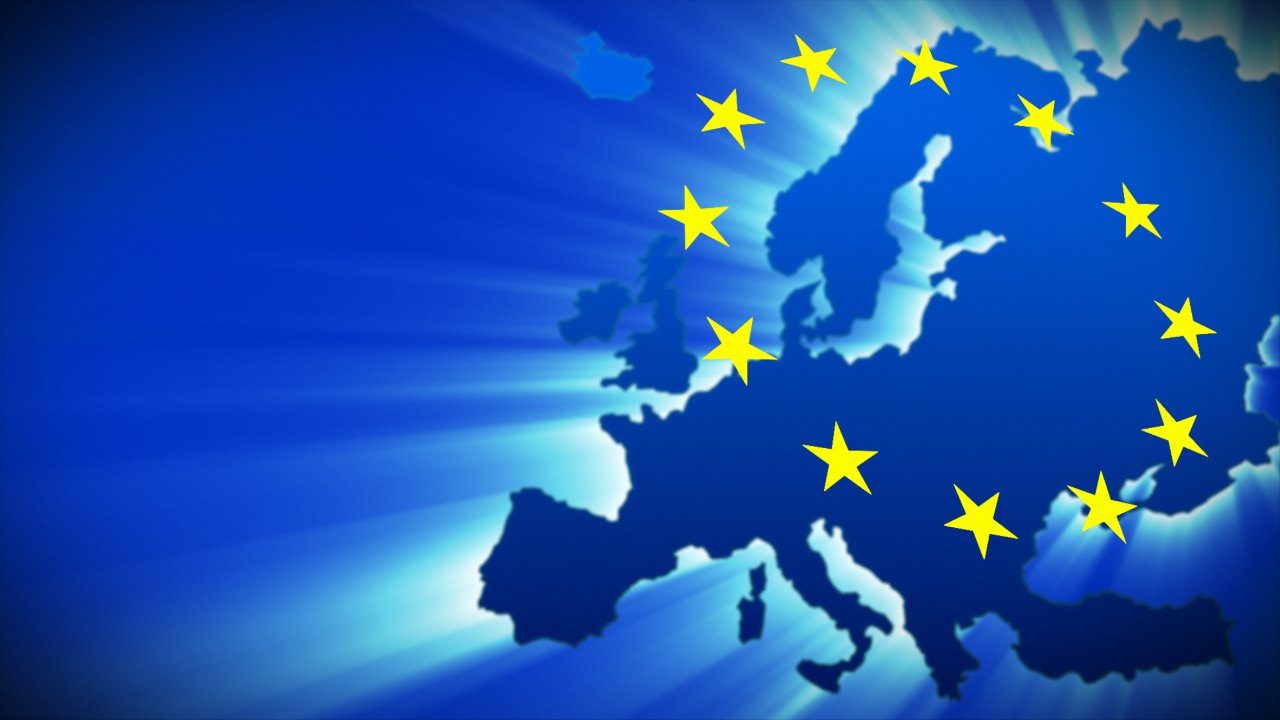 2.1. Актуальність проекту 
(не більше 3 сторінок)
Детальний аналіз конкретної ситуації, що склалася у цільовому регіоні та/або секторі (якщо доцільно, SWOT-аналіз, аналіз ринку); аналіз проблеми, на визначення якої спрямовано проект.

Короткий аналіз можливих варіантів розв’язання проблеми, в тому числі відмови від будь-яких дій, та обґрунтування обраного рішення (проекту)
Підтвердження відповідності проекту завданням ДСРР-2020, Плану заходів на 2018-2020 роки з реалізації ДСРР-2020, Стратегії розвитку Львівщини до 2020 року
Попередня або поточна робота, пов’язана з проблемою, на визначення якої спрямовано проект, та зв’язок між такою роботою та пропонованим проектом.
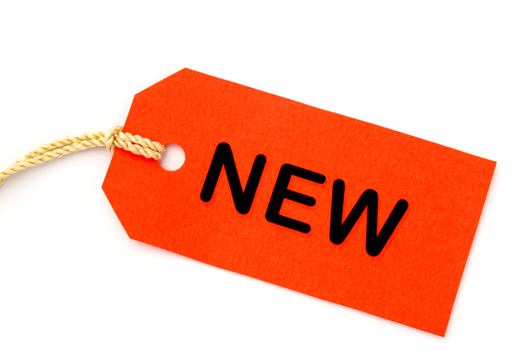 Структуруйте опис! Дотримуйтесь форми опису та вказаного обсягу сторінок!
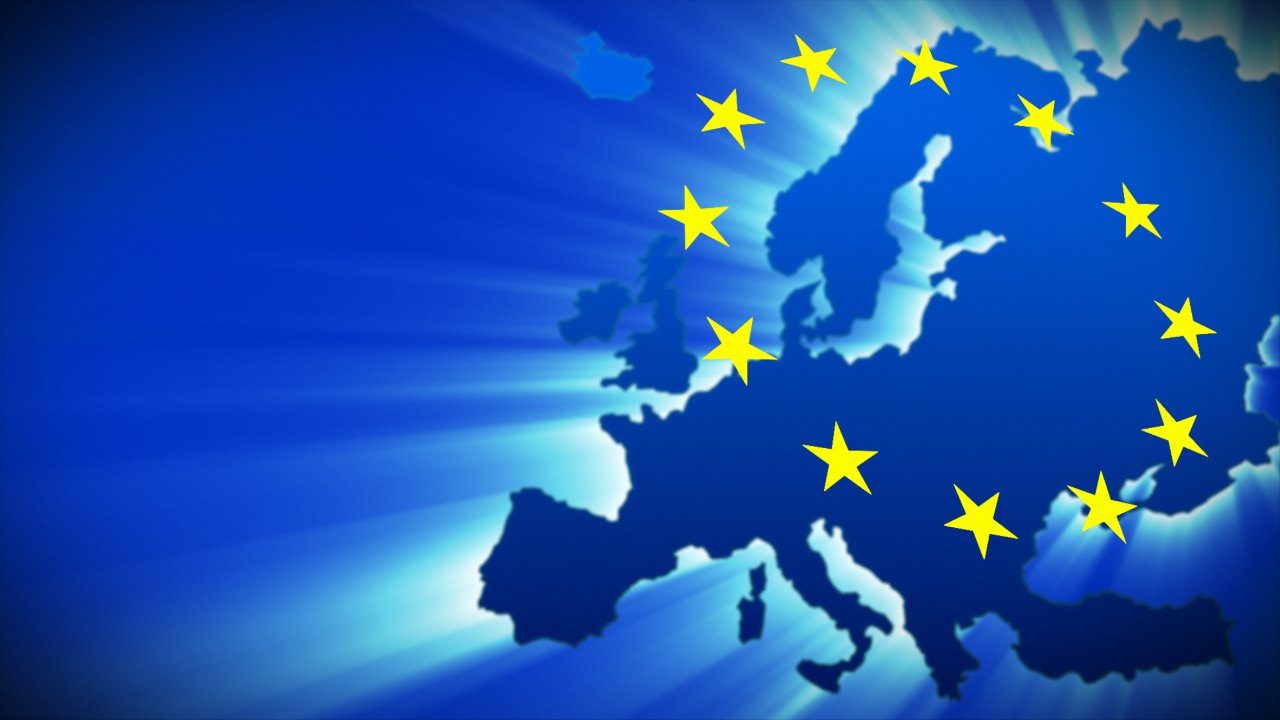 2.1. Актуальність проекту 
(не більше 3 сторінок)
Цільові групи та бенефіціари проекту: критерії відбору та опис кожної з таких цільових груп та кінцевих бенефіціарів (бажано з кількісними даними), їх потреби, відповідність проекту цим потребам, механізм забезпечення їх участі в проекті

Економічна та/або бюджетна ефективність реалізації проекту, економічні вигоди, соціальний вплив, екологічний вплив (наскільки дотичне).
економічна ефективність (на основі аналізу вигід і витрат для окупних проектів наводяться розрахунки чистої приведеної вартості, внутрішня норма дохідності; дисконтований період окупності; індекс прибутковості);
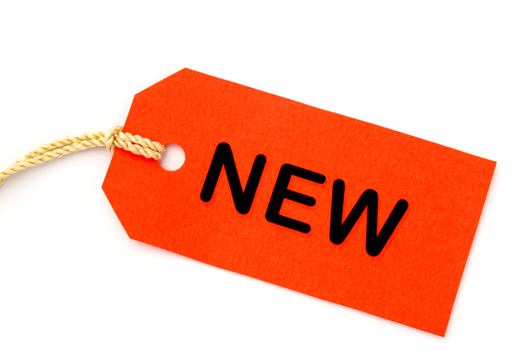 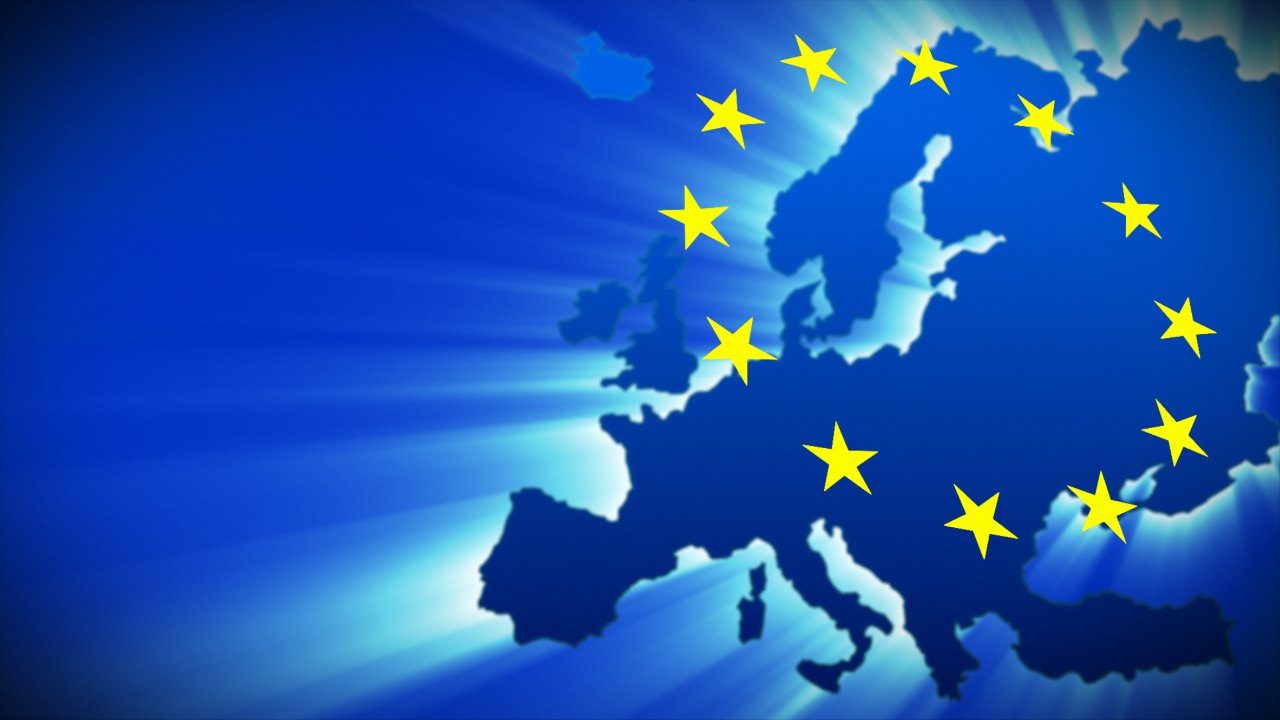 2.1. Актуальність проекту 
(не більше 3 сторінок)
Або бюджетна ефективність, зокрема очікувані додаткові надходження до державного та/або місцевого бюджету/зменшення обсягу видатків державного та/або місцевого бюджету/;
Або зазначте інші економічні вигоди та/або соціальний вплив, надавши відповіді на питання з їх обґрунтуванням/поясненням з використанням кількісних та якісних показників: 
Чи виявиться реалізація проекту економічно вигідною?  
Чи виявиться реалізація проекту поштовхом для галузевого розвитку, формування та впровадження механізмів соціально-економічної самодостатності місцевої територіальної громади (регіону)? 
Які нестиме проект економічні вигоди, у т.ч. - економію енерговитрат та підвищення енергоефективності, зменшення витрат інших ресурсів та збільшення ефективності виробництва, надання послуг, експлуатації об’єктів, тощо?
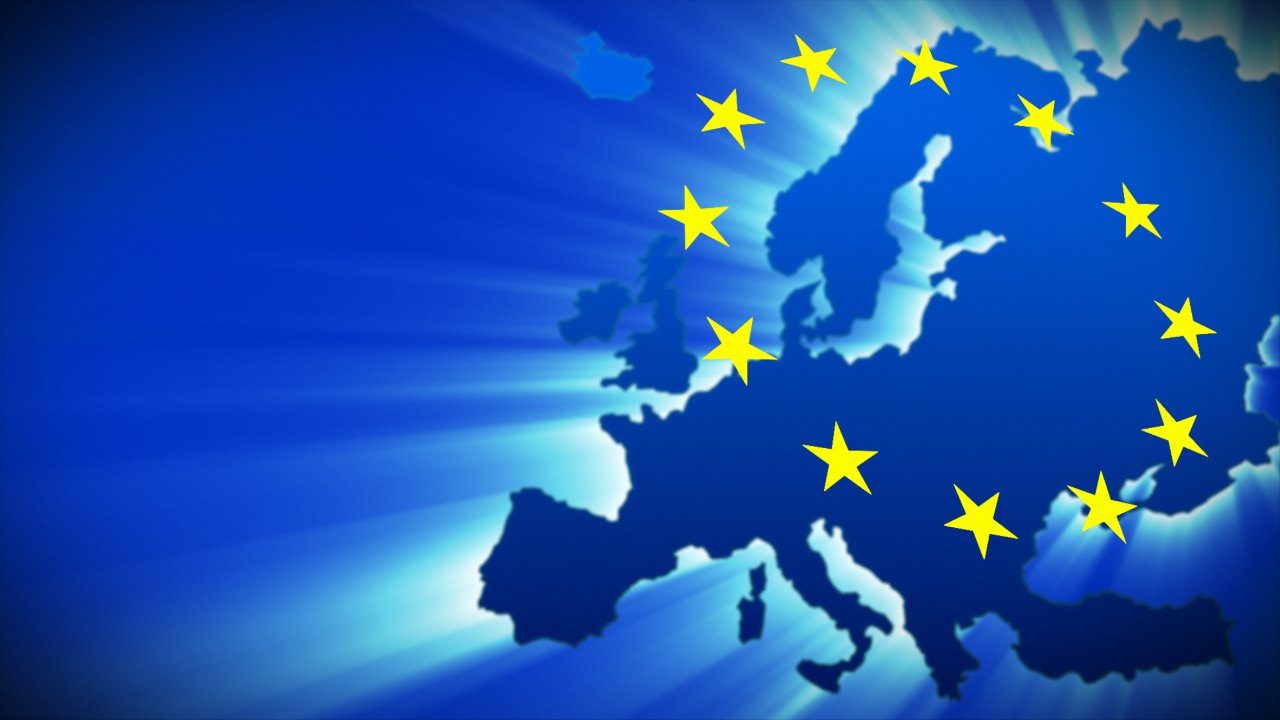 2.1. Актуальність проекту 
(не більше 3 сторінок)
Чи сприятиме проект впровадженню інноваційних технологій, методик та практик? Чи сприятиме проект переходу на новий технологічний уклад?
Чи сприятиме проект збереженню або створенню постійних робочих місць, зокрема у сферах з високою доданою вартістю та високою продуктивністю праці (вказати кількість)?
Чи забезпечуватиме проект покращення якості та доступності послуг (кількість населення, на яке спрямована послуга), товарів чи робіт, наближення по європейських стандартів? 
Чи сприятиме проект підтримці вітчизняного виробника товарів та послуг, збільшенню експорту товарів та послуг?
Інші додаткові переваги проекту: наприклад, зменшення негативного впливу або покращення навколишнього середовища, просування демократичних практик місцевого самоврядування, рівних можливостей, захисту вразливих груп населення тощо.
ЕКОНОМІЧНА ЕФЕКТИВНІСТЬ
31
Фінанси – основні показники
Чиста приведена вартість (net present value , NPV) - сума первинних вкладень і приведеної вартості всіх майбутніх грошових потоків проекту. Головний критерій – NPV має бути більший нуля.
Внутрішня норма прибутковості (Internal Rate of Return - IRR) – це дисконтна ставка, за якою майбутня вартість грошового потоку від інвестицій приводиться до теперішньої вартості інвестованих коштів.
DPP (дисконтований період окупності) – кількість років, необхідних для відшкодування стартових інвестицій.
Індекс прибутковості (Profitability Index, PI) ‑ відношення дисконтованих грошових прибутків до наведених на ту ж дату інвестиційних витрат. PI визначає, який прибуток отримає інвестор на одну умовну грошову одиницю.

Якщо PI> 1, то проект ефективний.
32
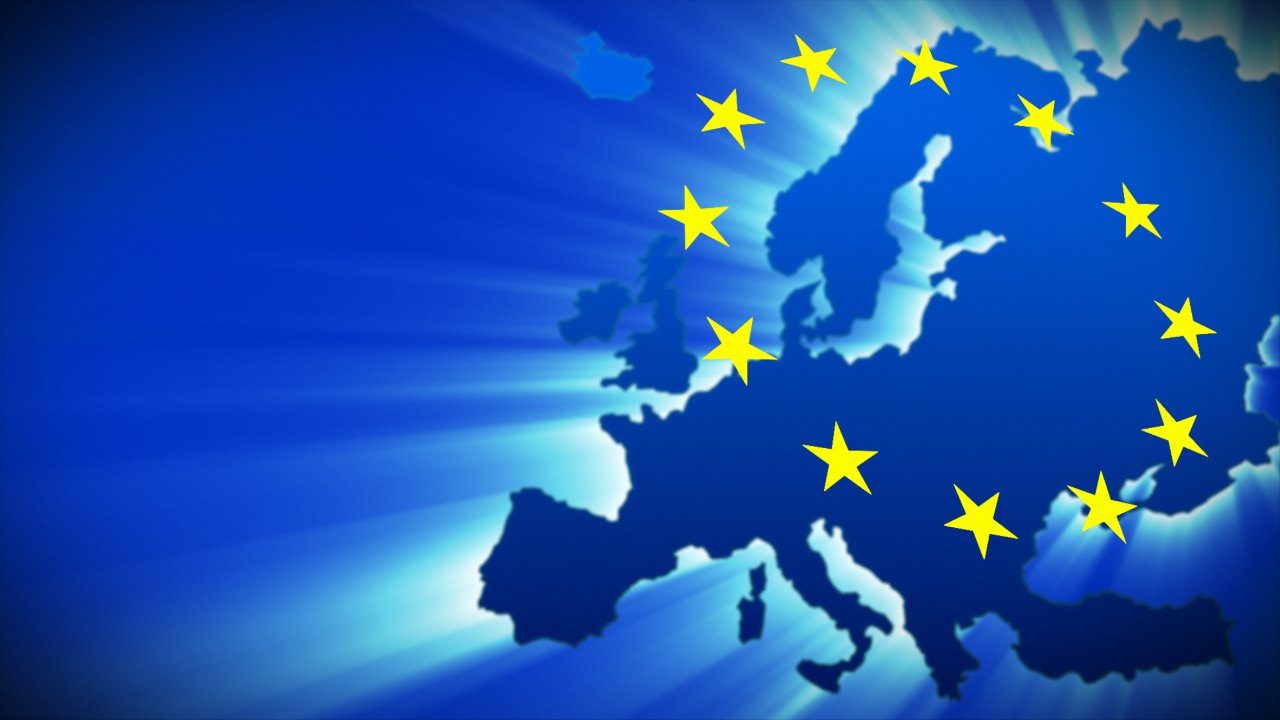 2.2. Цілі та результати проекту 
(не більше 1 сторінки)
Загальна ціль (Мета):
Конкретна ціль (Завдання) 1:
Результат 1.1:
Результат 1.2:
Конкретна ціль (Завдання) 2:
Результат 2.1: 
… 
Коротко обґрунтуйте критерії їх визначення, доцільність та поясніть їхній взаємозв’язок. 
Забезпечте відповідність цього розділу логіко-структурній матриці проекту
Дотримуйтеся нумерації, яка вказує на взаємозв’язок між цілями та результатами
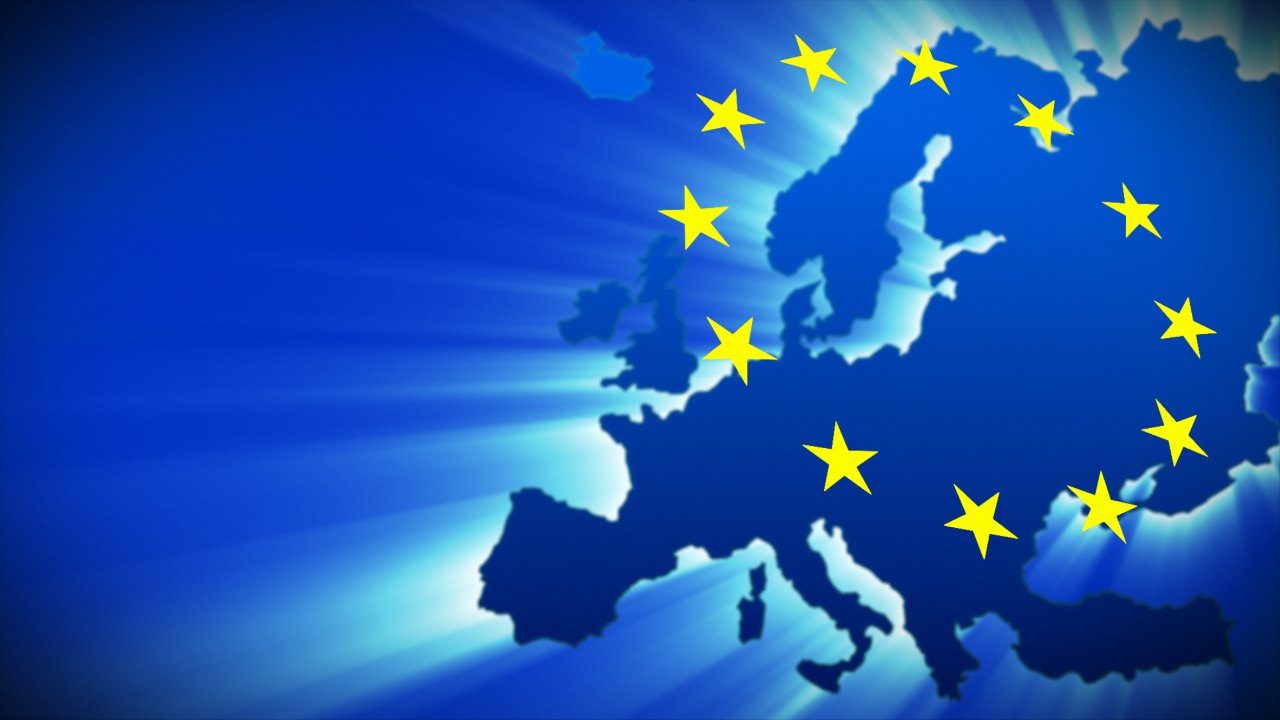 2.3. Детальний опис діяльності за проектом (не більше 4 стор.)
Дотримуйтеся нумерації, яка вказує на взаємозв’язок між результатами та видами діяльності.
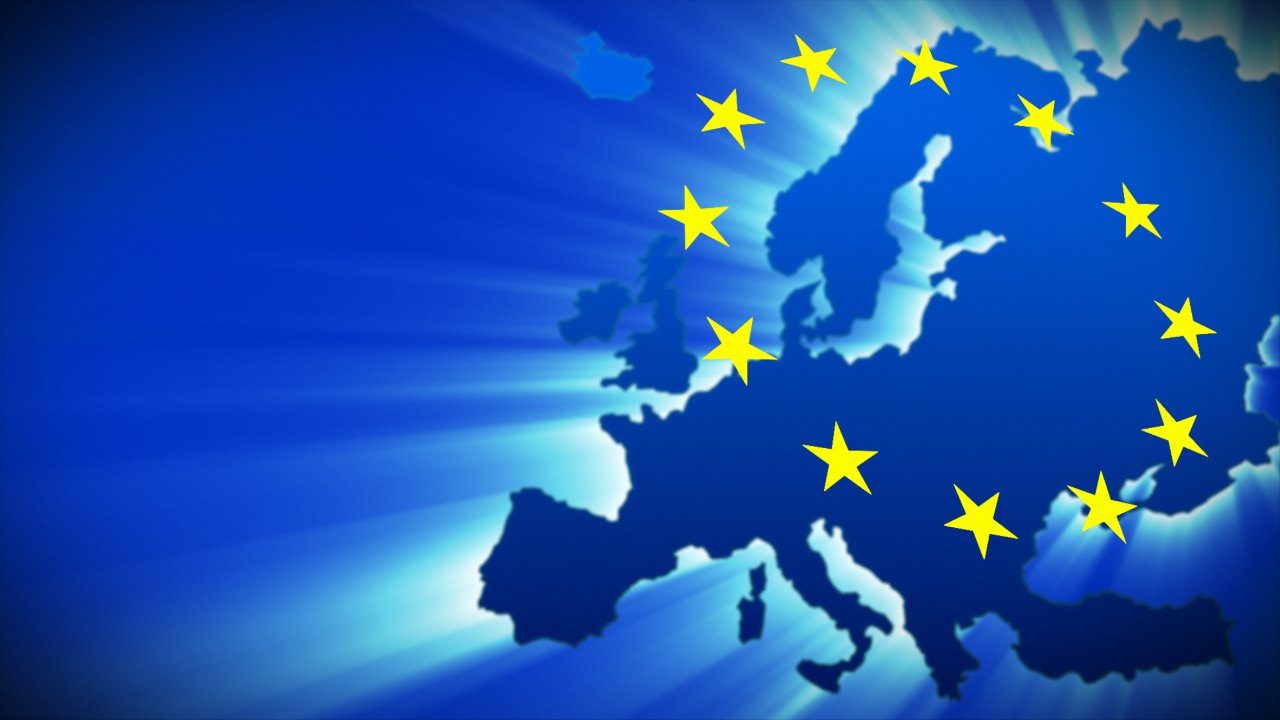 2.3. Детальний опис діяльності за проектом (не більше 4 стор.)
* Примітка: Для проектів, які передбачають будівельні роботи додатково зазначаються:
наявність експертних висновків, погоджень, сертифікатів, документів дозвільного характеру (якщо передбачено);
наявність проектно-кошторисної документації (ПКД);
ступінь будівельної готовності об'єкта;
прогнозні джерела фінансування; 
вплив реалізації проекту на навколишнє природне середовище;
стан фінансування та освоєння коштів (виконання робіт) для реалізації проекту на момент подання проекту (для діючих проектів).
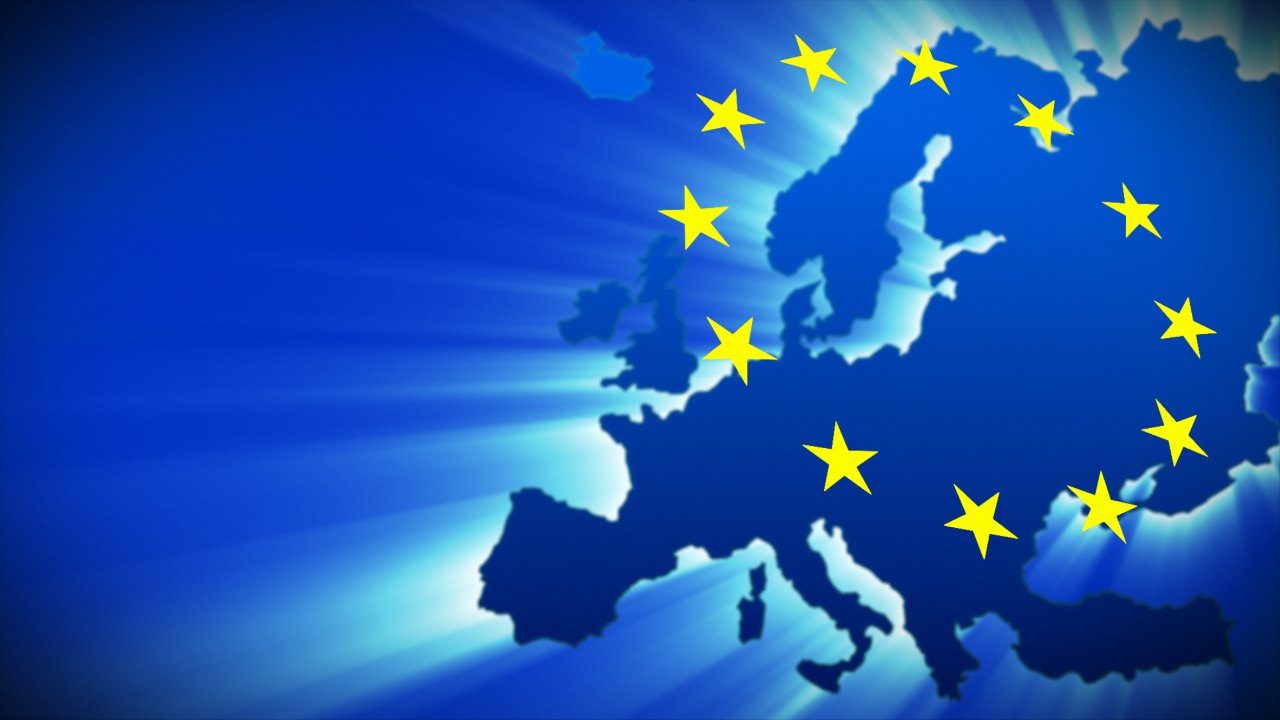 2.4. Календарний план-графік впровадження діяльності за проектом
Тривалість проекту - ___ місяців. (Максимальна дозволена тривалість становить 36 місяців)
Рік 1
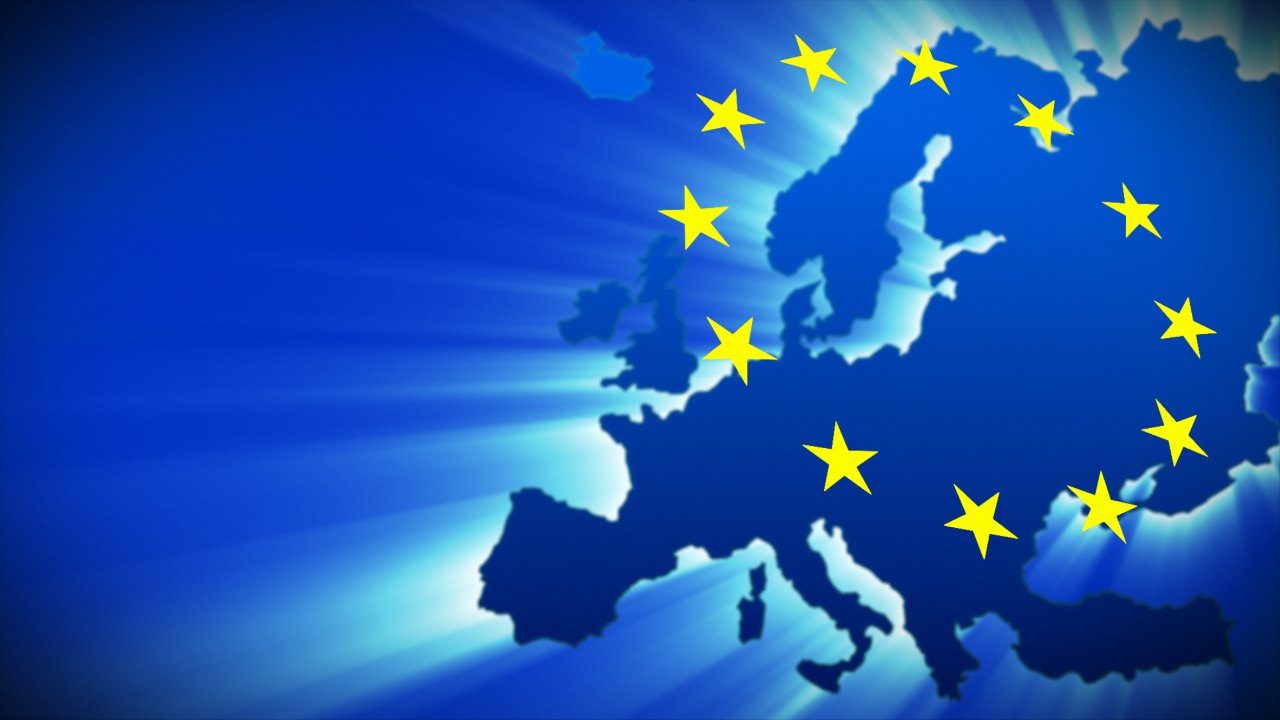 2.5. Можливі ризики (не більше 1 ст.).
Оцініть ступінь ймовірності кожного з перерахованих ризиків, використовуючи при цьому шкалу з градацією «високий», «середній» та «низький»
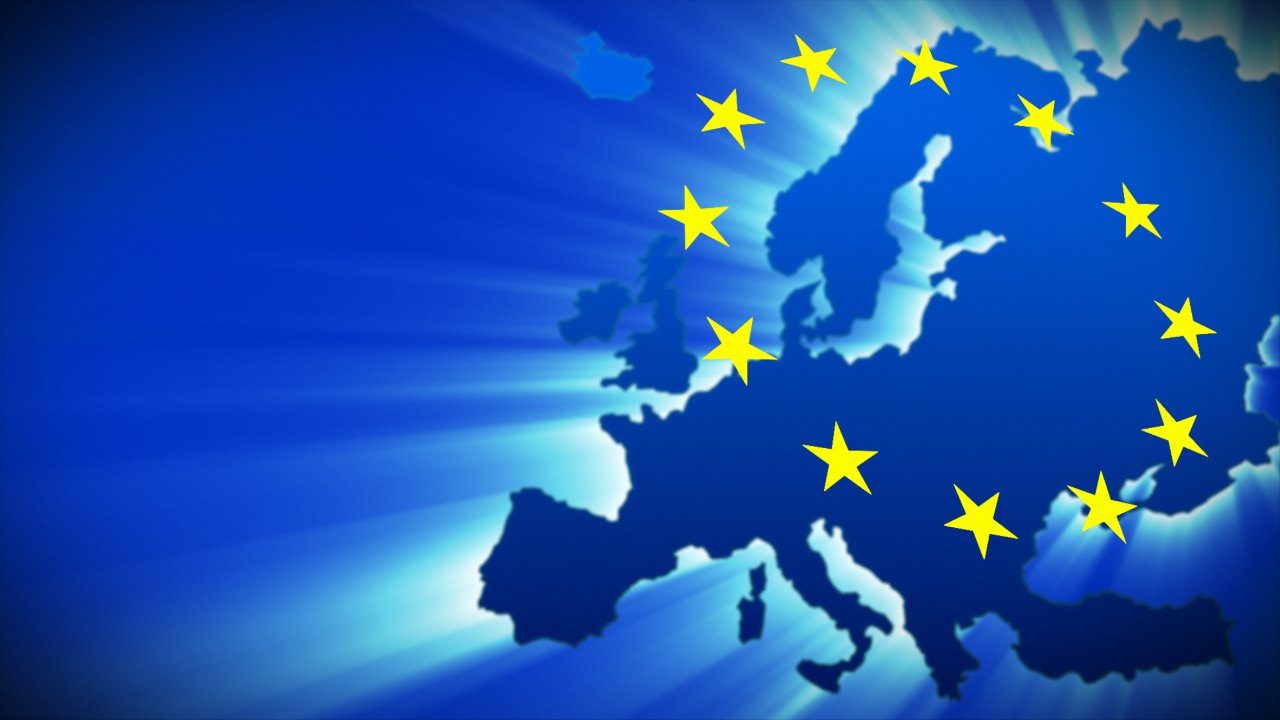 2.5. Можливі ризики (не більше 1 ст.).
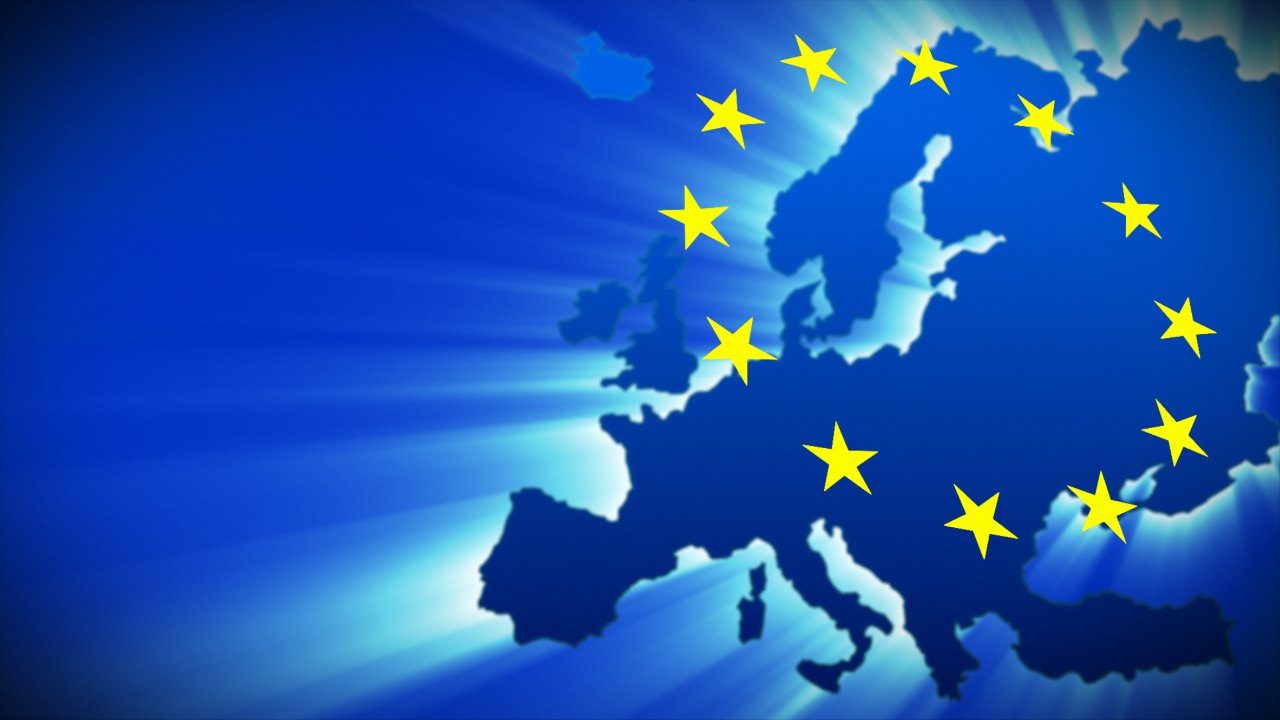 2.6. Сталість результатів проекту 
(не більше 2 стор.)
а) фінансова сталість,  зокрема фінансування подальших дій, джерела фінансування для покриття майбутніх експлуатаційних витрат.
Якщо дотичне, поясніть:
Чи передбачається та яким чином подальший розвиток й функціонування відповідних (у тому числі започаткованих за результатами проекту) структур, організацій та підприємств на засадах самоокупності або незалежності від бюджетного фінансування? 
Яким чином діяльність за проектом позначиться на  формуванні й розвитку джерел надходжень до місцевого чи державного бюджету (за можливості, обґрунтуйте фінансовий прогноз таких надходжень)?
Сталість – це «Ризик» із знаком «+»
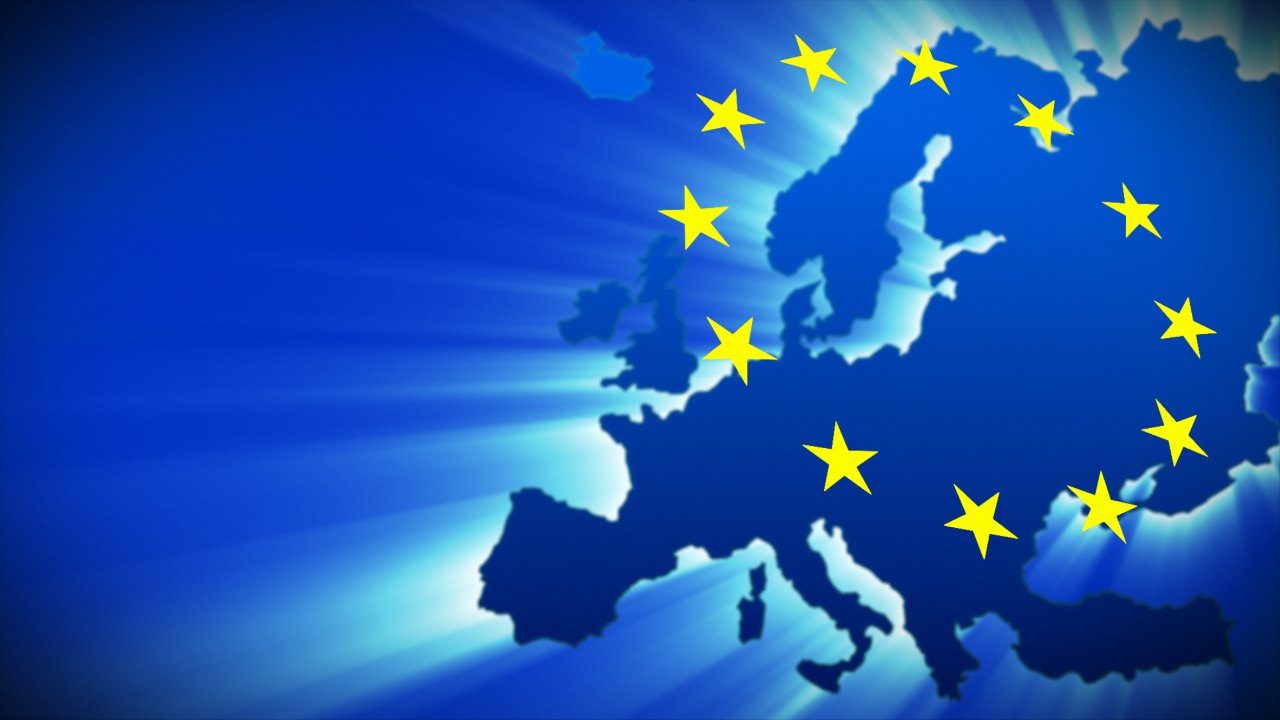 2.6. Сталість результатів проекту 
(не більше 2 стор.)
б) інституційна сталість, зокрема структури, що дозволяють підтримувати результати проекту після його завершення, договори, угоди тощо.
Які особи набудуть повноважень вланика матеріальних або інтелектуальних продуктів, одержаних за результатами проекту? Чи передбачаються за результатами проекту розвиток місцевого потенціалу для вирішення наявних проблемних питань? Яким чином?
в) політична сталість – який вплив матиме проект на формування державної та регіональної чи місцевої політики у відповідній сферах (галузях), на якість та інтенсивність процесів реформ та трансформаційних перетворень у зазначених сферах (галузях) та на відповідній території?
г) екологічна сталість – який вплив матиме проект на довкілля, чи буде вжито заходів для запобігання негативному впливу на природні ресурси, від яких залежить проект, та на ширше природне довкілля у довгостроковій перспективі?
ІНТРАНЕТ
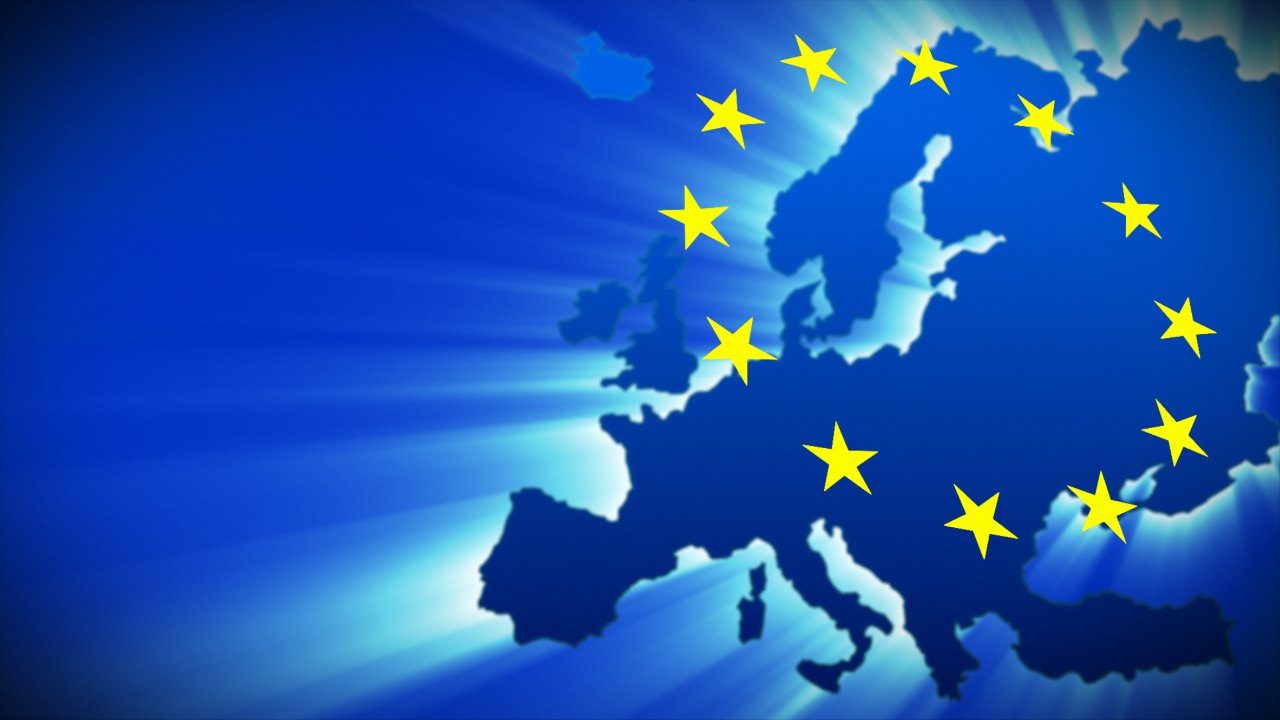 2.7. Структура управління проектом (не більше 2 стор.)
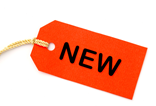 Будь ласка, наведіть в даному розділі інформацію про:
пропоновану організаційну структуру проекту;
досвід діяльності ініціатора з тематики проекту, загальний досвід реалізації проектів (надайте перелік проектів, в яких від брав участь: рік, назва проекту, бюджет проекту, роль у проекті: виконавець, партнер, бенефіціар, тощо);
досвід діяльності замовника з тематики проекту, загальний досвід реалізації проектів (надайте перелік проектів, в яких від брав участь: рік, назва проекту, тематика проекту, бюджет проекту, роль у проекті: виконавець, партнер, бенефіціар, тощо);
розподіл функцій ініціатора та замовника у реалізації проекту, обґрунтування ролі кожного партнера;
команду (професійну групу), що буде виконувати проект (за функціями).
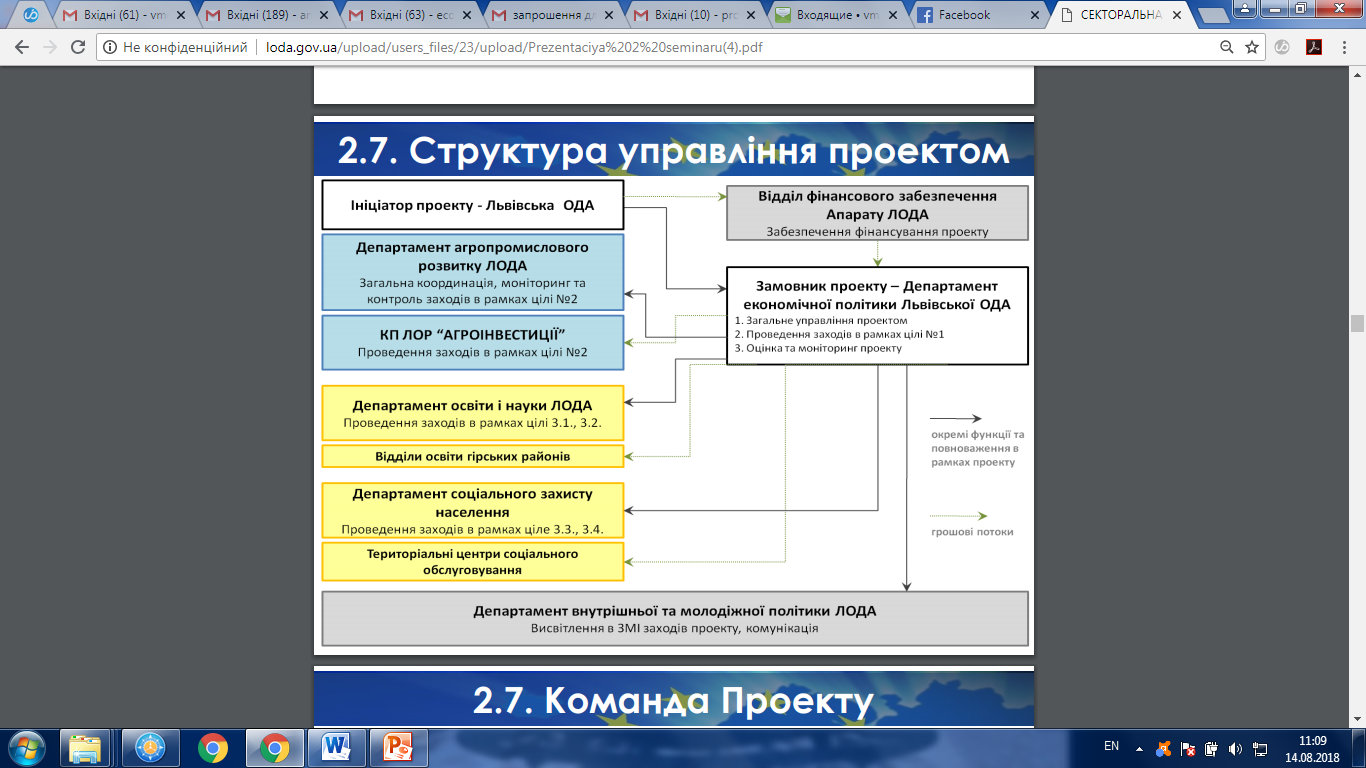 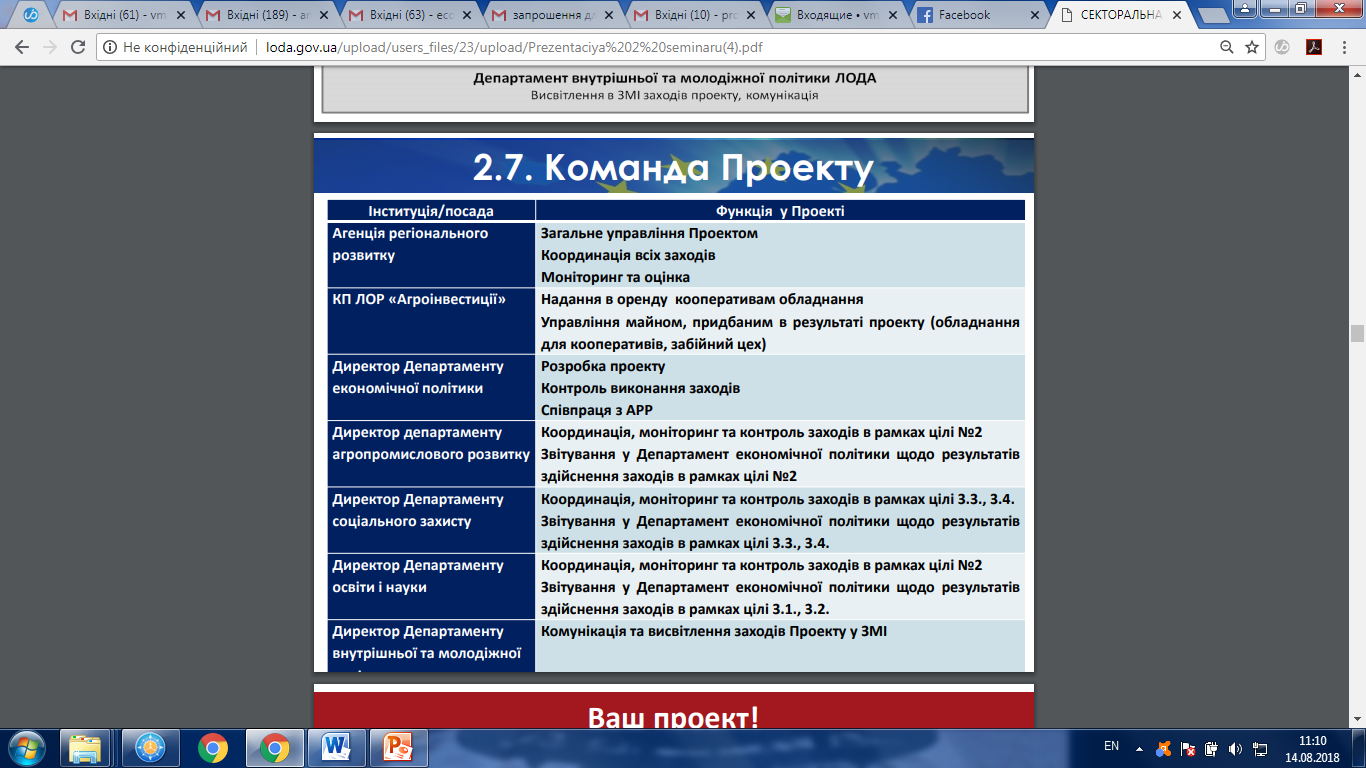 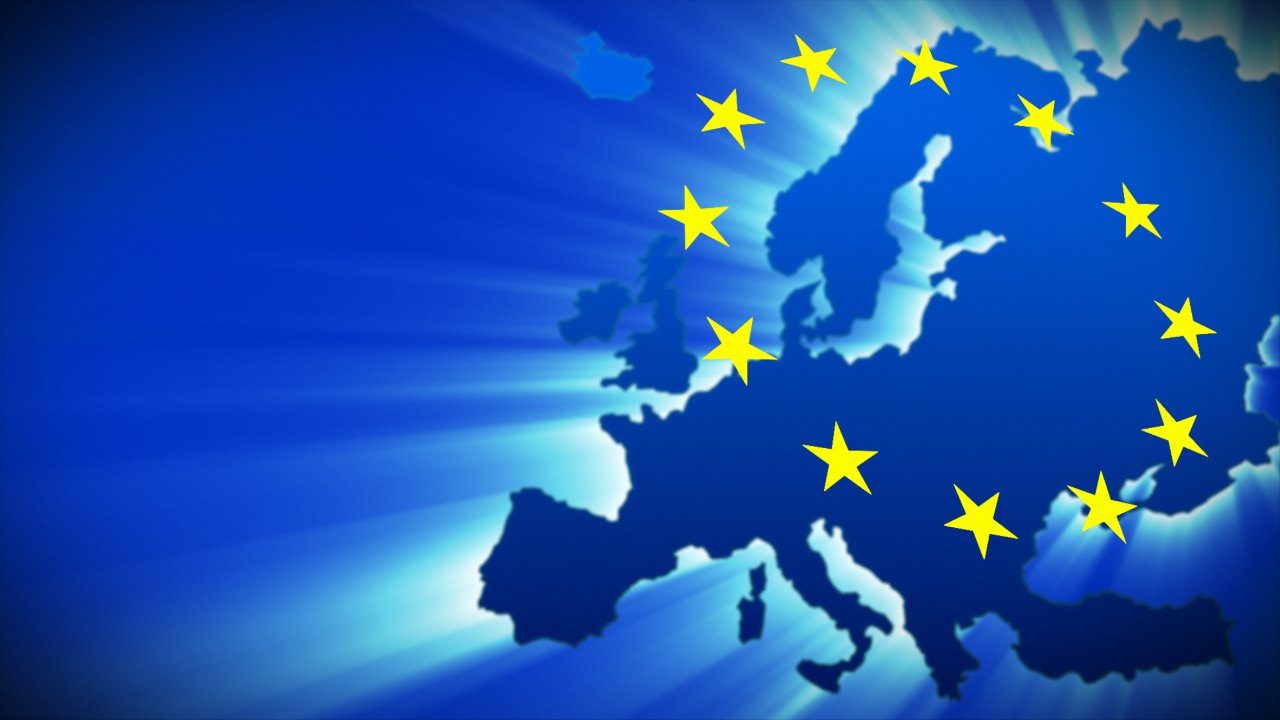 2.8. Механізм моніторингу та оцінки проекту (не більше 1 ст.)
В процесі реалізації проекту ініціатор, замовник проекту та партнери, а також менеджмент проекту, відповідно до розподілу функціональних обов’язків, здійснюють систематичний збір, аналіз та використання інформації з метою ефективного управління проектом

Основою для системи моніторингу повинні бути показники, вказані в логіко-структурній матриці

Позначте, чи планується застосування механізмів громадської оцінки ефективності досягнутих результатів.
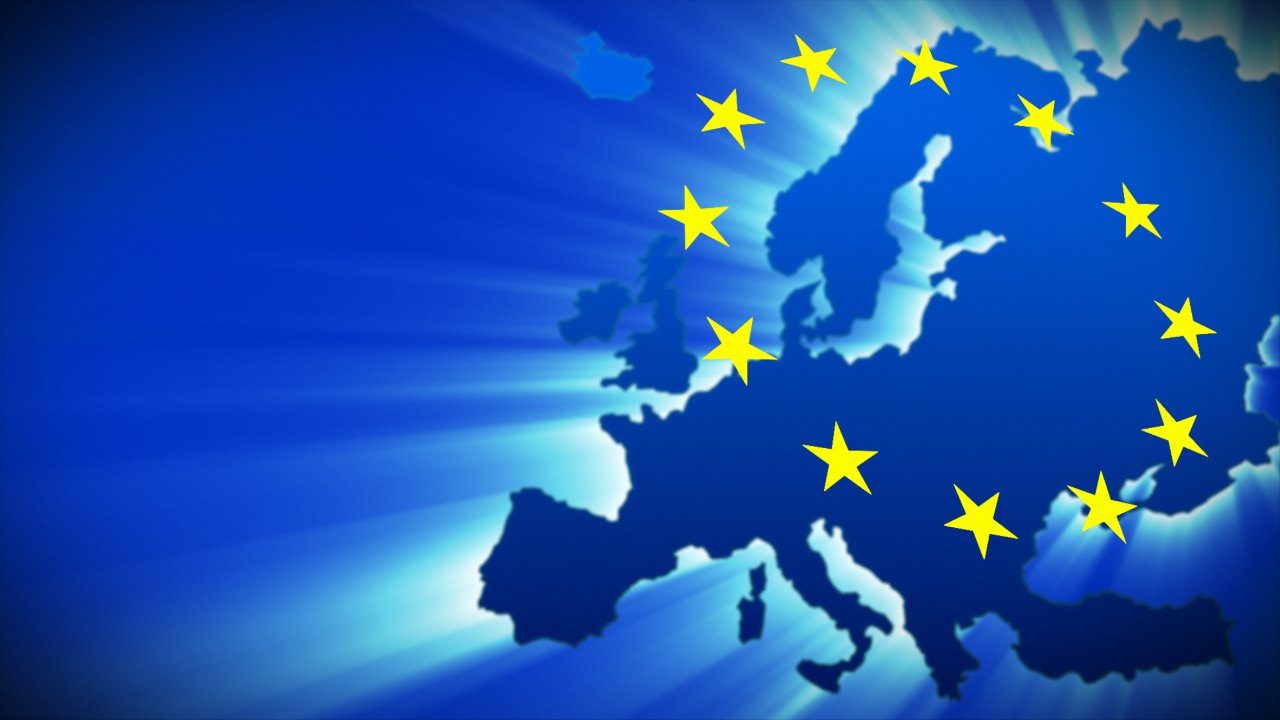 III. БЮДЖЕТ ПРОЕКТУ
Форма бюджету - у відповідному файлі Ексель
Бюджет проекту має включати всі види діяльності (дії), передбачені проектом, незалежно від різновидів видатків за цільовим змістом або економічною класифікацією, або від того, за чий рахунок ця дія фінансується
Співфінансування проекту декларується винятково у вигляді грошових внесків 
Економічна класифікація видатків має ґрунтуватися на чинній редакції Бюджетного кодексу України та наказі Міністерства фінансів України від 12.03.2012 № 333 «Про затвердження Інструкції щодо застосування економічної класифікації видатків бюджету та Інструкції щодо застосування класифікації кредитування бюджету», що зареєстрований в Міністерстві юстиції України 27 березня 2012 р. за № 456/20769

Бюджет проекту має включати всі види діяльності (дії), передбачені проектом, незалежно від різновидів видатків за цільовим змістом або економічною класифікацією, або від того, за чий рахунок ця дія фінансується.
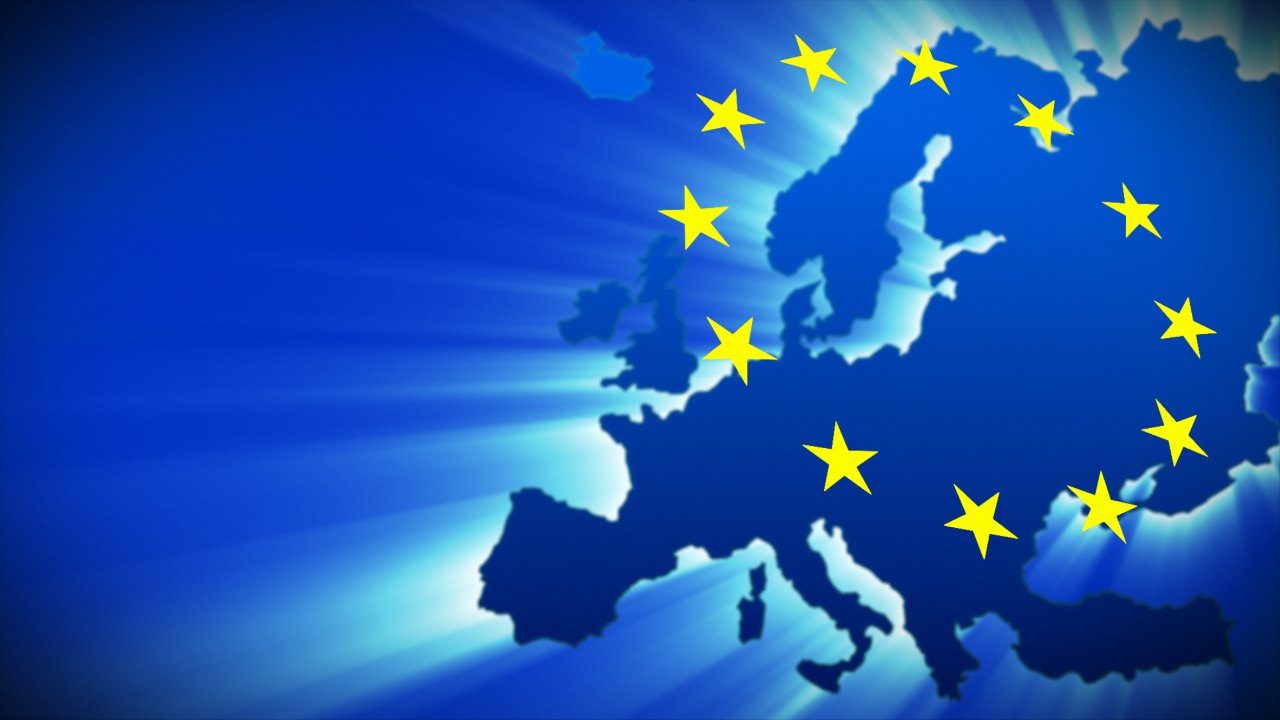 БЮДЖЕТ ПРОЕКТУ
АНАЛІЗ ПРОЕКТУ
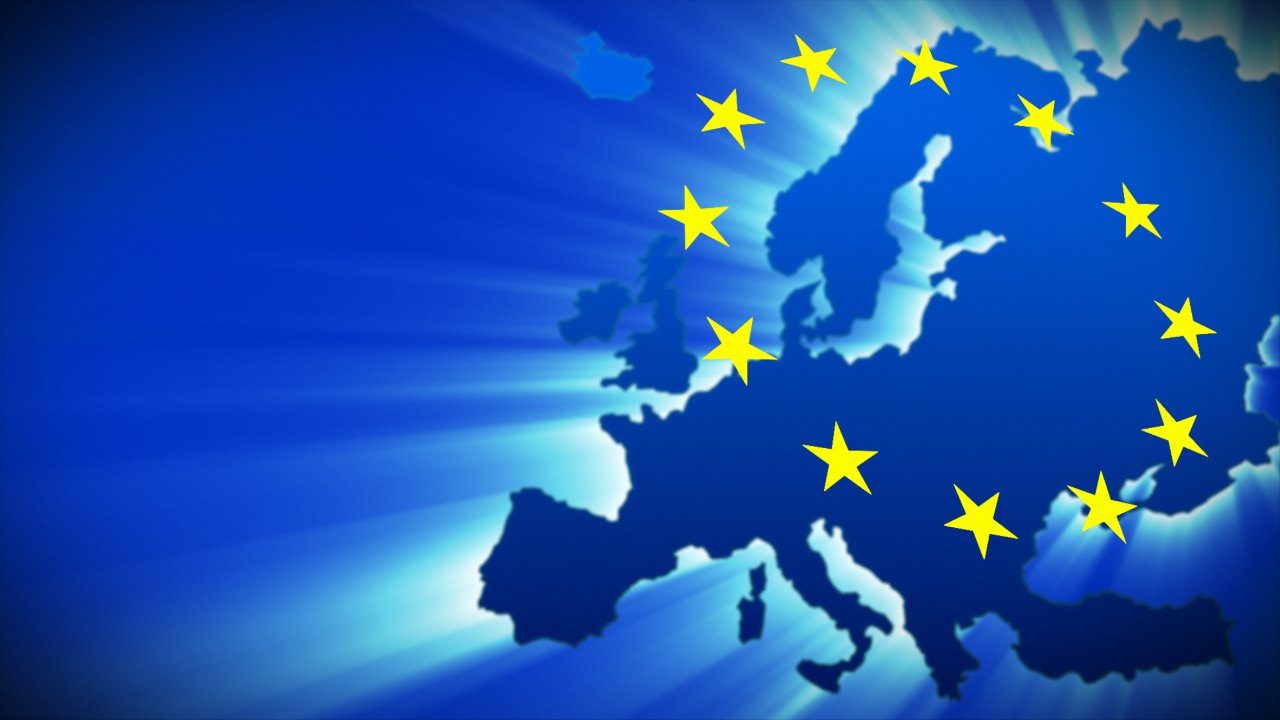 БЮДЖЕТ ПРОЕКТУ
5. Послуги та інші витрати:	
публікації	
аналітика, дослідження	
витрати на аудит проекту	
витрати на оцінку проекту	
фінансові послуги (банківські послуги тощо)	
витрати на конференції/семінари/тренінги
витрати на інформування та наочність
АНАЛІЗ ПРОЕКТУ
АНАЛІЗ ПРОЕКТУ
АНАЛІЗ ПРОЕКТУ
*Варто в чорновику проекту розбити статті бюджету за діями, а потім згрупувати по статтях форми
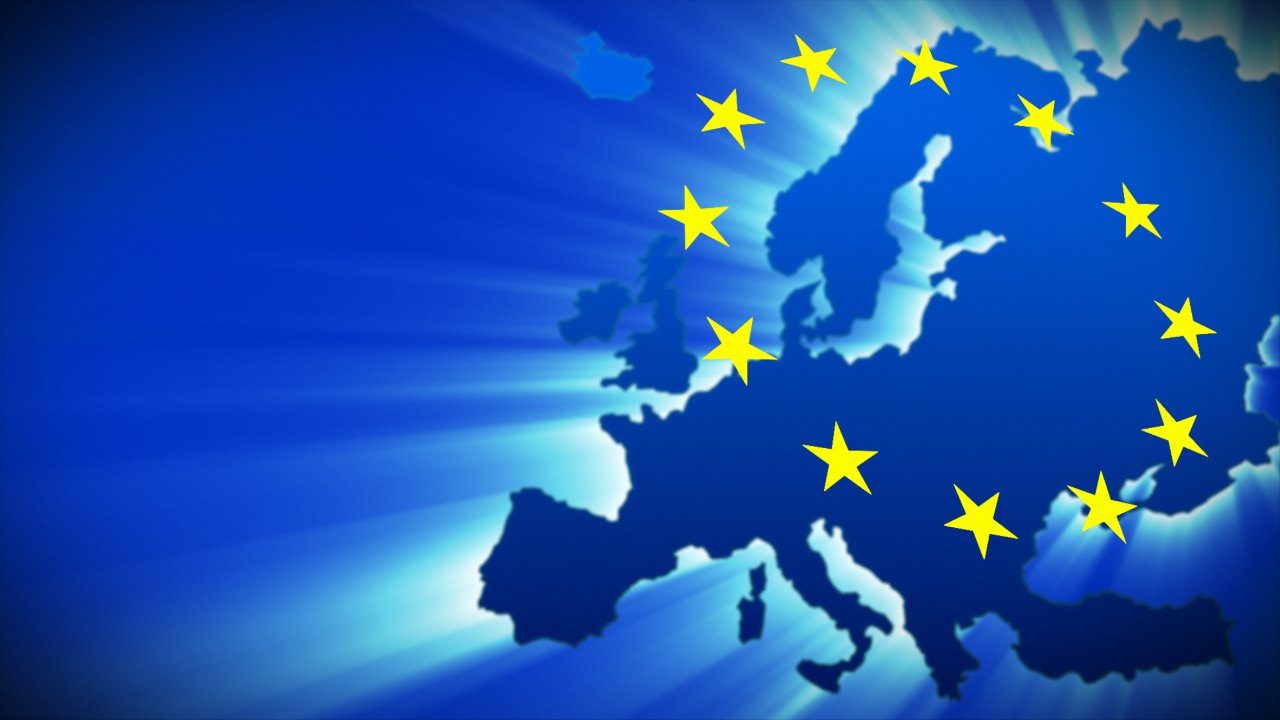 БЮДЖЕТ ПРОЕКТУ
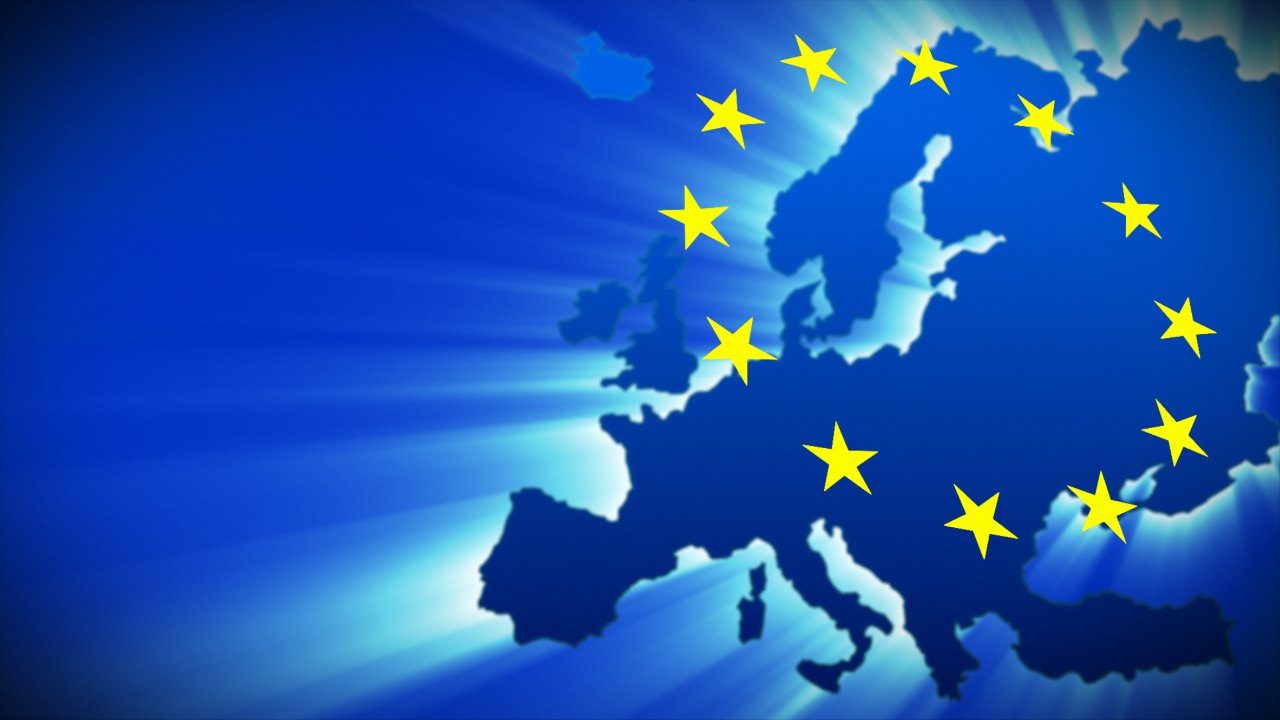 ОБҐРУНТУВАННЯ ВИТРАТ
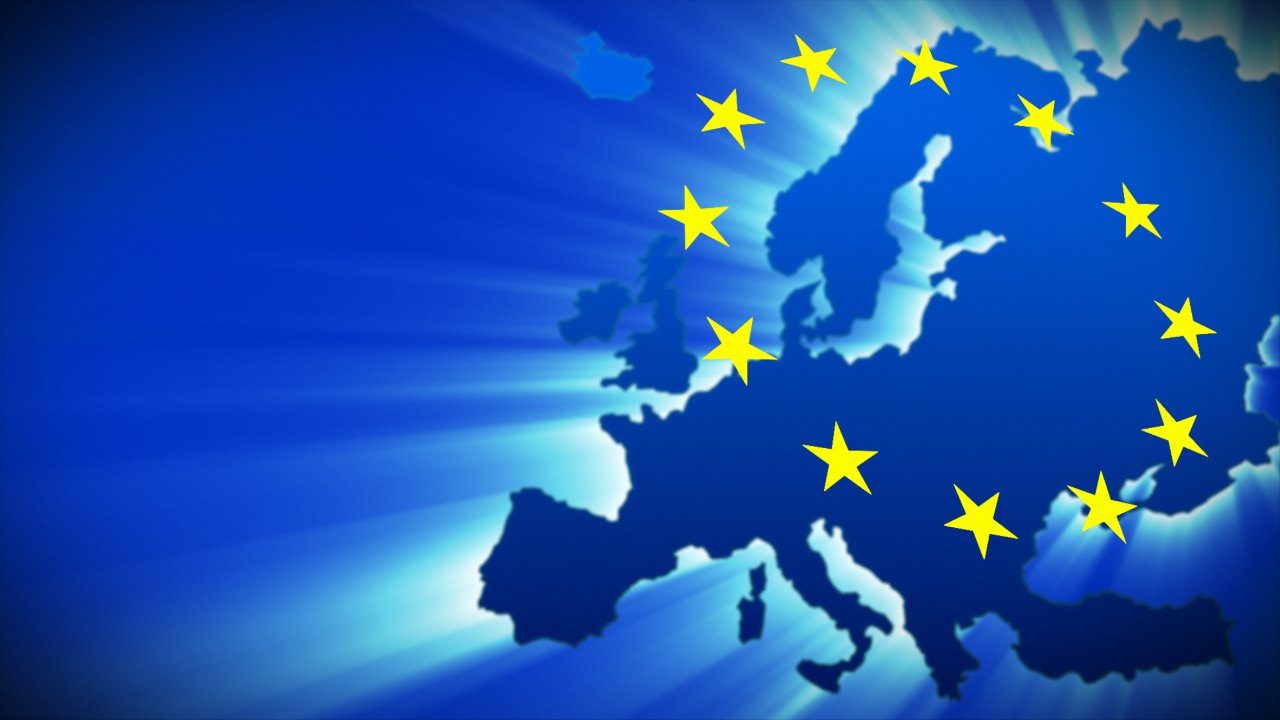 КРИТЕРІЇ ОЦІНЮВАННЯ
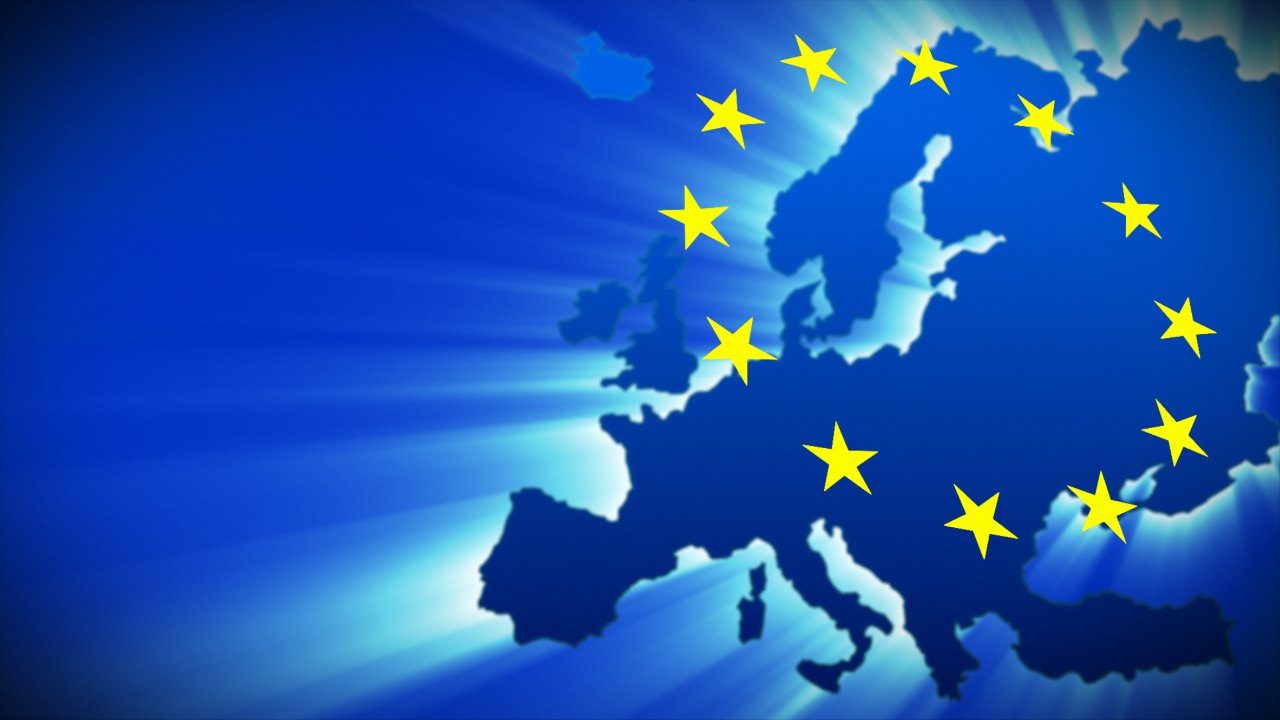 ШКАЛА ОЦІНКИ
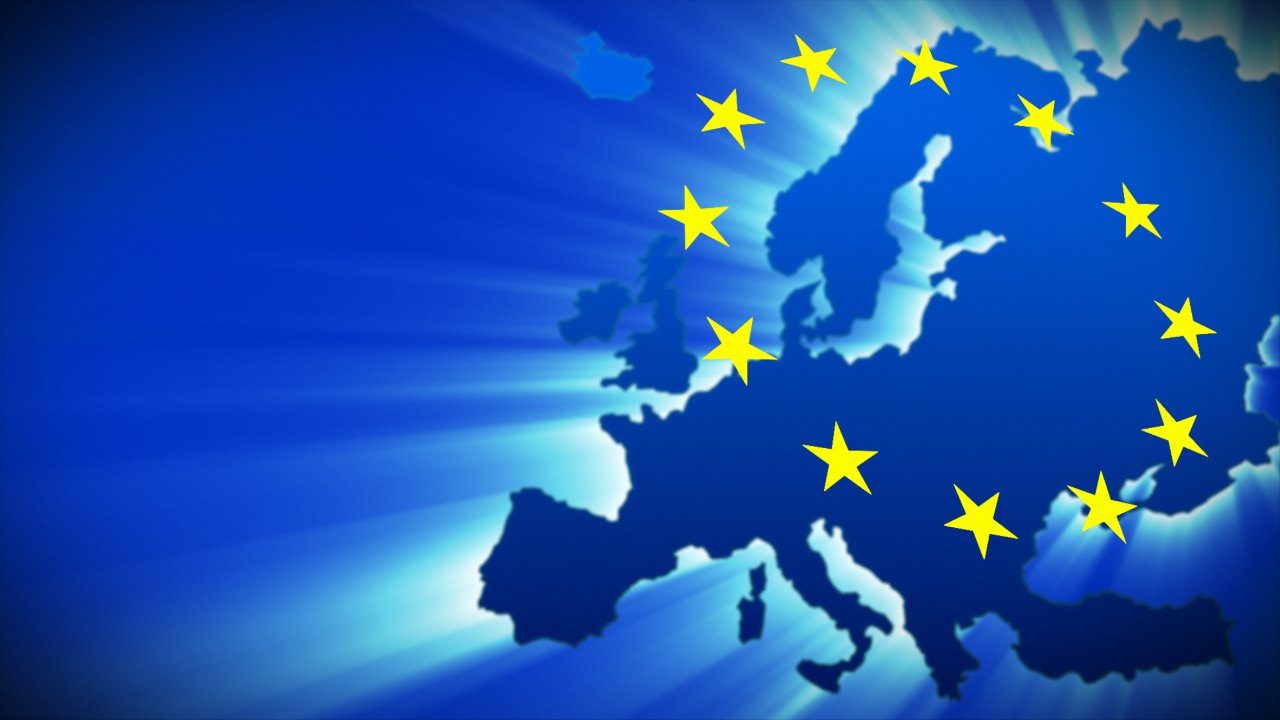 ШКАЛА ОЦІНКИ
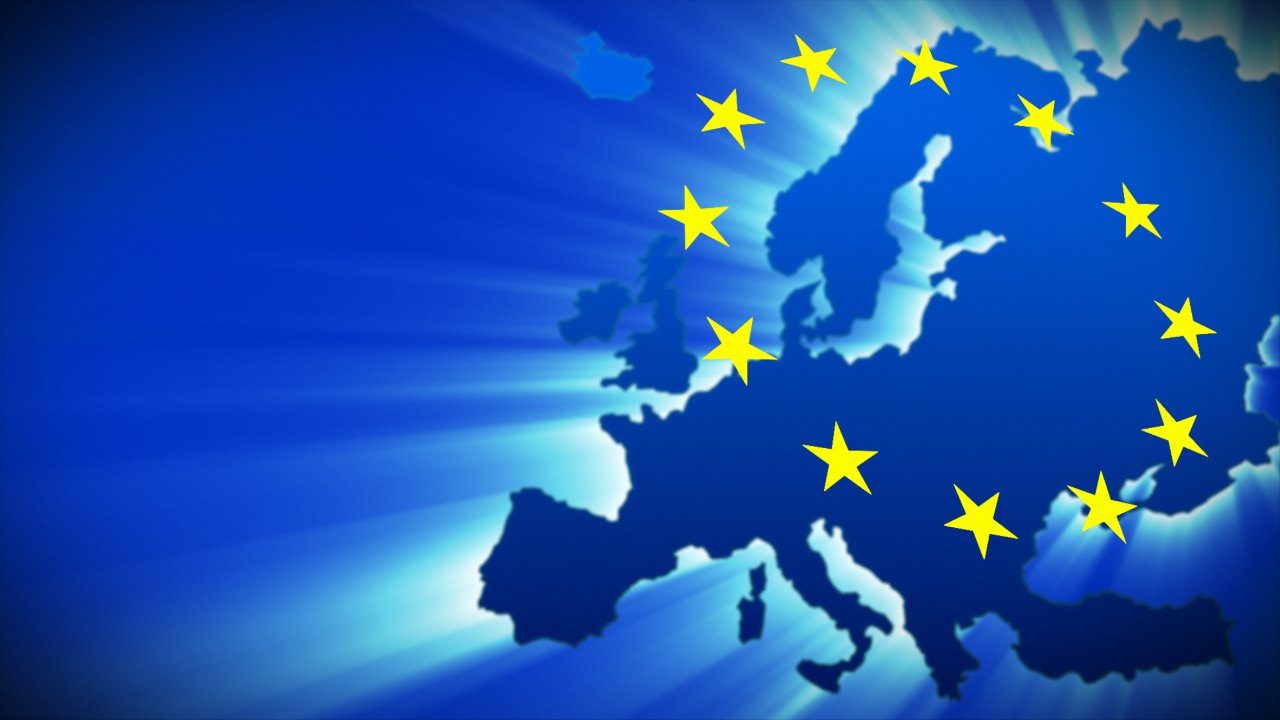 ШКАЛА ОЦІНКИ
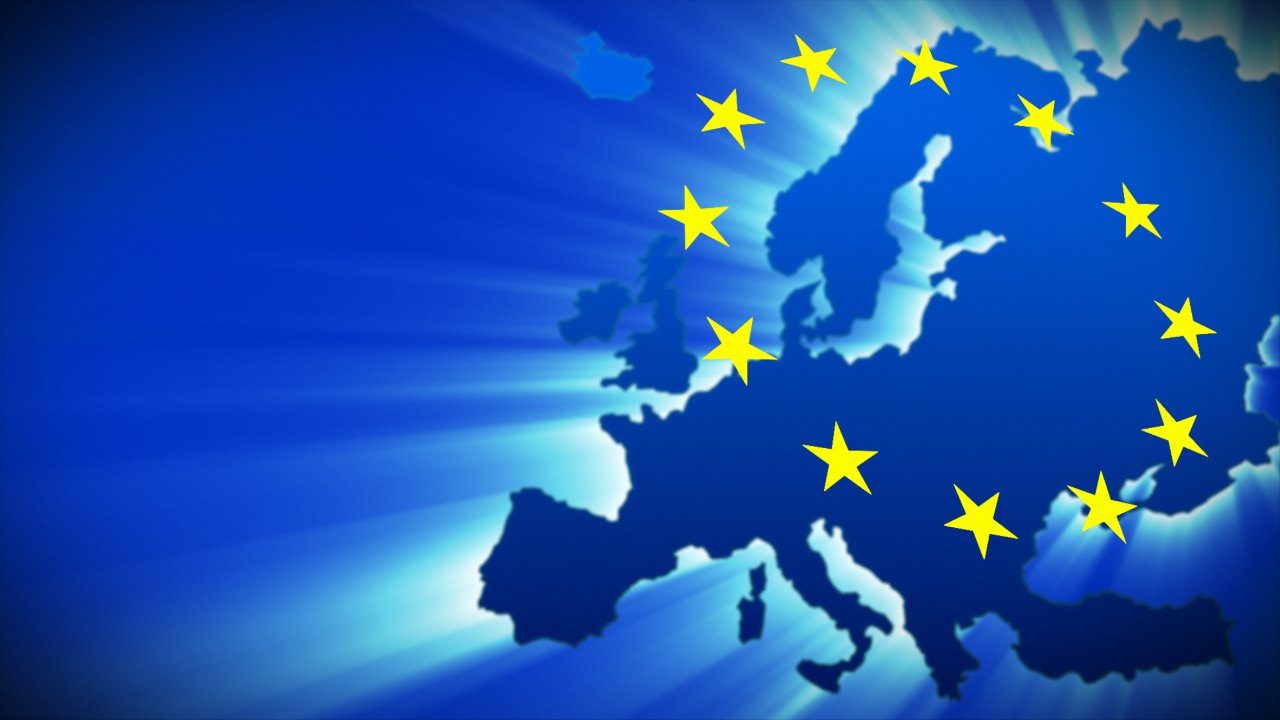 ШКАЛА ОЦІНКИ
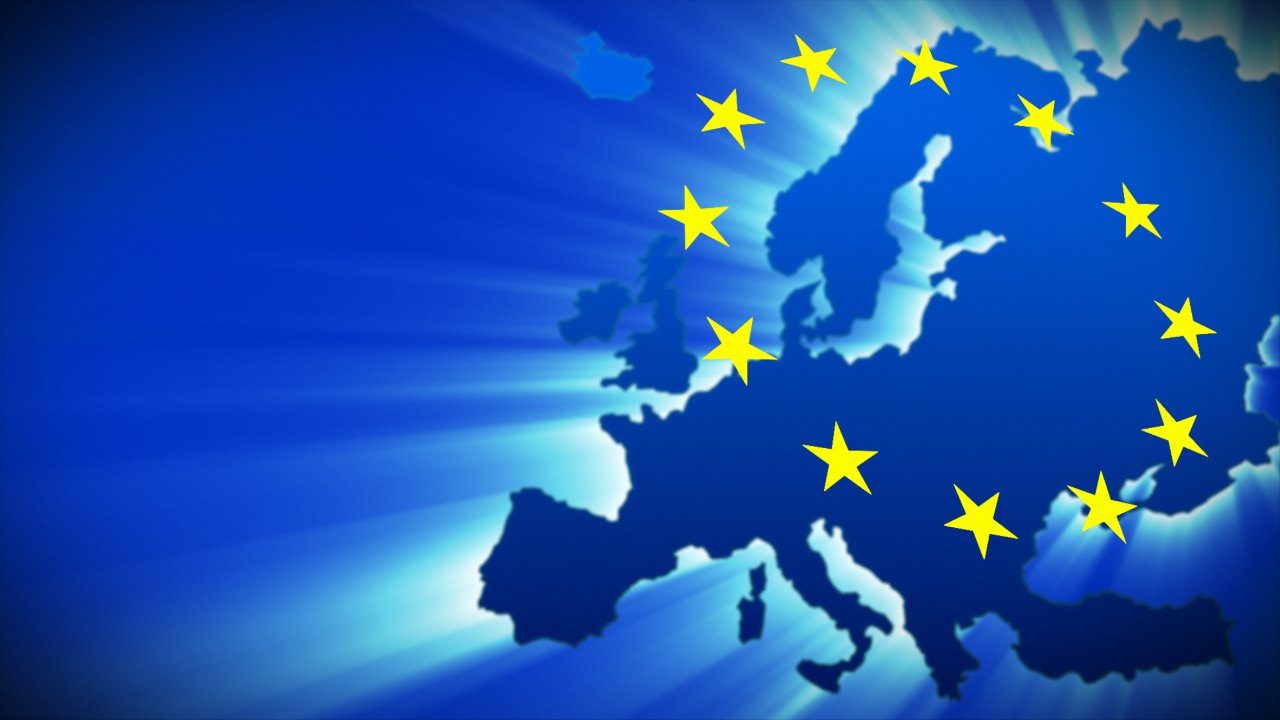 ШКАЛА ОЦІНКИ
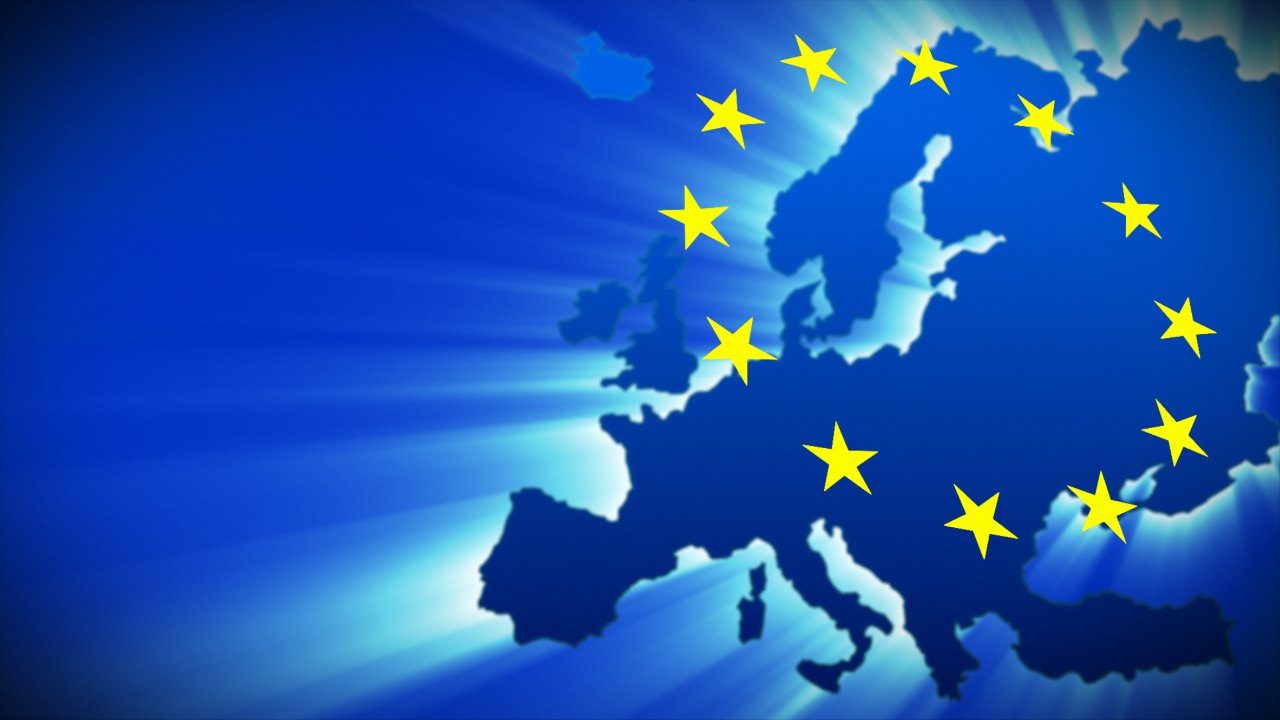 ШКАЛА ОЦІНКИ
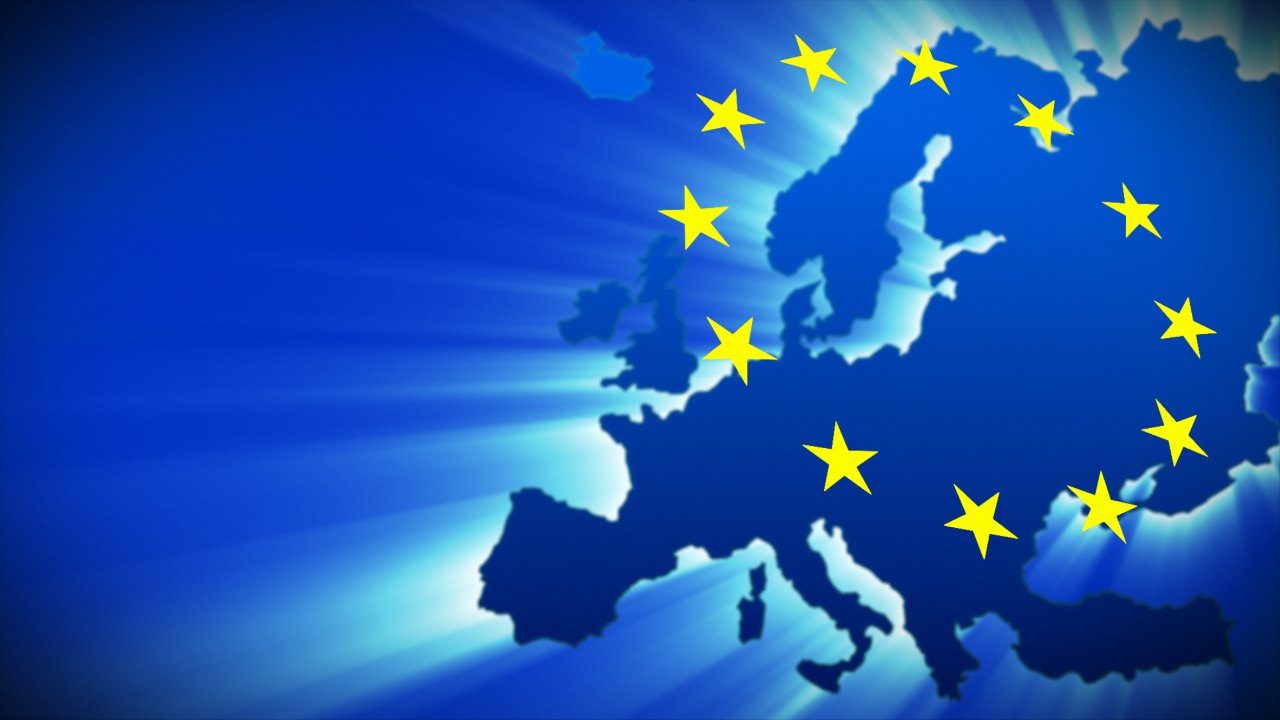 КРИТЕРІЇ ОЦІНКИ
Оцінювання за кожним критерієм з використанням бальної оцінки від 0 до 5 балів, що виставляються залежно від рівня (ступеня) позитивного впливу проекту щодо досягнення рівня найкращих/найбільших значень такого критерію або від рівня (ступеня) відповідності
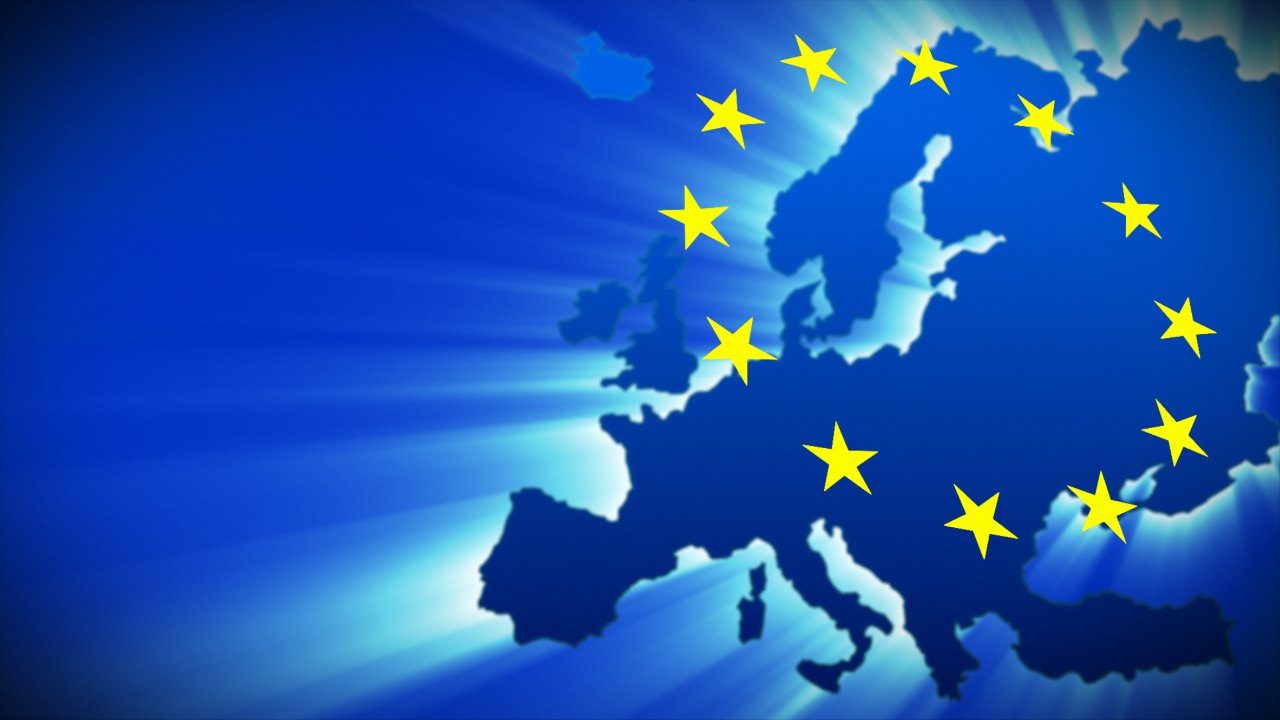 ЛОГІЧНА МАТРИЦЯ
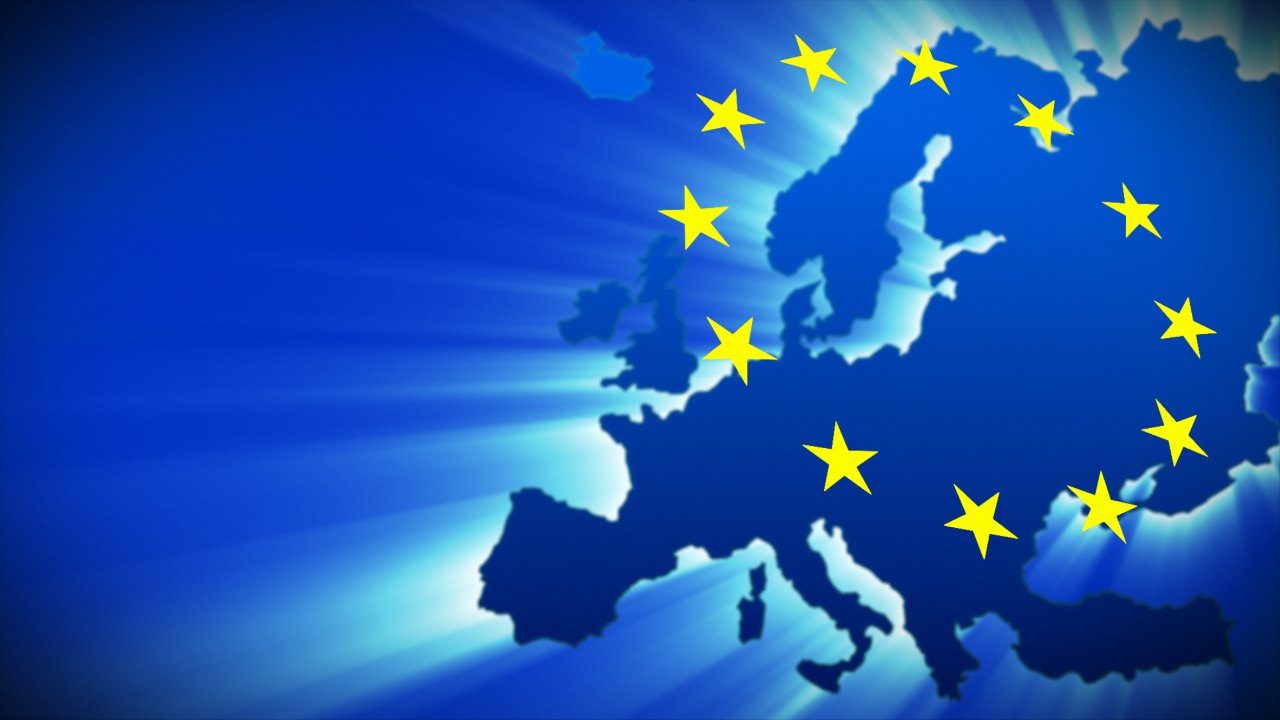 Тема 1. Архітектура логічної матриці
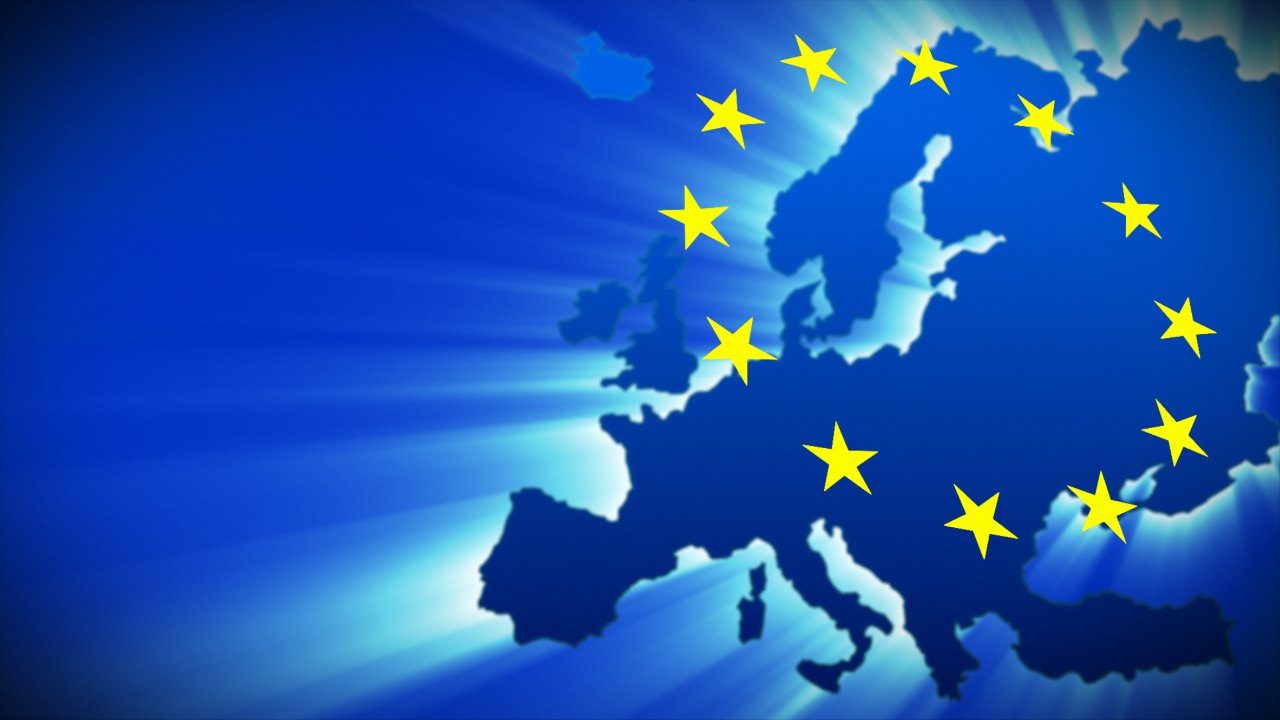 Архітектура логічної матриці (ЛМ)
Графічно ЛМ має наступний вигляд
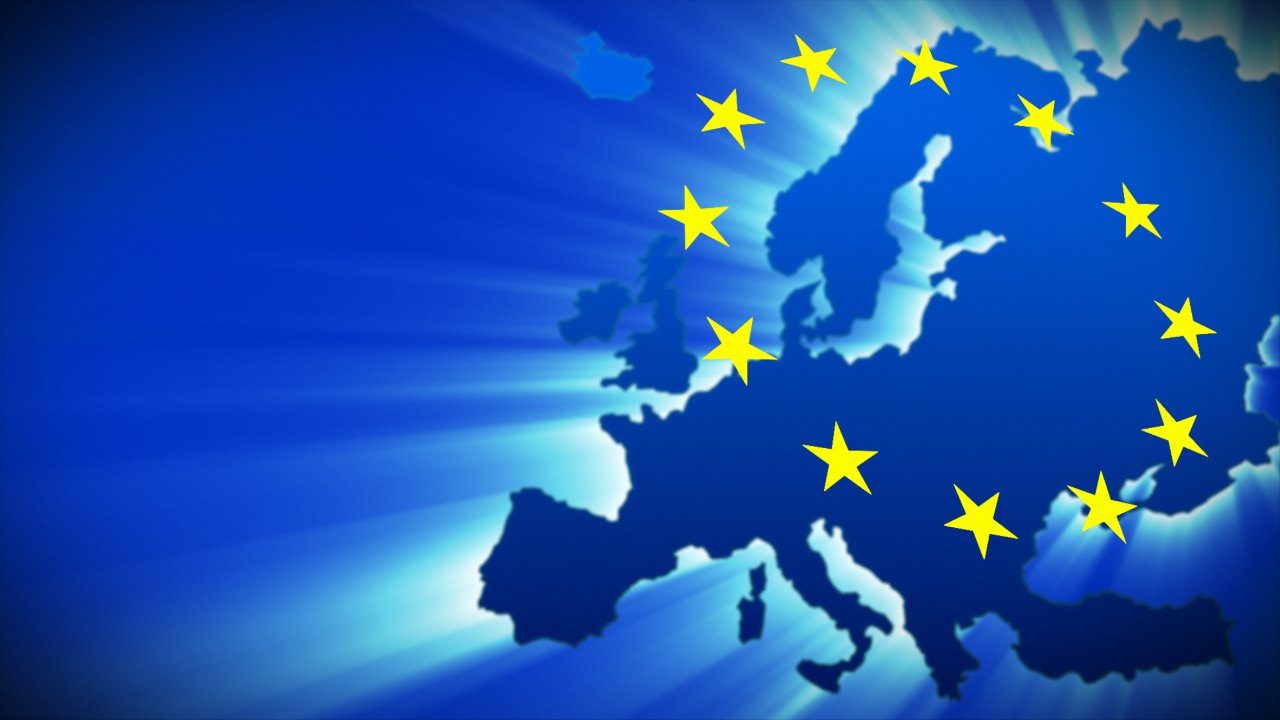 ЛОГІЧНА МАТРИЦЯ
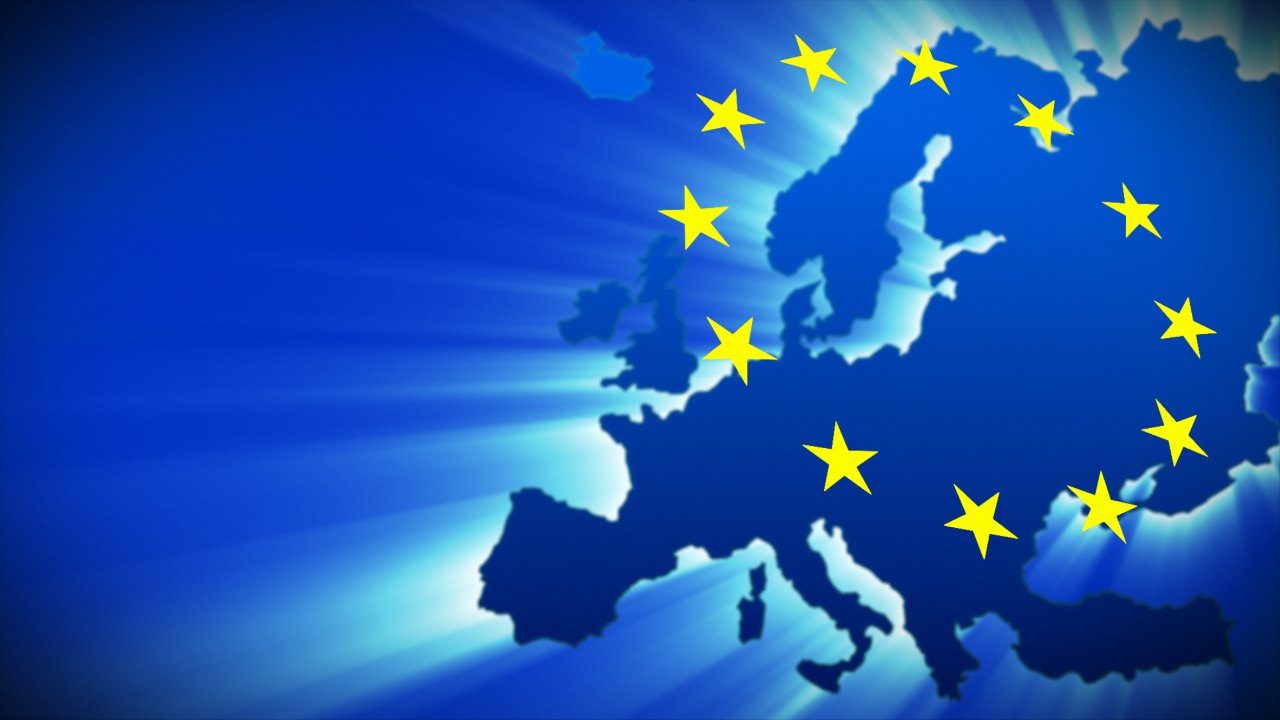 ЛОГІЧНА МАТРИЦЯ
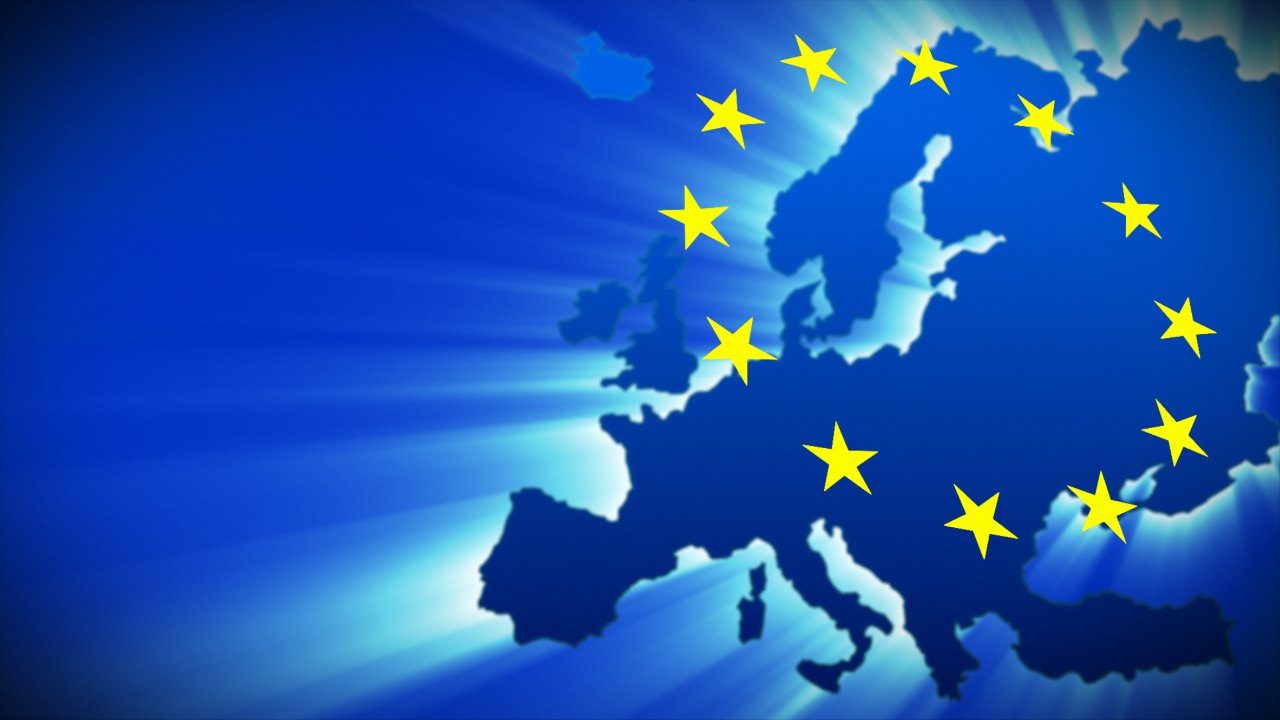 Показники досягнення цілей та результатів
Показники мають бути «розумними» (SMART)
Показників не має бути багато. Всі показники, занесені в ЛМ переносяться в контракт проекту, які жорстко контролюються аудиторами. У випадку не виконання показника, донор не зараховує як прийнятні всі витрати, пов’язані із його виконанням!
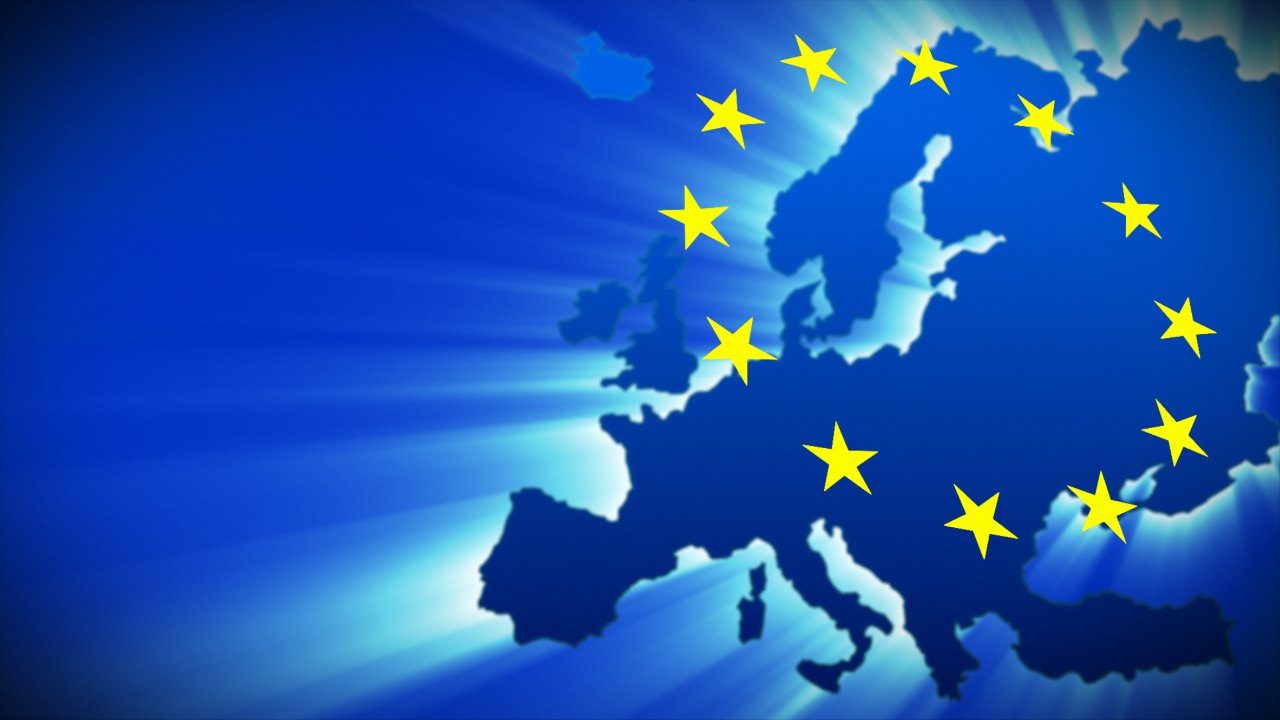 Тема 2. Алгоритм заповнення логічної матриці
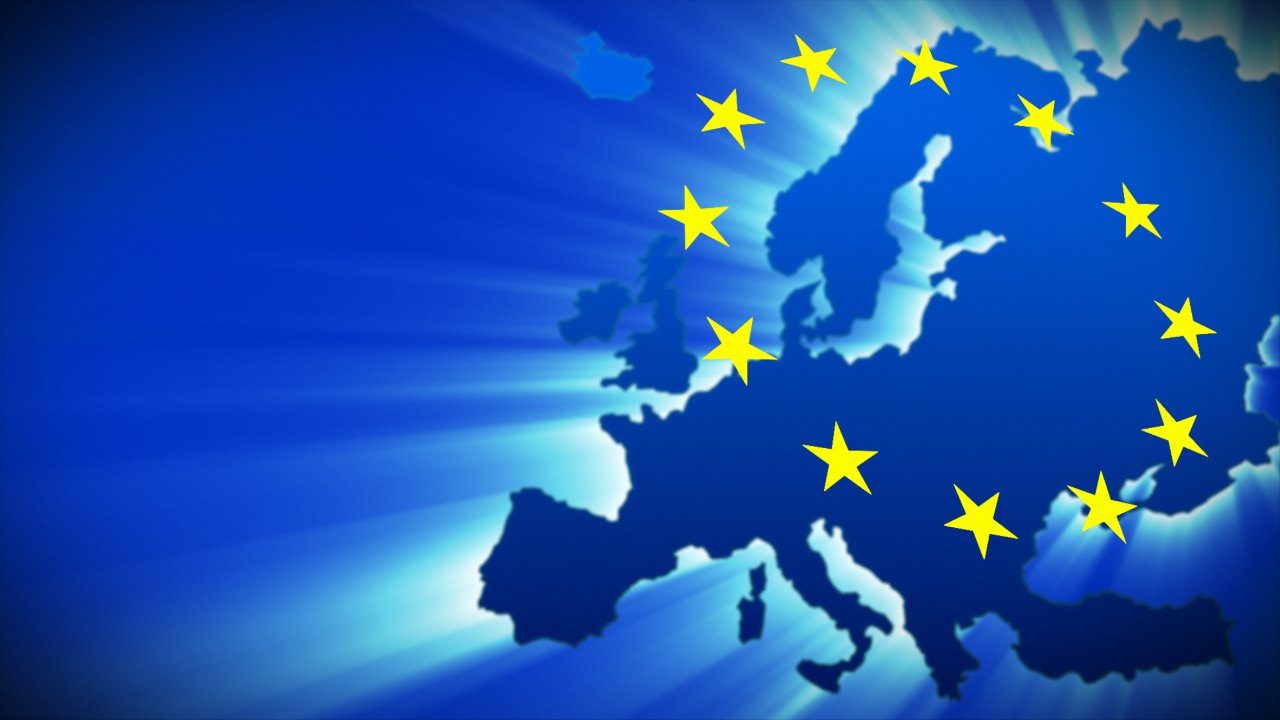 ЛОГІЧНА МАТРИЦЯ
Алгоритм заповнення логічної матриці
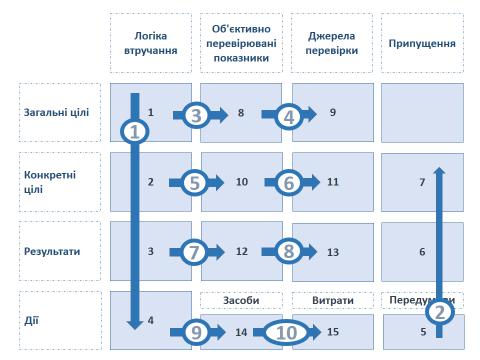 1
4
2
3
Джерело: https://drive.google.com/file/d/0B5O1l5QibfQZZXRZWDNzeUJ6TEk/view
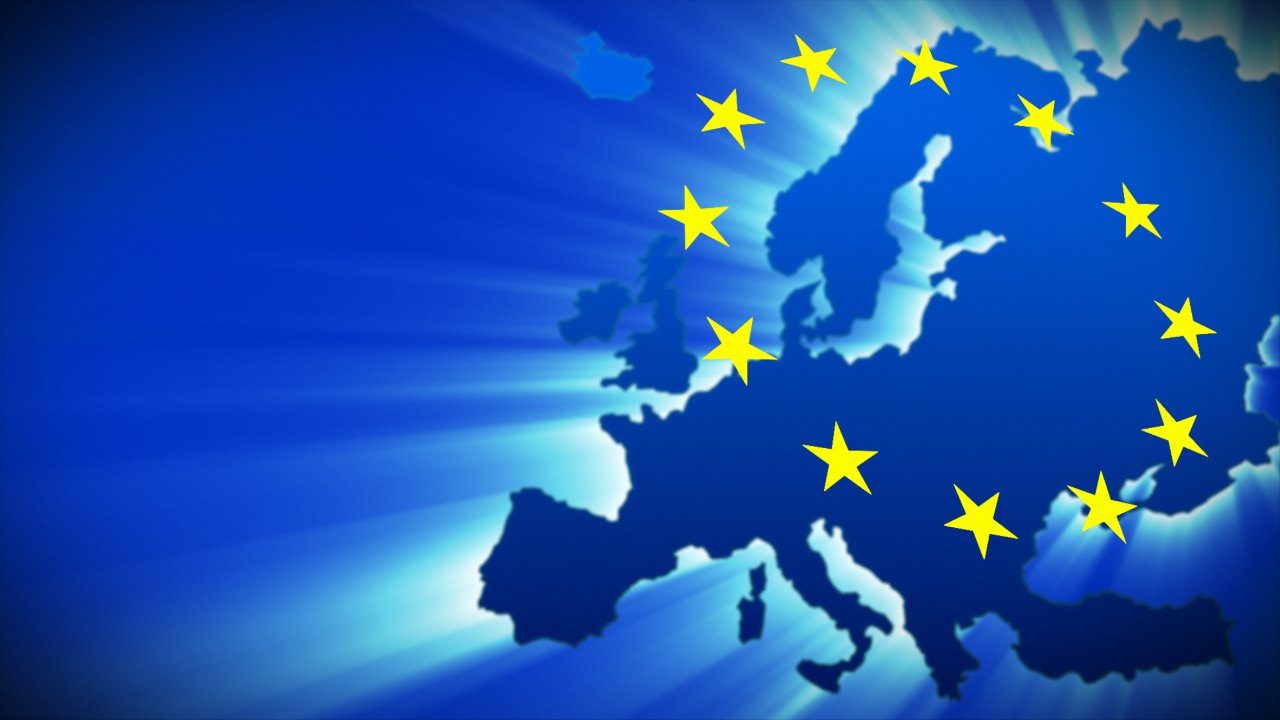 ЛОГІЧНА МАТРИЦЯ
Вносячи елементи до ЛМ, пронумеруйте всі результати, а потім кожну дію Результат 1, Дія 1.1., Дія 1.2., 
Результат 2, Дія 2.1, Дія 2.2 і т.д. 
Нумерація окремих дій полегшить Вашу подальшу роботу з підготовки проекту, оскільки Ви будете використовувати однакову нумерацію у всіх документах, які подаються в рамках конкурсу
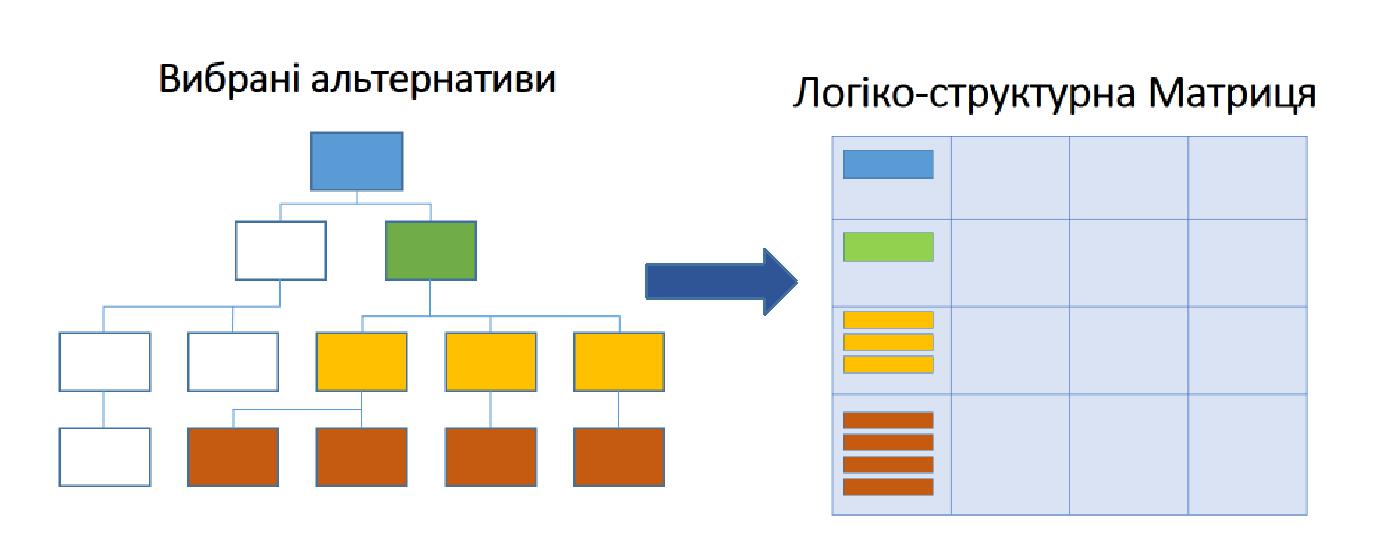 1
Джерело: https://drive.google.com/file/d/0B5O1l5QibfQZZXRZWDNzeUJ6TEk/view
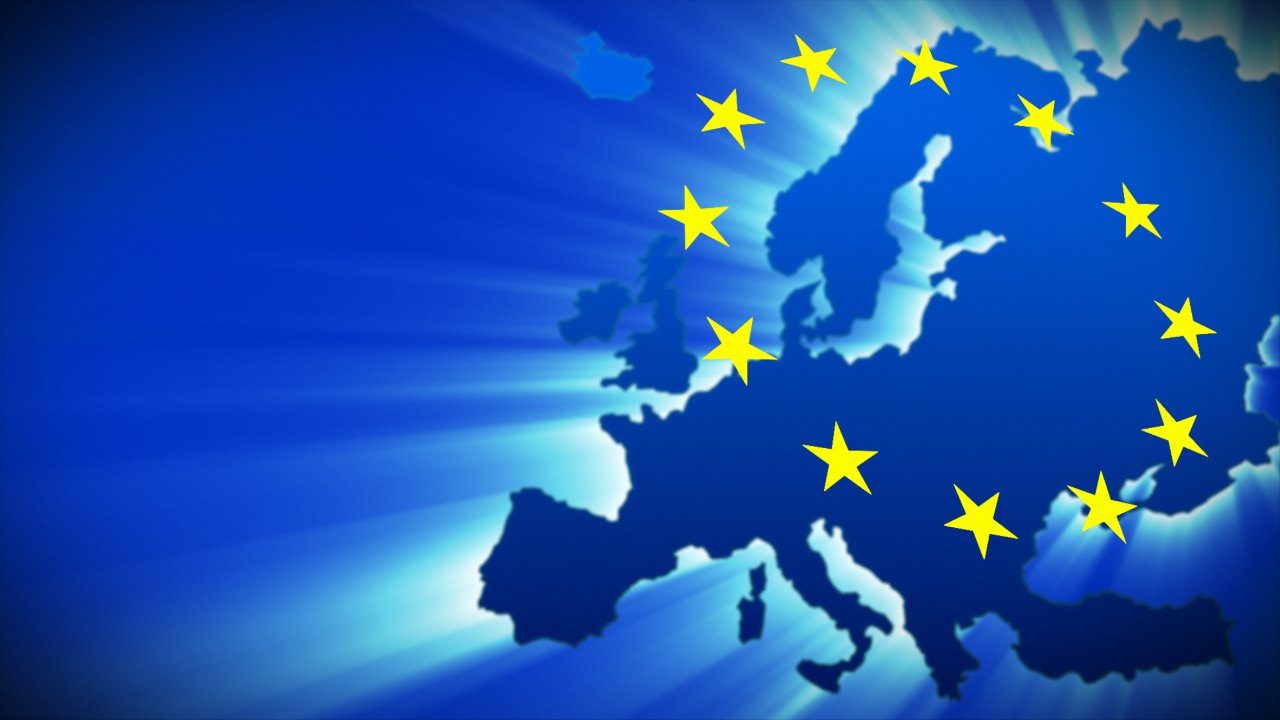 ПРИПУЩЕННЯ
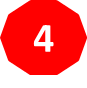 Припущення - зовнішні фактори, які можуть вплинути на хід або успіх проекту, над якими менеджер проекту не має прямого контролю. Формулюються в позитивному ключі.
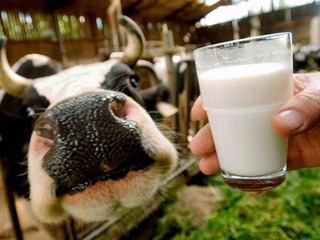 Кооператив «Молочні ріки»
Загальний опис ситуації
Одним із діючих кооперативів в районі є кооператив «Молочні ріки», який налічує 750 членів.
Кооператив наймає менеджера та бухгалтера, які є оплачуваним персоналом кооперативу. Голова кооперативу і правління обираються членами кооперативу, та виконують свою роботу на добровільних засадах…
Кооператив «Молочні ріки»
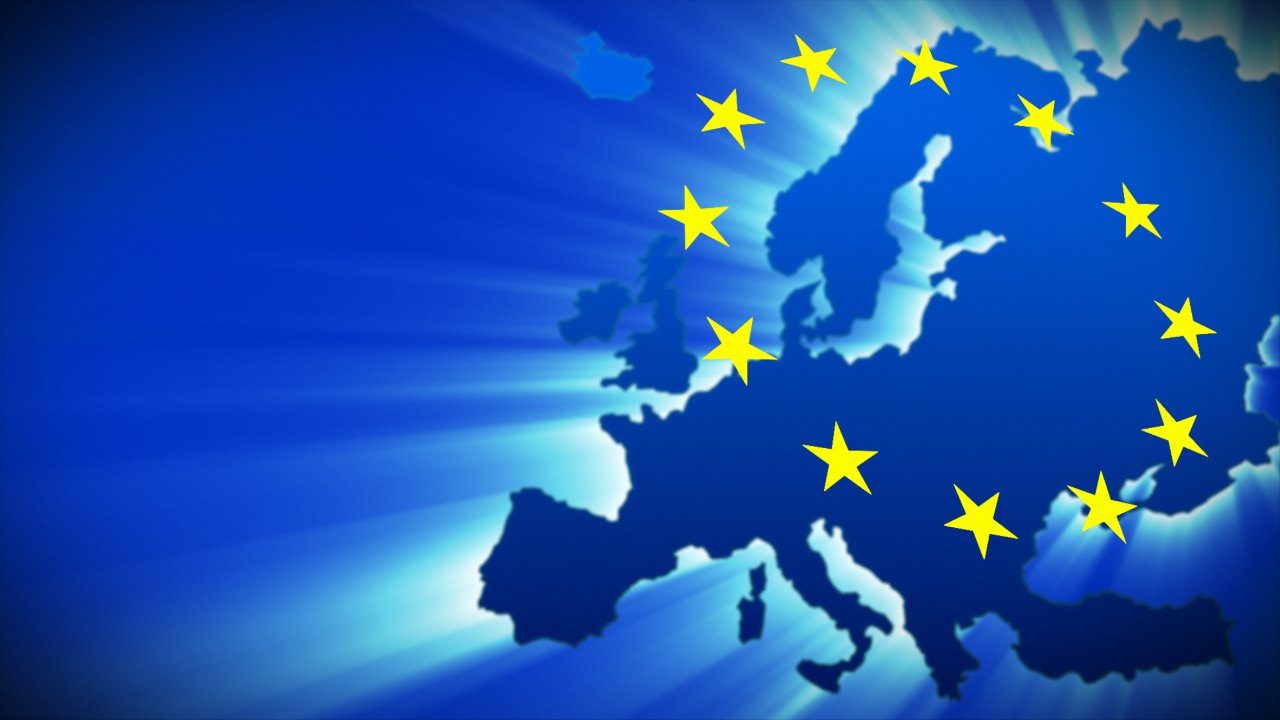 ПРИПУЩЕННЯ (на рівні дій)
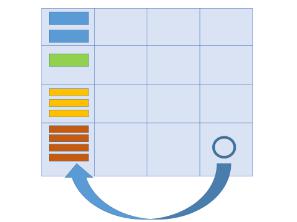 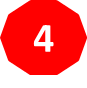 На рівні дій
Додайте припущення (передумови щоб розпочати реалізацію проекту) до найнижчого рядка колонки 4. 

Сюди можуть входити чинність певного законодавства, зміна офіційних норм забруднення повітря, отримання юридичного дозволу для проведення запланованих робіт, тощо. 

Це становить готовність проекту до реалізації
Джерело: https://drive.google.com/file/d/0B5O1l5QibfQZZXRZWDNzeUJ6TEk/view
Кооператив «Молочні ріки»
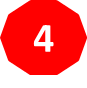 Технічні характеристики обладнання достатні для наявних обсягів сировини
Наявність відповідного обладнання на ринку
Наявність приміщень для встановлення відповідного обладнання
Наявність компетентних експертів та тренерів в сфері технологій зберігання молочних продуктів 
…………………………………………………..
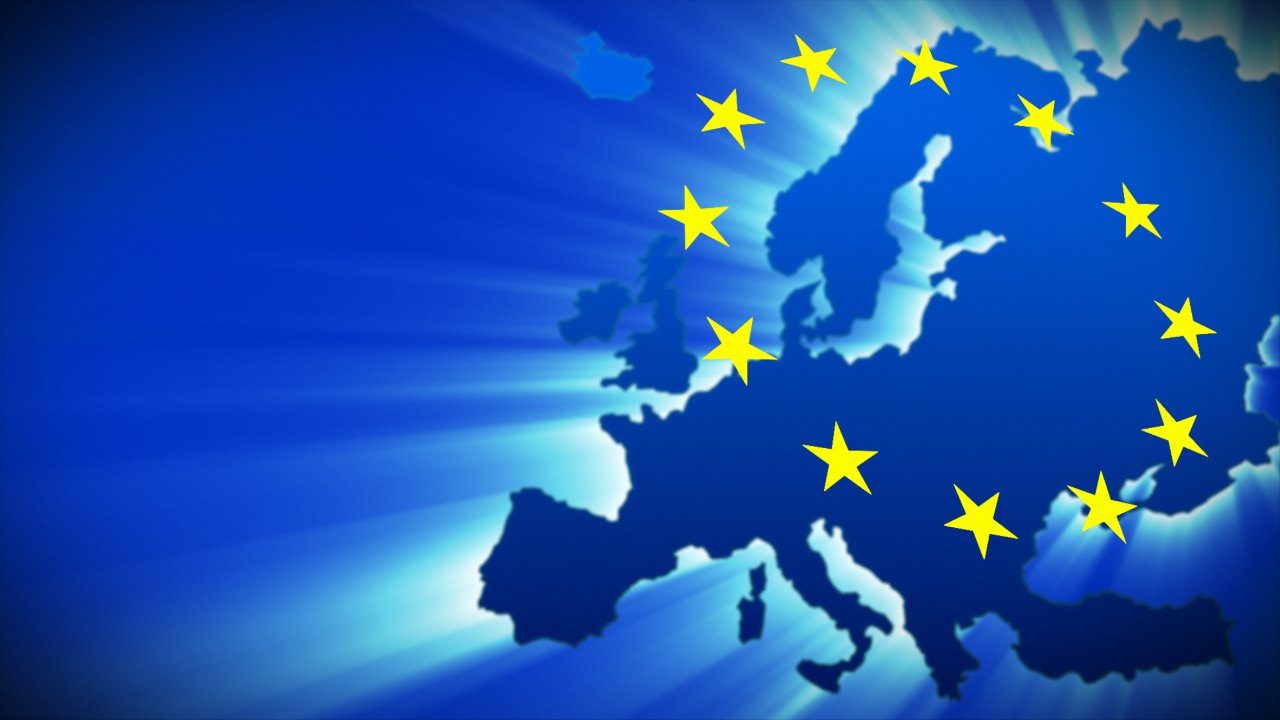 ПРИПУЩЕННЯ на рівні результатів
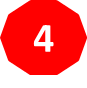 На рівні Результатів, 
надайте припущення (зовнішні передумови, необхідні для отримання очікуваних результатів за графіком). 
Наприклад, необхідність набути знань, відсутність будь-яких археологічних знахідок при проведенні будівельних робіт у центрі старого міста, вчасно отриманий дозвіл на утилізацію будівельних відходів, виданий відповідними органами, тощо
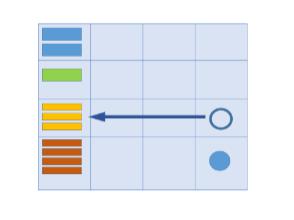 Джерело: https://drive.google.com/file/d/0B5O1l5QibfQZZXRZWDNzeUJ6TEk/view
Кооператив «Молочні ріки»
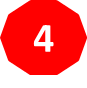 Постачання електричної енергії для пунктів збору молока надається безперебійно
Продукція кооперативу відповідає стандартам у сфері фітосанітарії
……………………………………
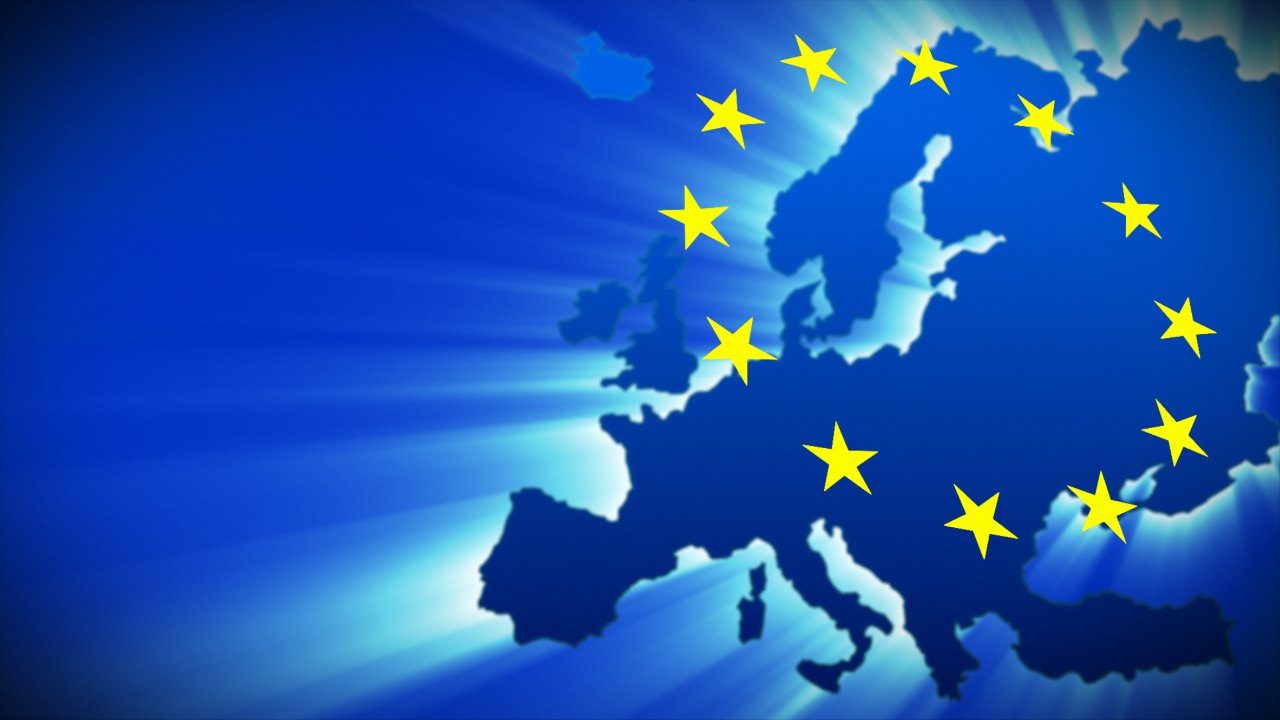 ПРИПУЩЕННЯ на рівні цілей
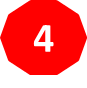 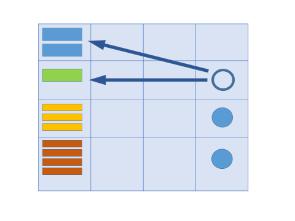 Які зовнішні чинники та умови поза межами Вашої відповідальності є необхідними для досягнення Конкретних цілей та Загальних цілей. 

У цьому випадку Ви повинні надати також ризики (негативні твердження), які повинні бути прийняті до уваги.
Джерело: https://drive.google.com/file/d/0B5O1l5QibfQZZXRZWDNzeUJ6TEk/view
Кооператив «Молочні ріки»
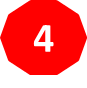 Припущення
Не планується закриття головного місцевого покупця (молокозаводу) 
Немає екстремальних умов, що можуть впливати на поголів’я великої рогатої худоби
Ризики
Криза кооперативного руху в країні
Гальмування реформ в країні, зокрема щодо  децентралізації і передачі відповідних ресурсів на місця
Подальше погіршення соціальної інфраструктури в сільській місцевості
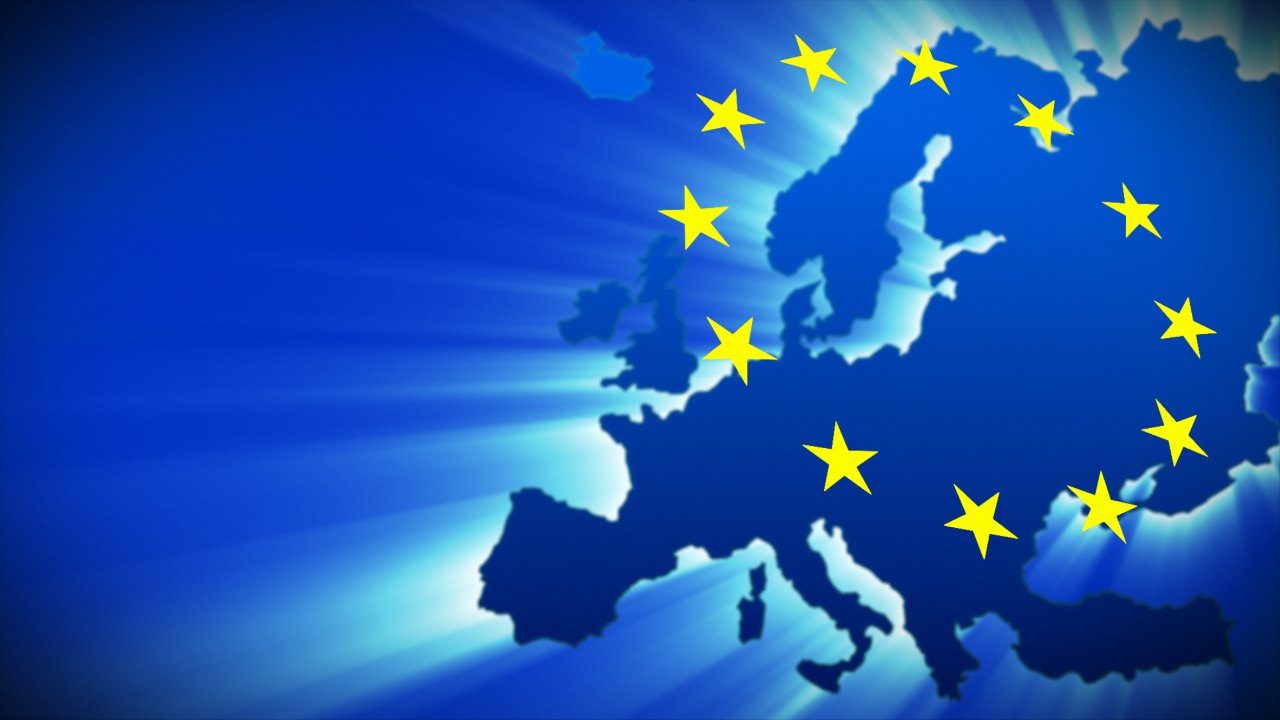 ПОКАЗНИКИ      і ДЖЕРЕЛА ПЕРЕВІРКИ
3
2
Показники, представлені у ЛМ, повинні бути об'єктивно вимірюваними, показники, які може отримати будь-хто та які будуть зрозумілі для всіх.
Показники на рівні загальної цілі пов'язані з наслідками реалізації проекту. Вони зазначаються в колонці 2. При визначенні цих показників треба використовувати критерії - цільова група, якість, кількість, час та місце. 
Також потрібно надати джерела перевірки окремо по кожному показнику у колонці 3. Зовнішні джерела перевірки (зовнішні дані офіційної статистики або зовнішніх досліджень, поза межами проекту), наприклад, офіційна статистика, щорічний контроль органів санітарного нагляду і т.д.
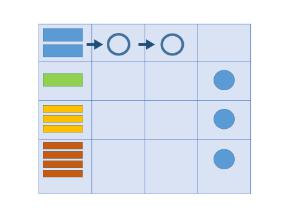 Джерело: https://drive.google.com/file/d/0B5O1l5QibfQZZXRZWDNzeUJ6TEk/view
Кооператив «Молочні ріки»
2
3
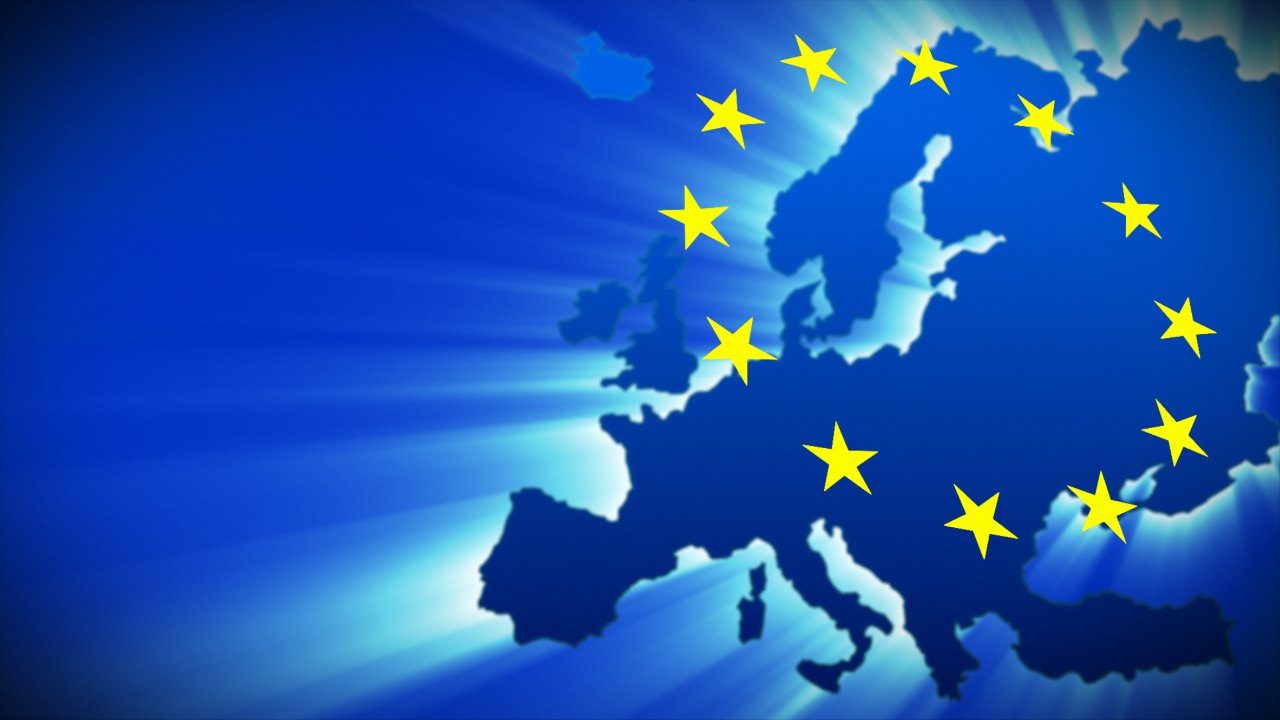 ПОКАЗНИКИ      і ДЖЕРЕЛА ПЕРЕВІРКИ
3
2
Показники, представлені у ЛМ, повинні бути об'єктивно вимірюваними, показники, які може отримати будь-хто та які будуть зрозумілі для всіх.
Показники на рівні результатів демонструють рівень досягнення результатів проекту. 
Треба визначити показники для кожного результату, внесеного до колонки 1 "Логіка впровадження". 
Внутрішня проектна документація (списки учасників, акти виконаних робіт і т.д.), як правило, виступає в якості джерела для їх перевірки.
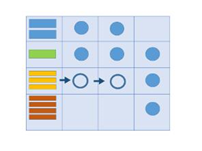 Джерело: https://drive.google.com/file/d/0B5O1l5QibfQZZXRZWDNzeUJ6TEk/view
Кооператив «Молочні ріки»
2
3
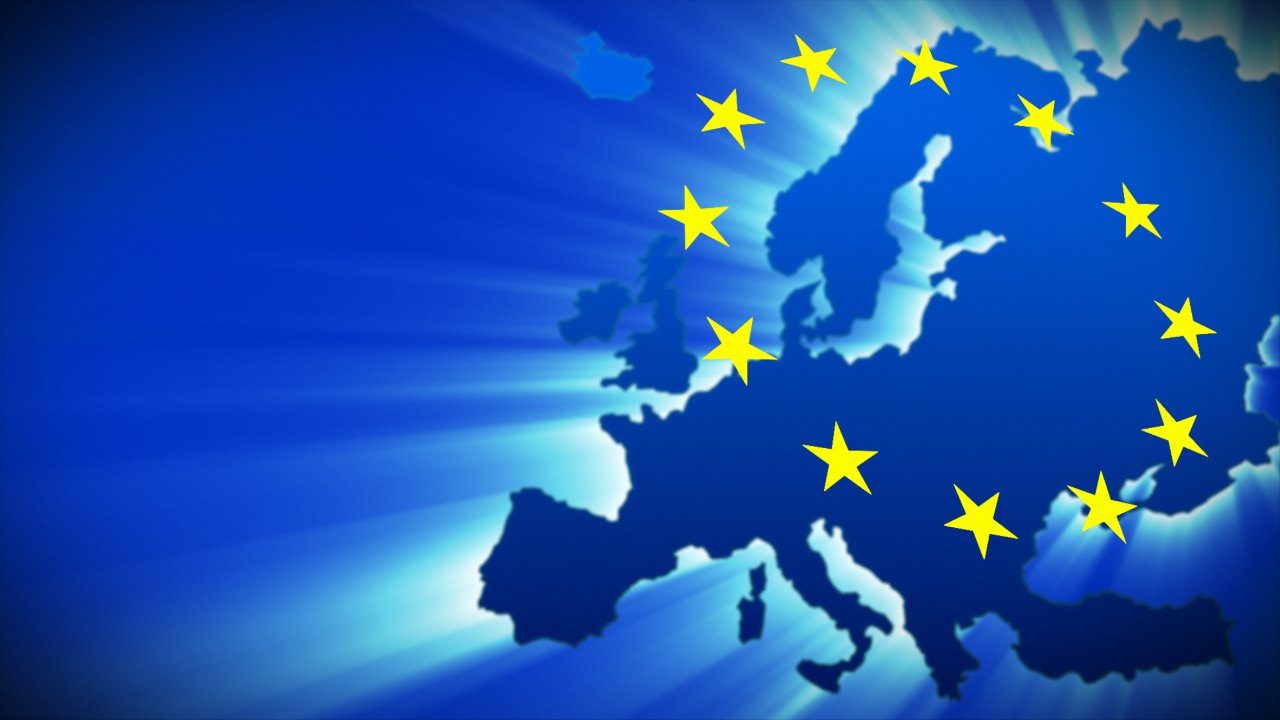 Проектні засоби      і та витрати
2
3
На цьому етапі бюджет проекту має бути завершений!
У клітинці "Засоби" у колонці 2 необхідно перерахувати всі основні засоби, необхідні для реалізації проекту: 
людські ресурси (персонал проекту та зовнішні експерти, що беруть участь у реалізації проекту), витратні матеріали / обладнання, дослідження, виробничі об'єкти, будь-який вид робіт і т.д.
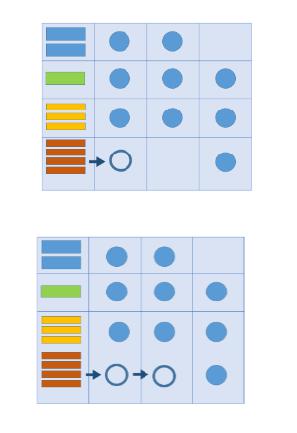 Джерело: https://drive.google.com/file/d/0B5O1l5QibfQZZXRZWDNzeUJ6TEk/view
Кооператив «Молочні ріки»
2
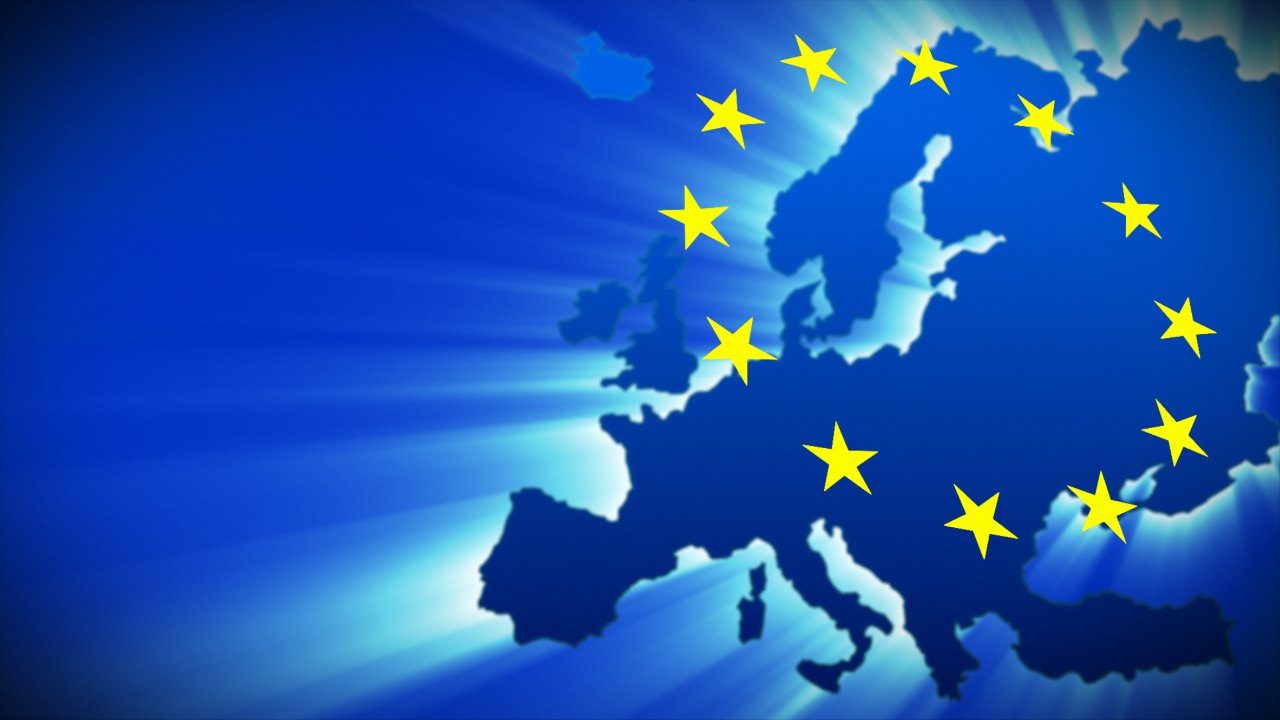 Проектні засоби      і та витрати
2
3
На цьому етапі бюджет проекту має бути завершений!
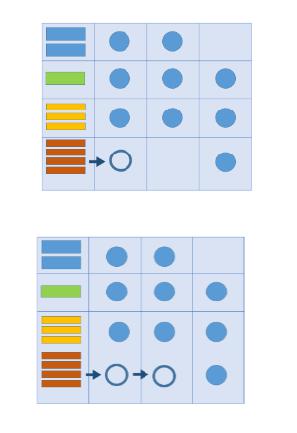 У клітинці «Витрати" у колонці 3 вкажіть проектні витрати: загальну суму бюджету, а потім окремі витрати відповідно до класифікації витрат. 
Ця клітинка повинна бути повністю заповнена лише після завершення роботи над Бюджетом проекту. 
Забезпечте його повну відповідність проекту бюджету. 
Тут не потрібно надавати докладну інформацію для кожної статті бюджету, але основні витрати мають бути перераховані
Джерело: https://drive.google.com/file/d/0B5O1l5QibfQZZXRZWDNzeUJ6TEk/view
Кооператив «Молочні ріки»
2-3
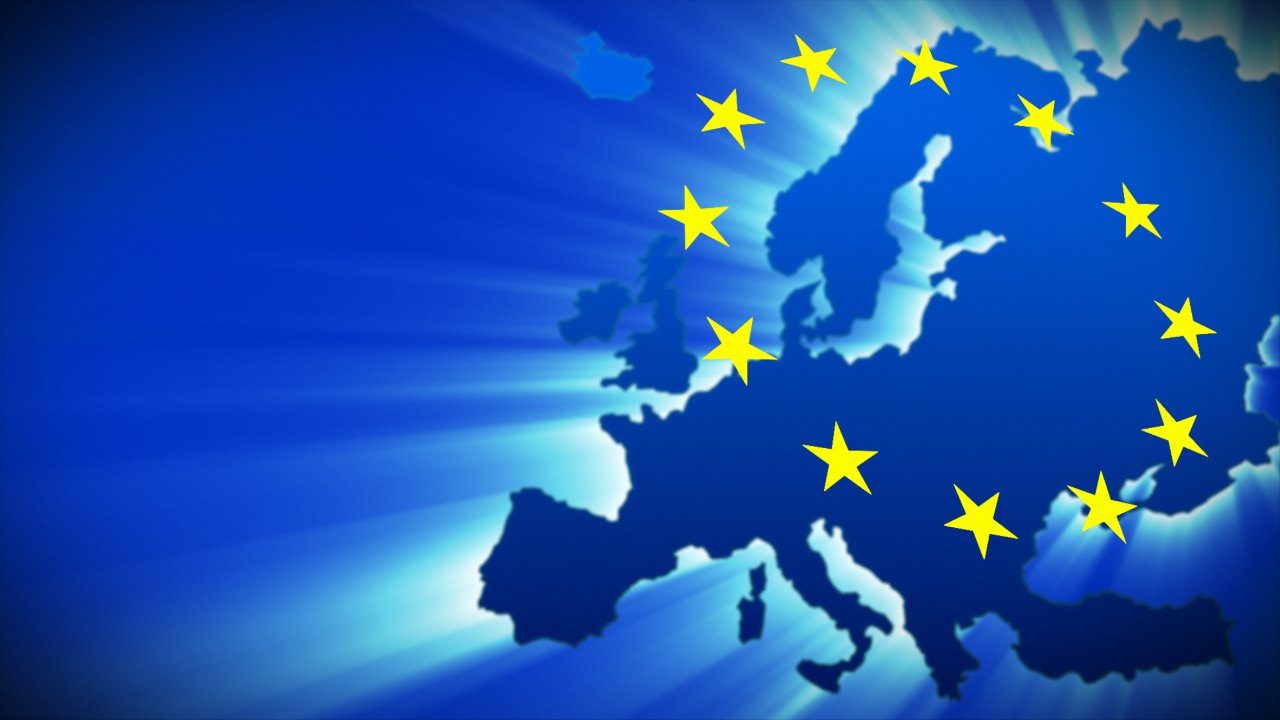 Тема 3. Перевірка логістики проекту
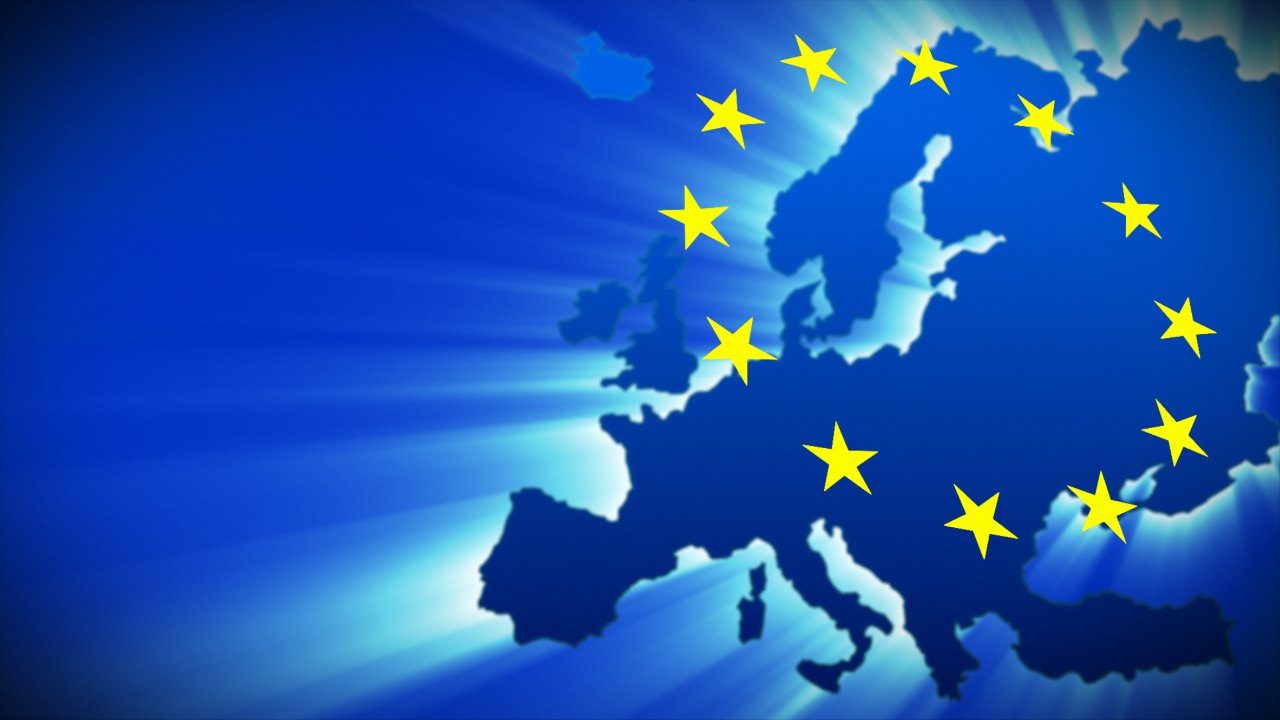 Перевірка логістики проекту
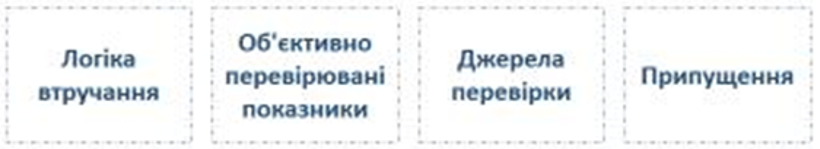 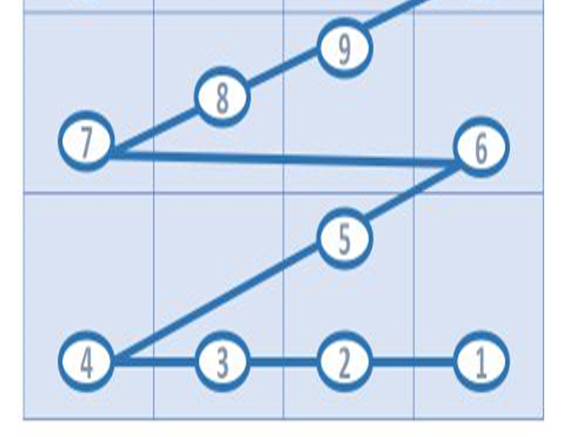 Якщо заплановані дії (4) реалізовано, що підтверджується документально (5), а припущення (6) виконано, чи буде отримано заплановані результати (7) вчасно на запланованому рівні (8), що буде підтверджуватися документально (9)?
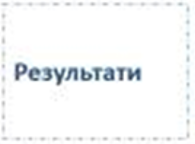 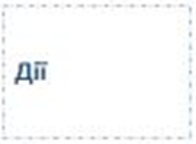 Якщо попередні умови (1) виконано, чи зможуть бути забезпечені необхідні засоби (3) за допомогою встановленого бюджету (2) для реалізації запланованих дій (4), що буде підтверджуватися документально (5)?
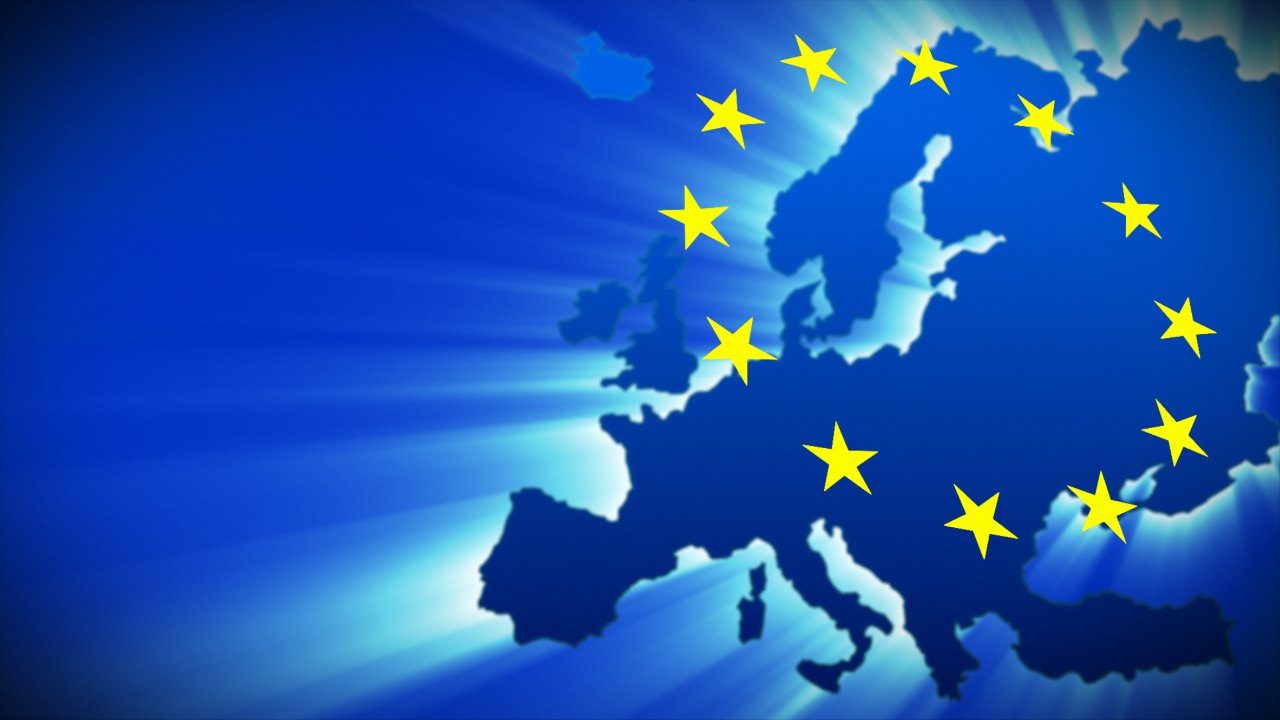 Перевірка логістики проекту
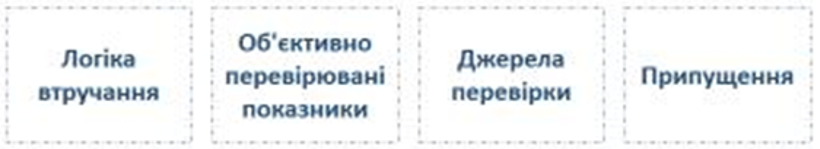 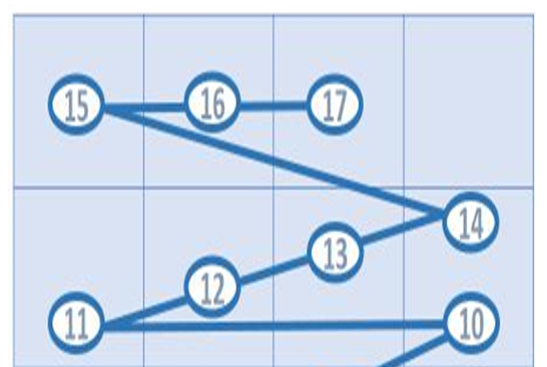 Якщо визначену конкретну ціль (цілі) (11) отримано на запланованому рівні (12), що підтверджується документально та / або статистичними даними (13), та припущення (14) виконано, чи буде загальна ціль (15) досягнута на запланованому рівні (16), що буде підтверджуватися статистичними даними та / або дослідженнями (17)?
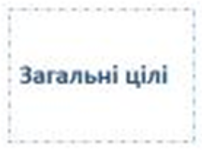 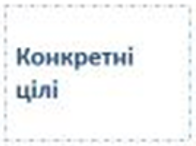 Якщо результати (7) на запланованому рівні (8), що підтверджується документально (9), отримані, припущення виконані, а ризики зменшилися або не з`являються (10), чи буде досягнуто конкретну ціль(і) (11) до кінця реалізації проекту на запланованому рівні (12), що буде підтверджуватися статистичними даними та / або дослідженнями (13)?
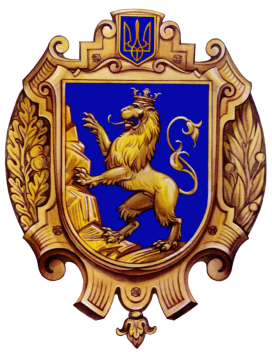 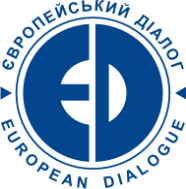 ДЯКУЄМО ЗА УВАГУ!
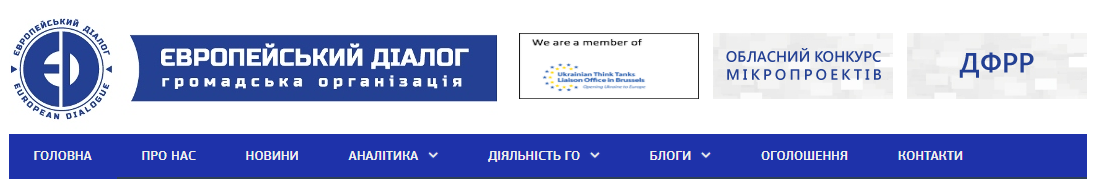 http://dialog.lviv.ua/
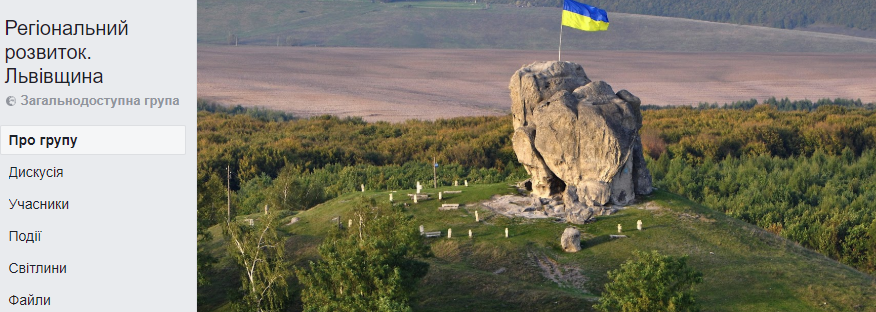 https://www.facebook.com/groups/999746123414732/about/
91